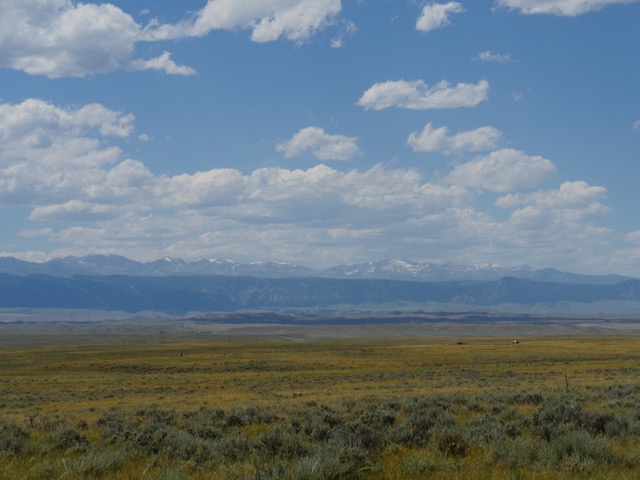 Greetings from the Rangelands Partnership
Access Thousands of Rangeland Resources
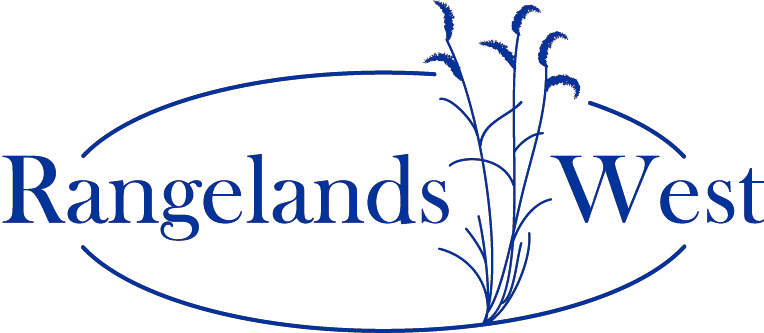 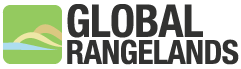 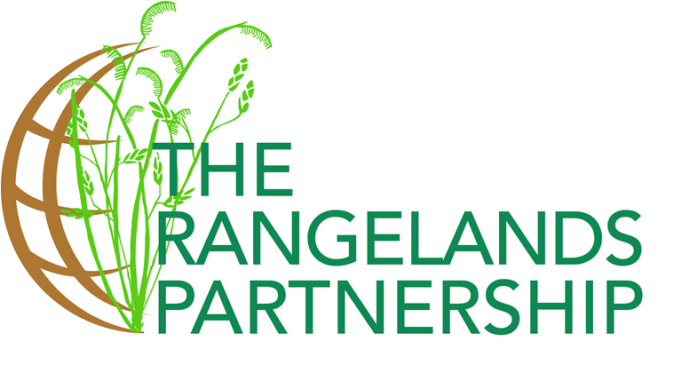 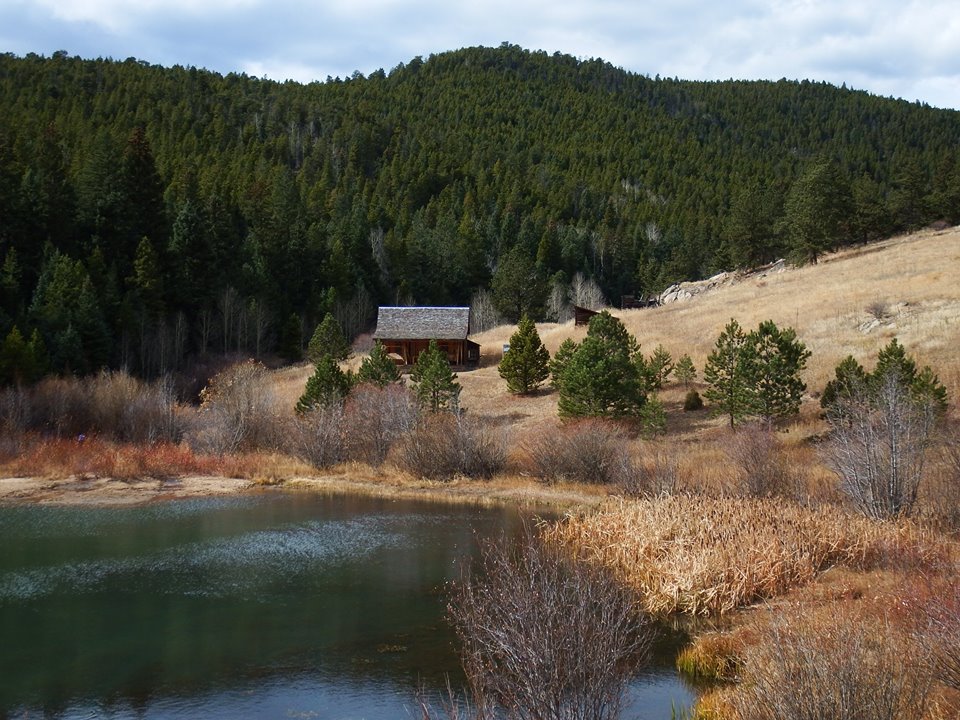 History of the Rangelands Partnership
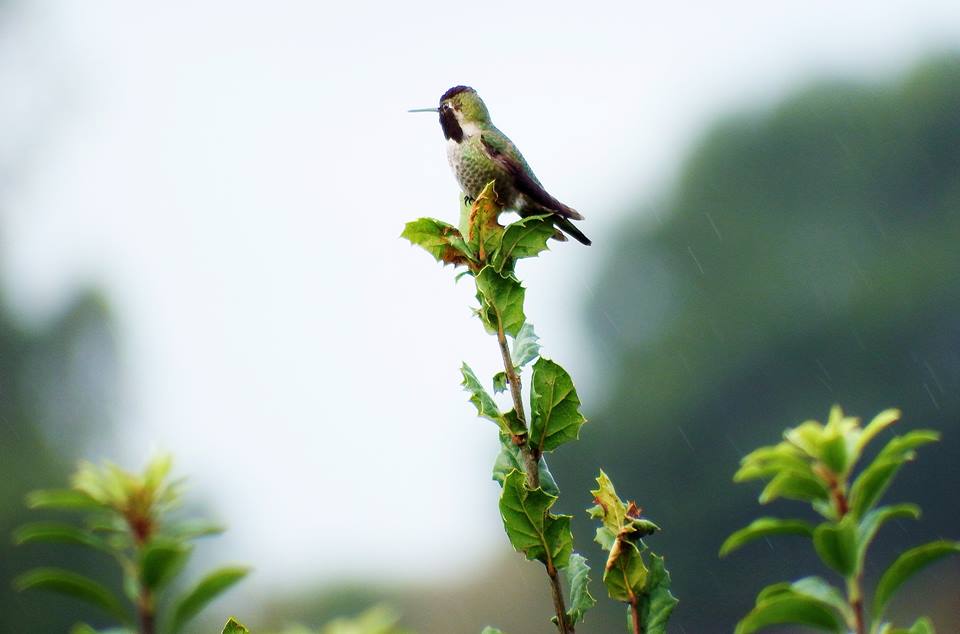 Objectives
History
Provide digital access to reviewed information and data applicable to rangeland management decision making
Create user-driven tools and interfaces for research, education, and extension
Facilitate understanding of sustainable rangeland management processes
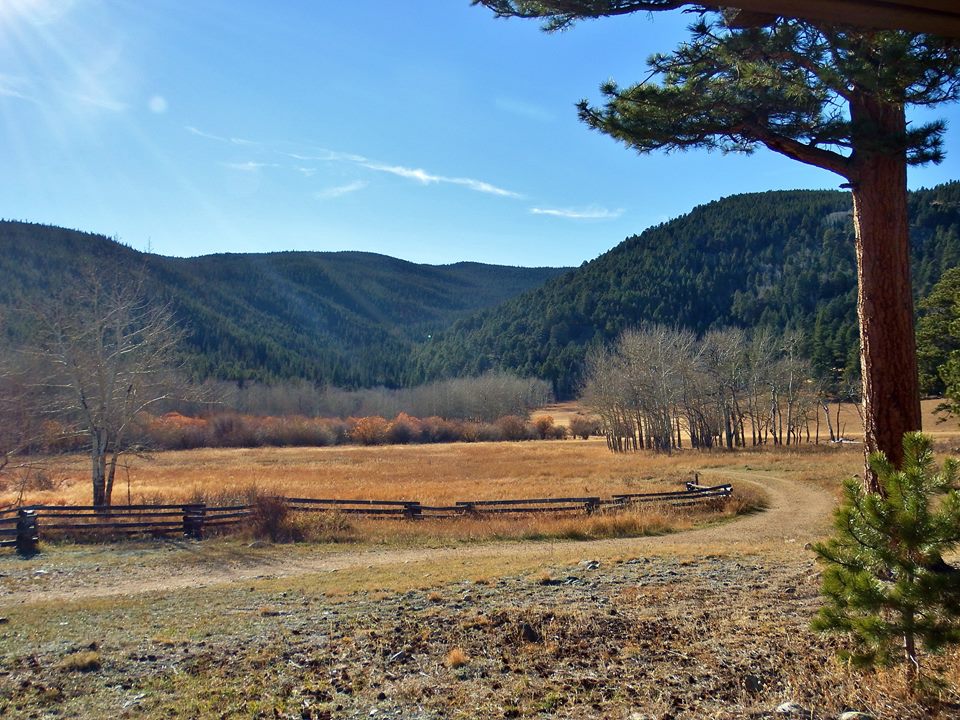 Version 1: 
Managing Rangelands

In 1995, University of Arizona librarians and rangeland specialists had an idea to create an online resource to provide Arizonans with quick access to evaluated information. 

The first version offered topics in rangeland ecology and management. This homepage continued until 2001.
History
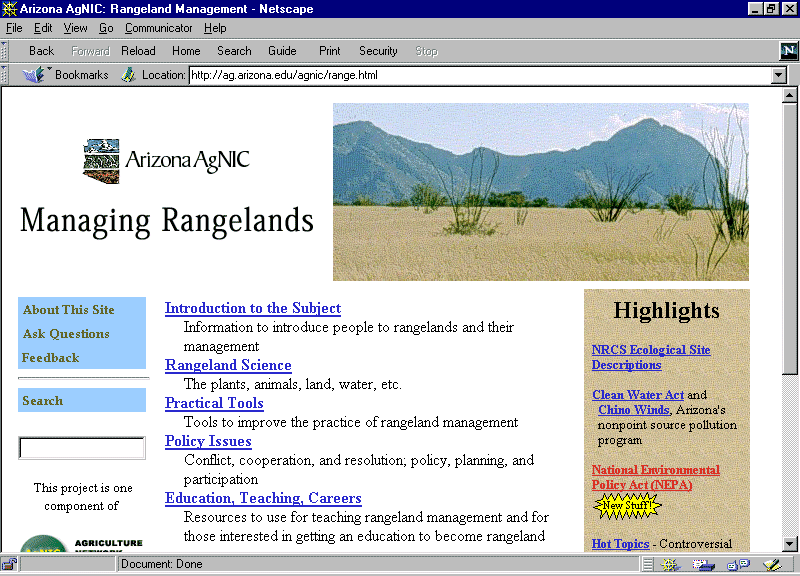 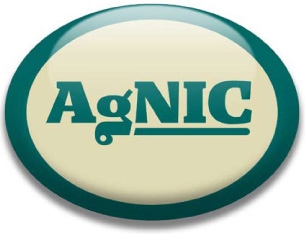 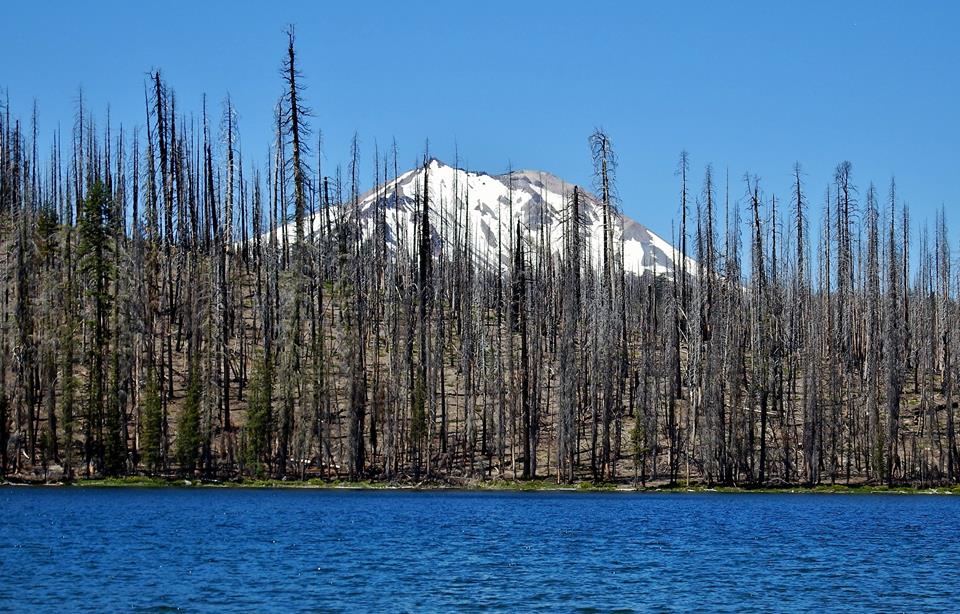 Version 2: 
Rangelands of the Western U.S.

By 2002, the need for rangeland information beyond Arizona led to a partnership of 19 LGUs involving rangelands specialists and librarians (now The Rangelands Partnership).  

“Managing Rangelands” was redesigned to include the Western U.S. and the website was renamed “Rangelands of the Western U.S.” with the URL rangelandswest.org.
History
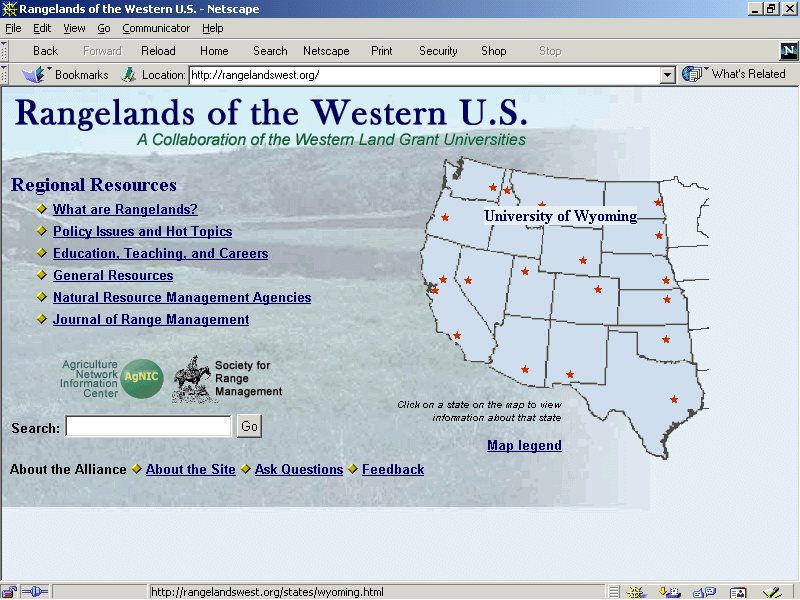 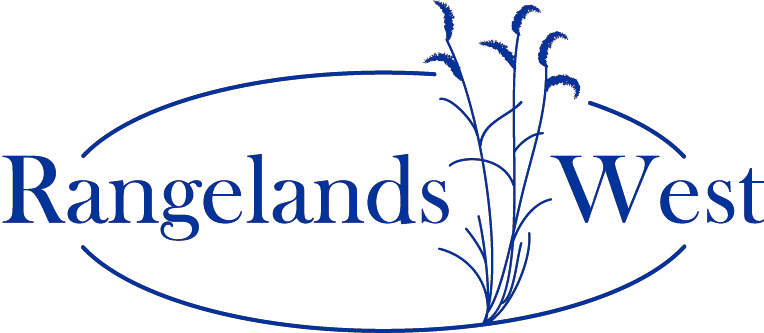 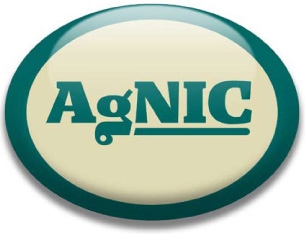 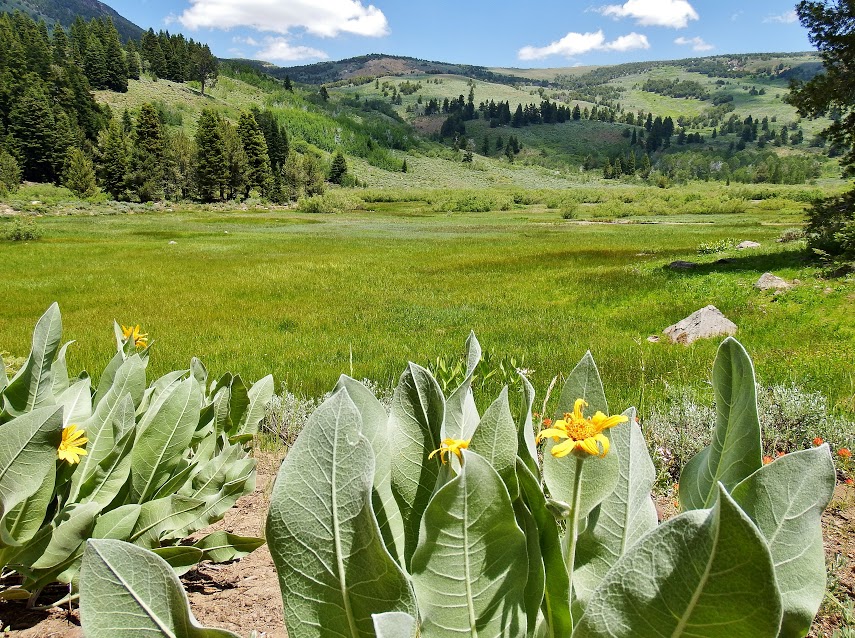 Version 2 Updates:
Rangelands of the Western U.S.

Between 2002 and 2006, the homepage received several graphic upgrades including this clickable map feature that would lead users to local-level state resources.
History
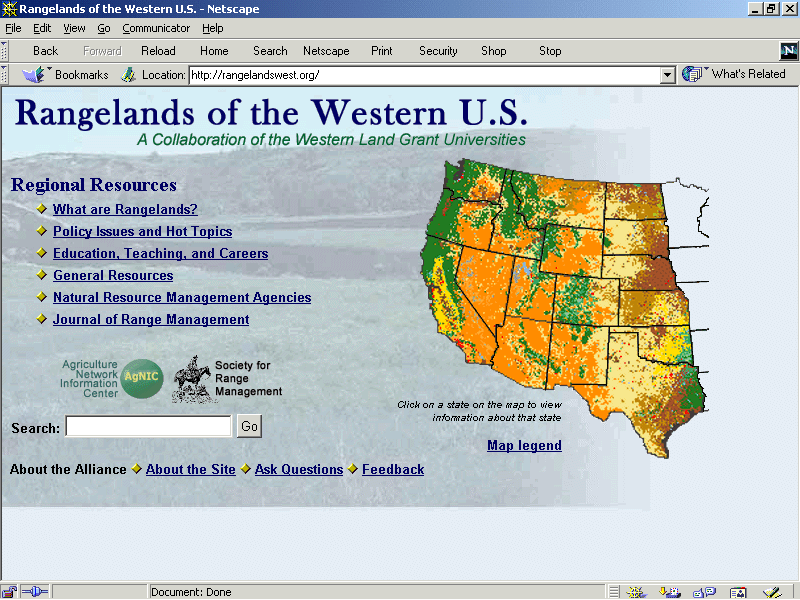 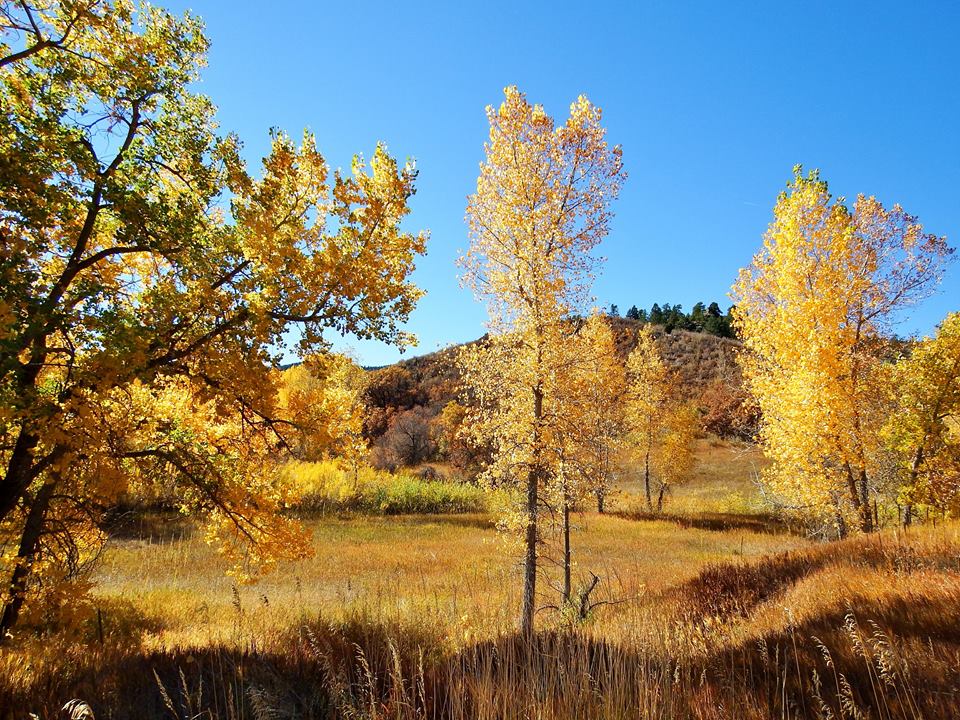 Introduction of 
State-level Resources

In 2002, local-level state templates were available to LGU Partners.  These customizable websites allowed state curators to select the most appropriate rangeland information to share with constituents.
History
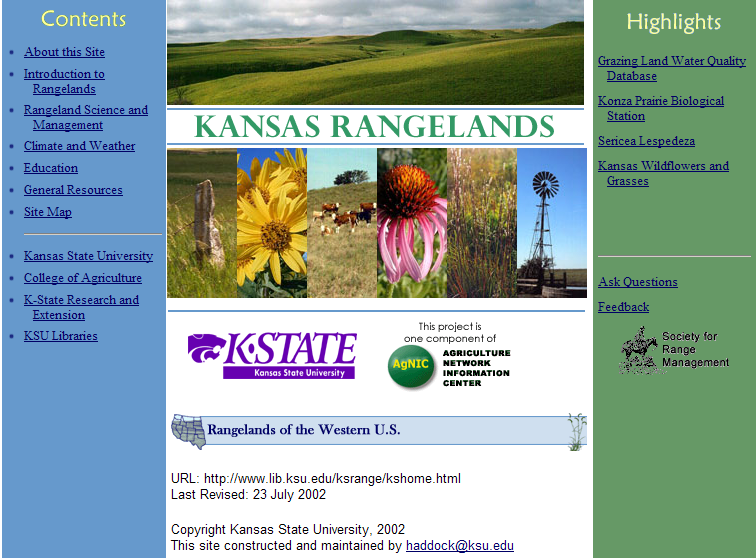 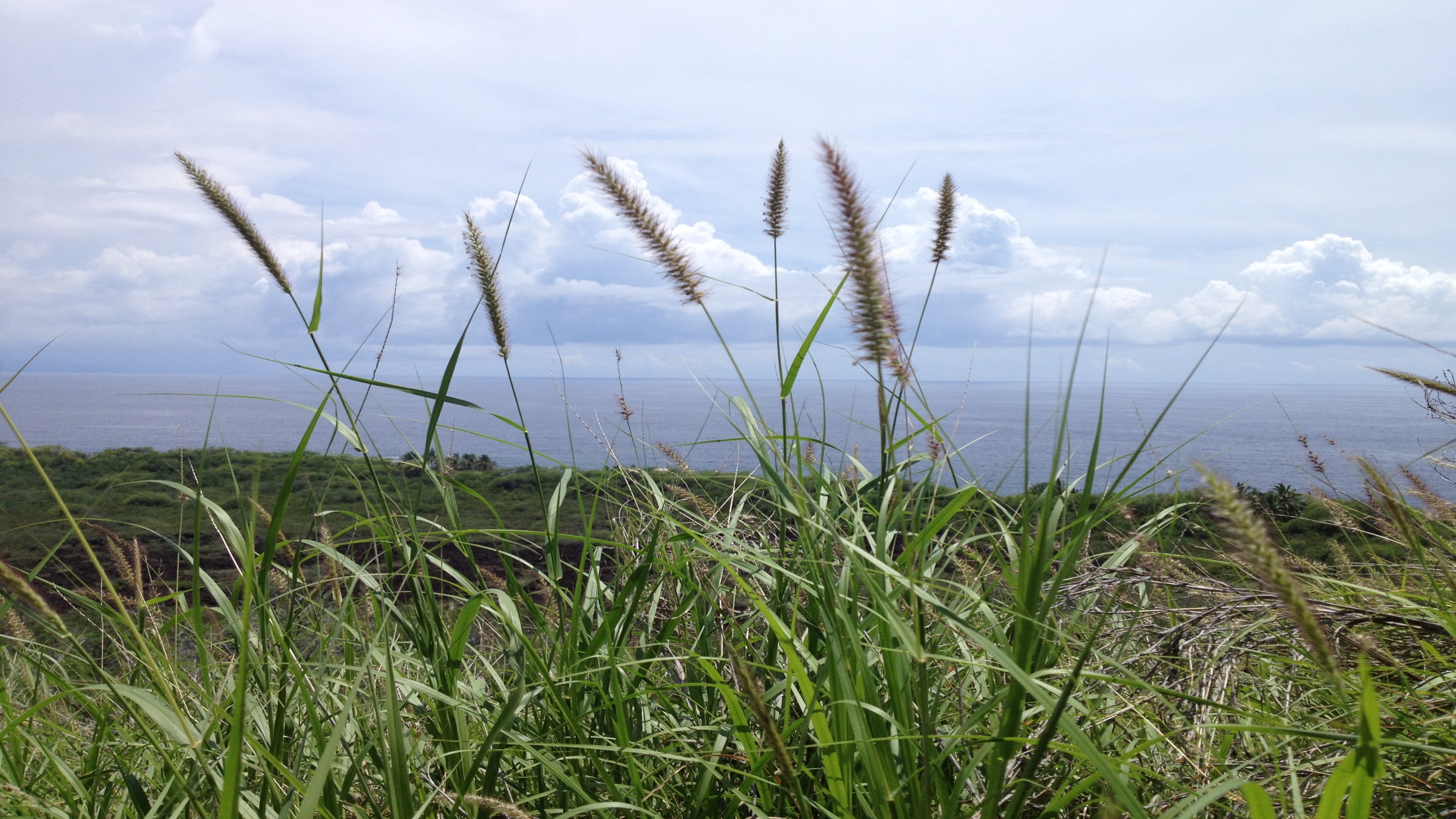 Version 3: Rangelands West
History
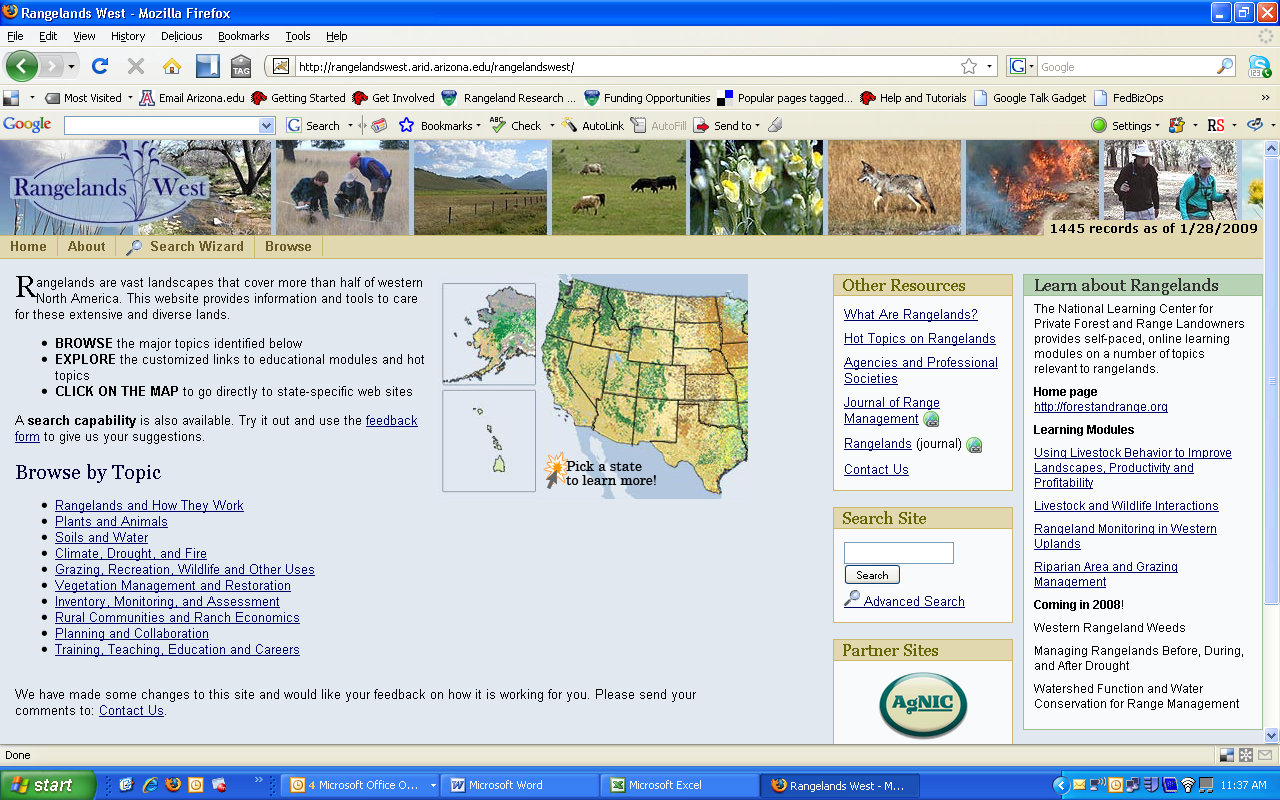 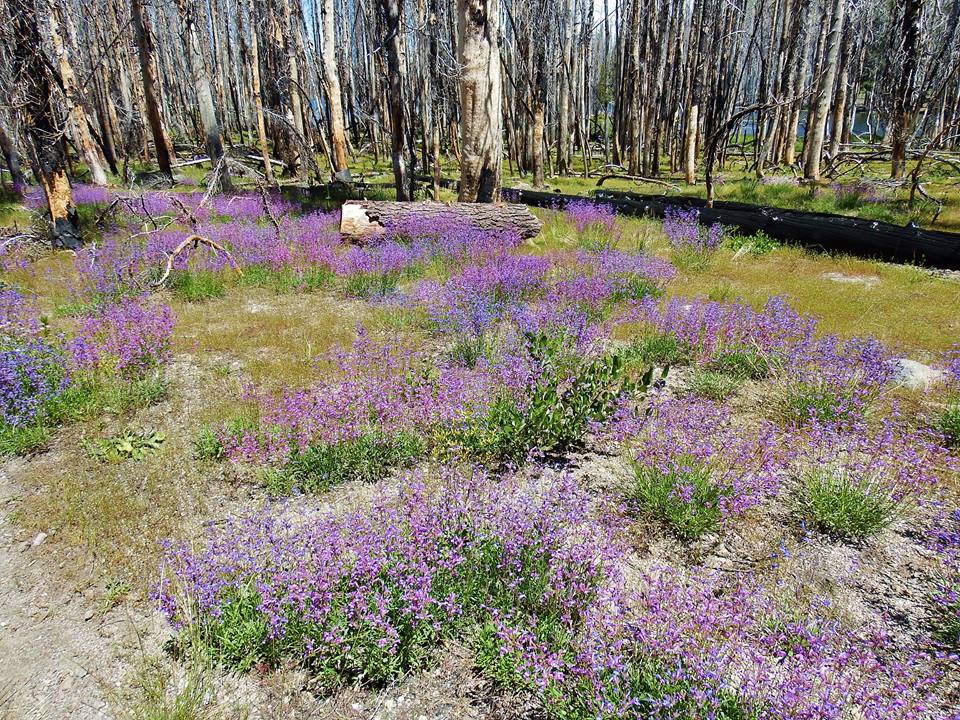 History
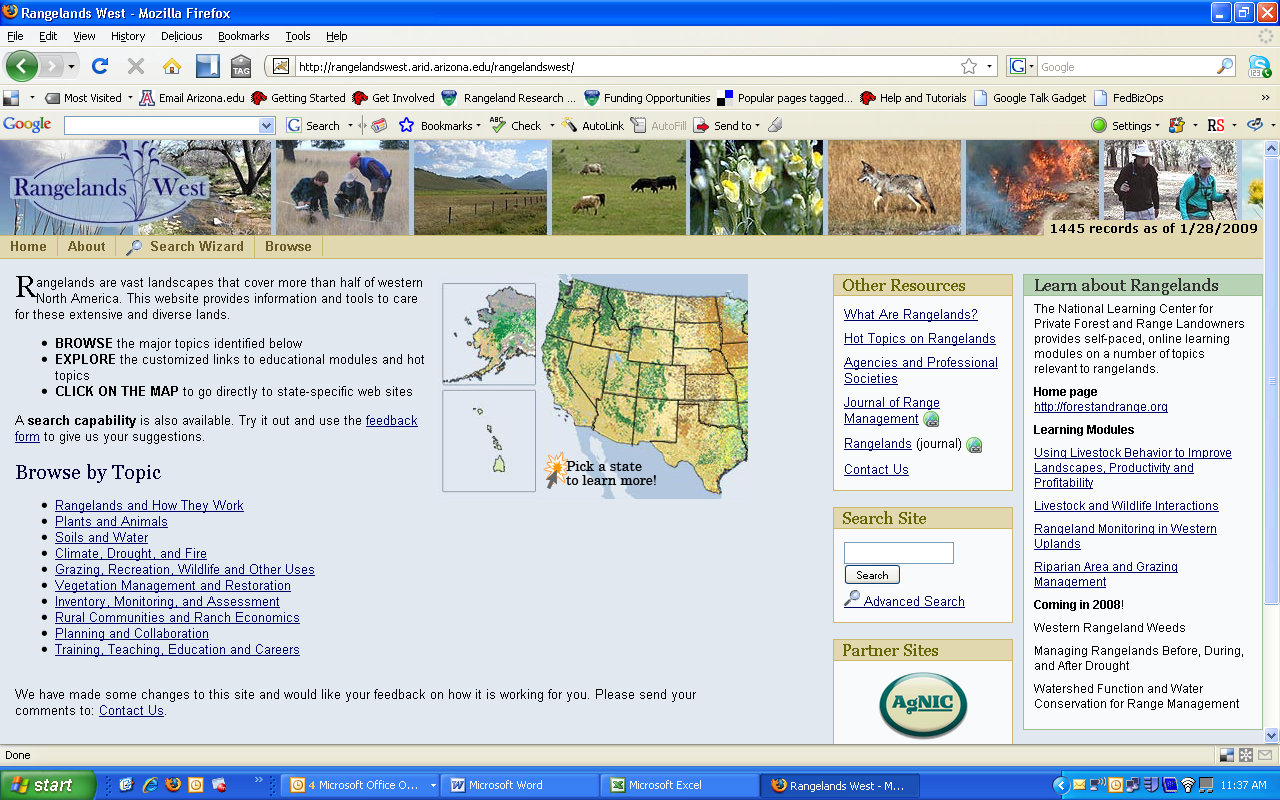 In 2008, the Rangelands West redesign introduced Browse by Topics. This allowed users to easily view information based on their area of interest.
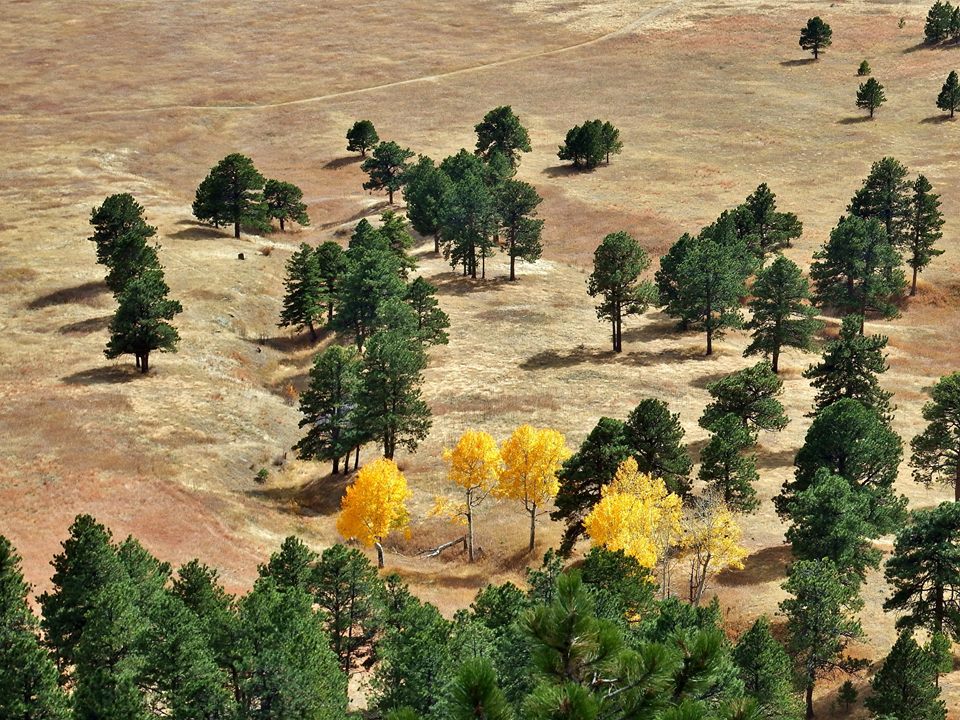 History
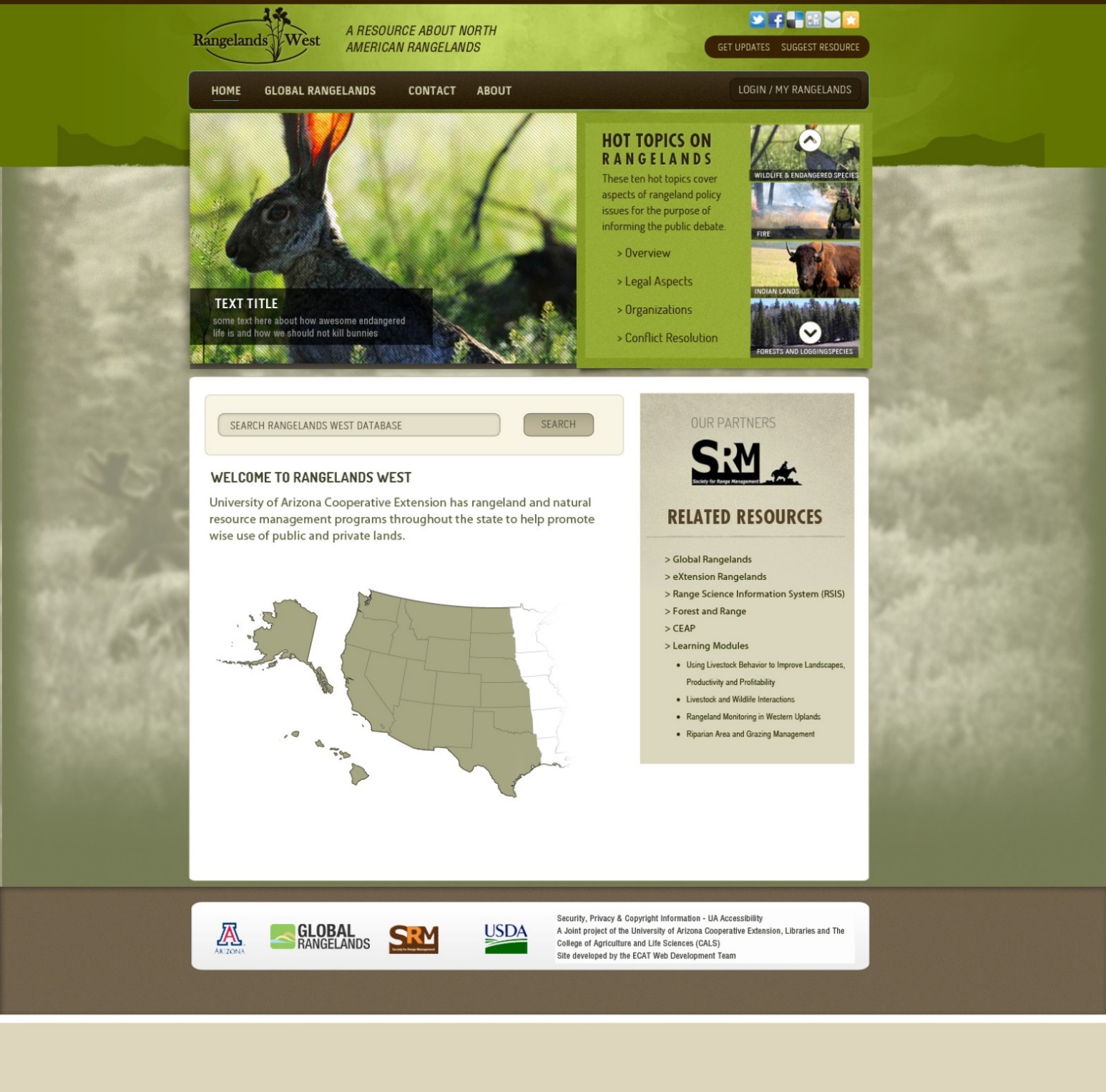 Version 4: Rangelands West 
Website Redesign

A grant from USDA-eXtension provided the opportunity to identify stakeholder social media and web preferences, and to optimize and coordinate related websites. The information gained from the ‘eXtension’ optimization grant led to a full redesign of all websites.
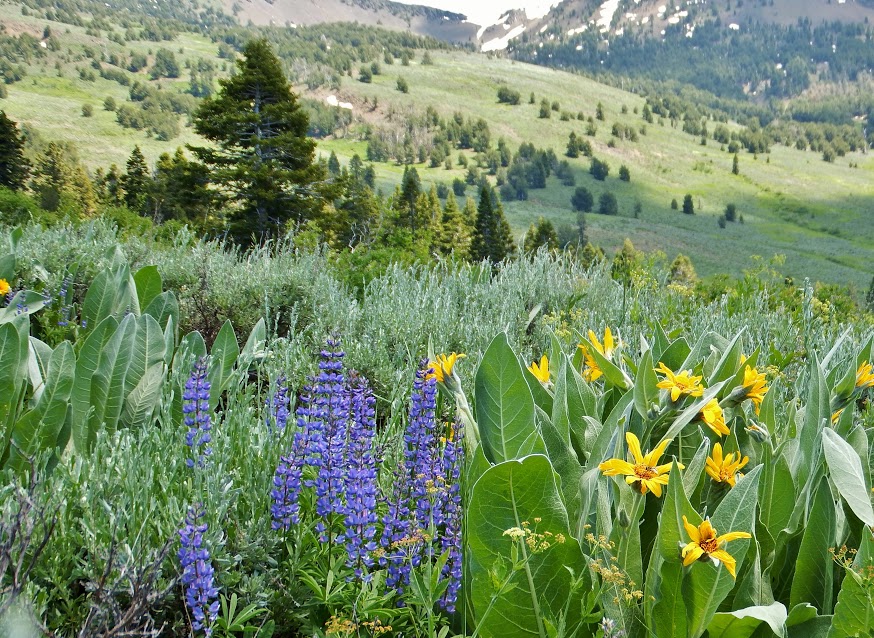 History
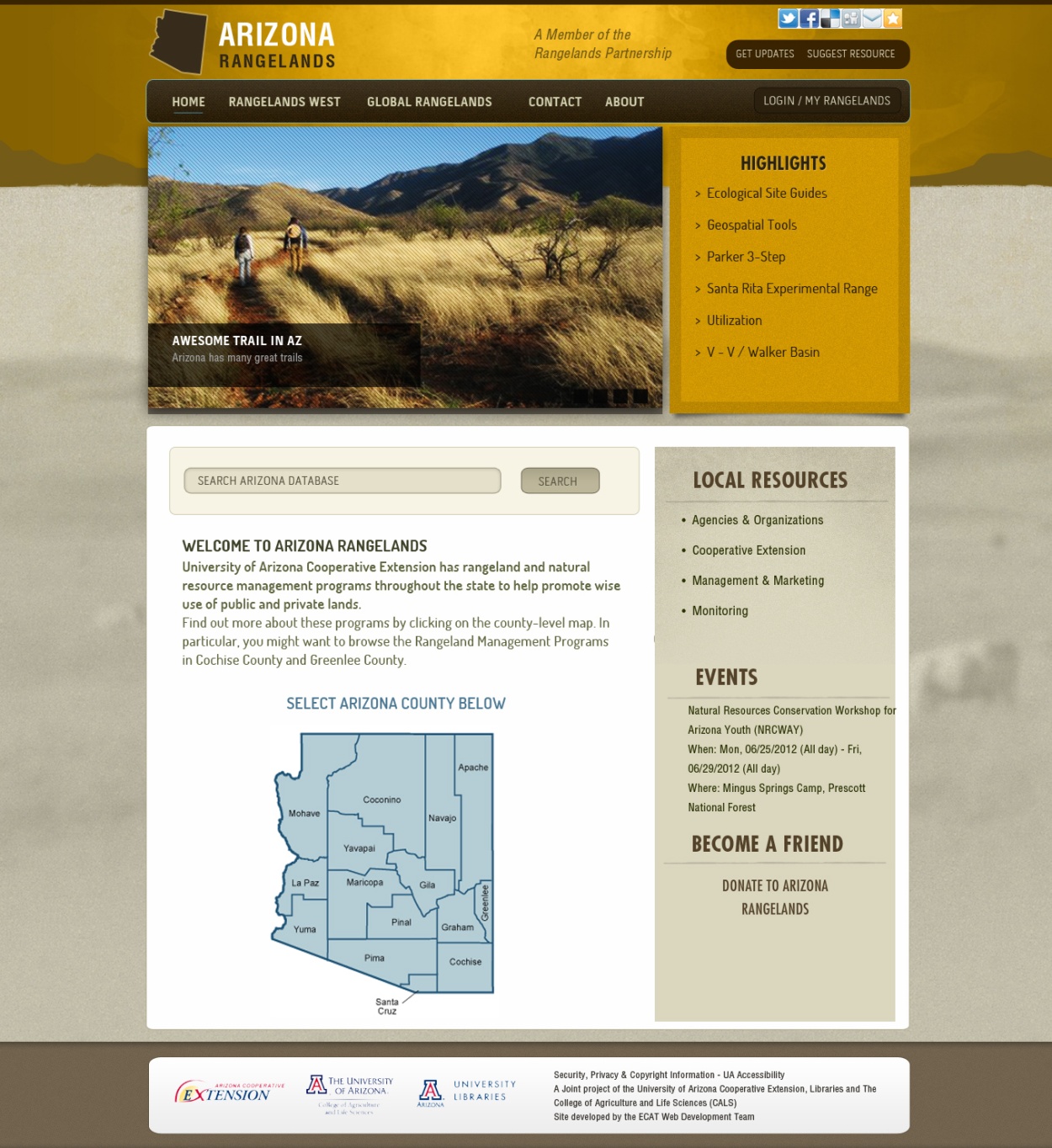 Version 4: 
State-level Resources 

Partners were able to use a Rangelands West template (Arizona) or a LibGuide approach (Nevada) to state websites
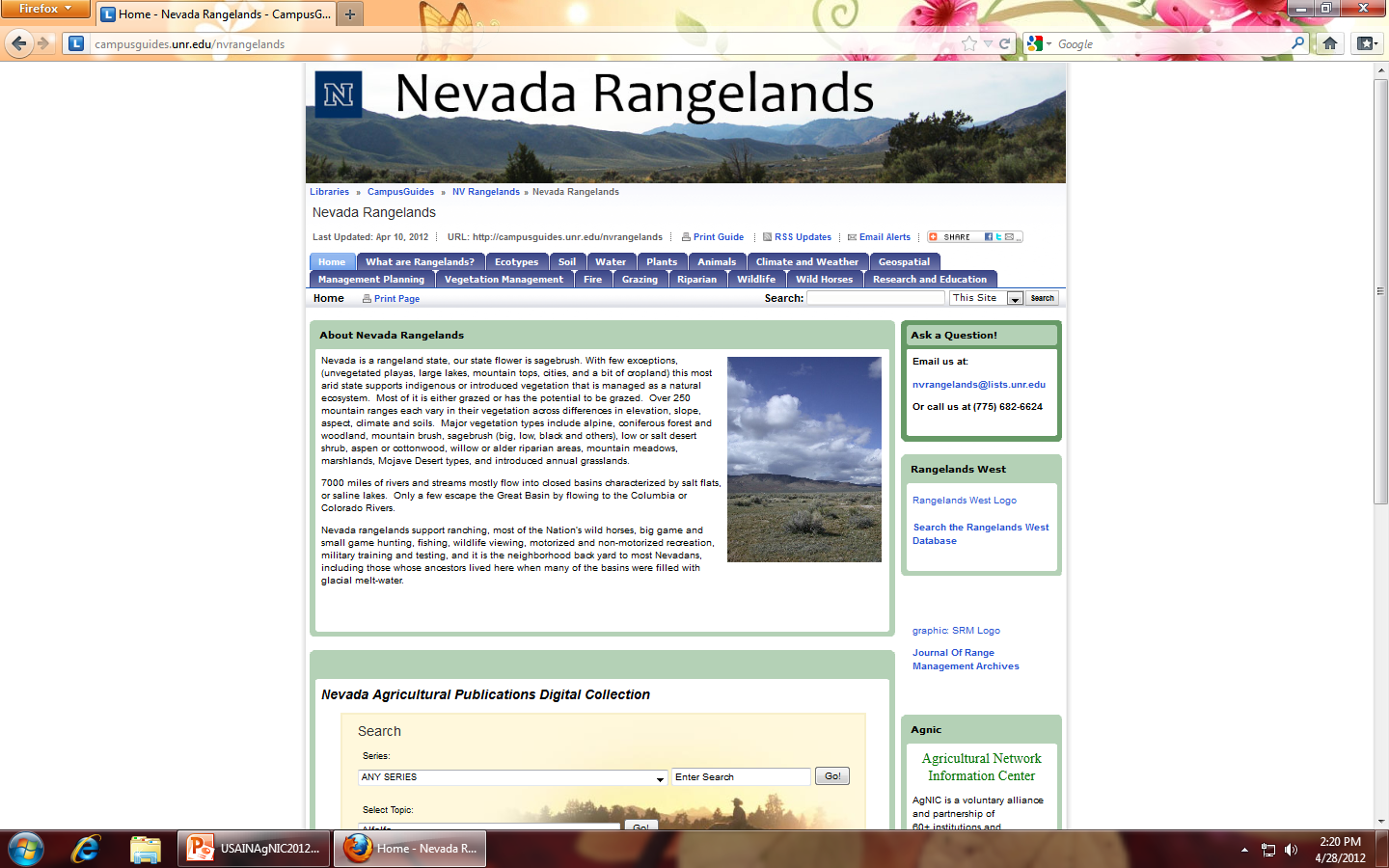 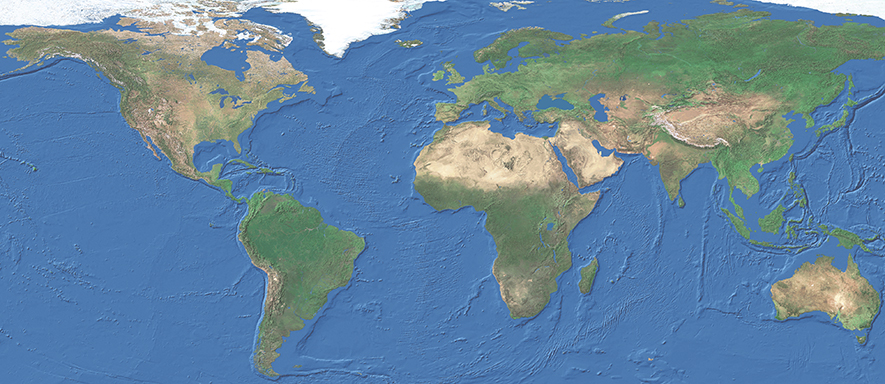 History
Going Global

In 2010, the Rangelands West Partnership received a USDA International Science and Education grant to expand to a global presence.  Collaborating with FAO, Rangelands Australia, and Southern Africa (GSSA), led to the development of the “GlobalRangelands.org” 
website and database.
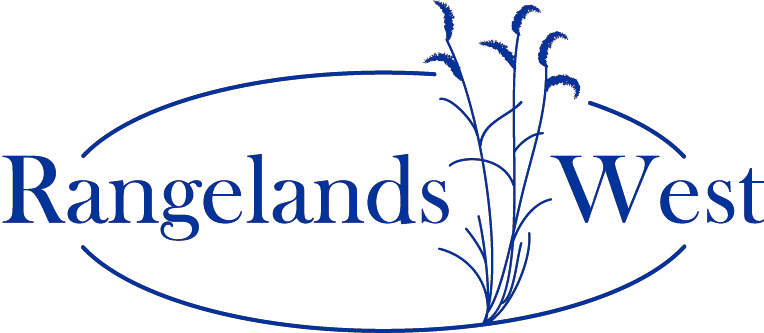 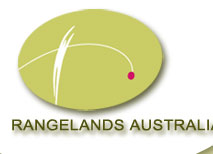 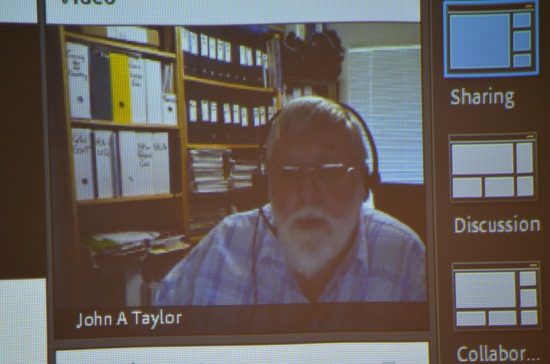 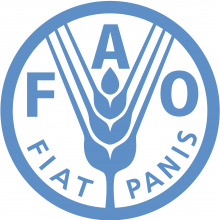 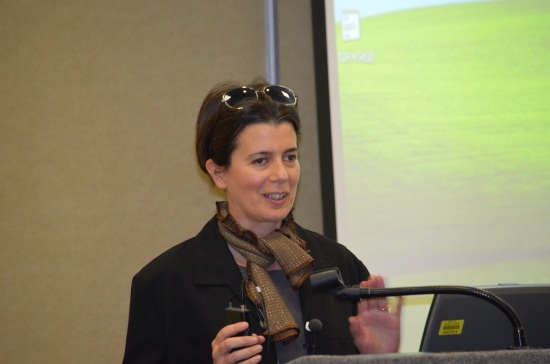 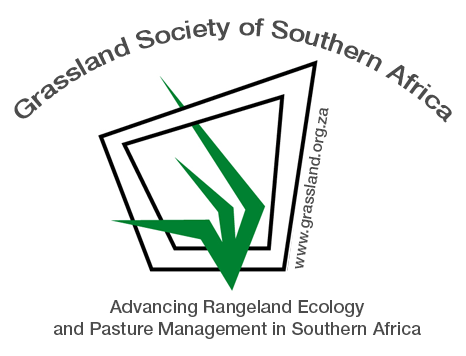 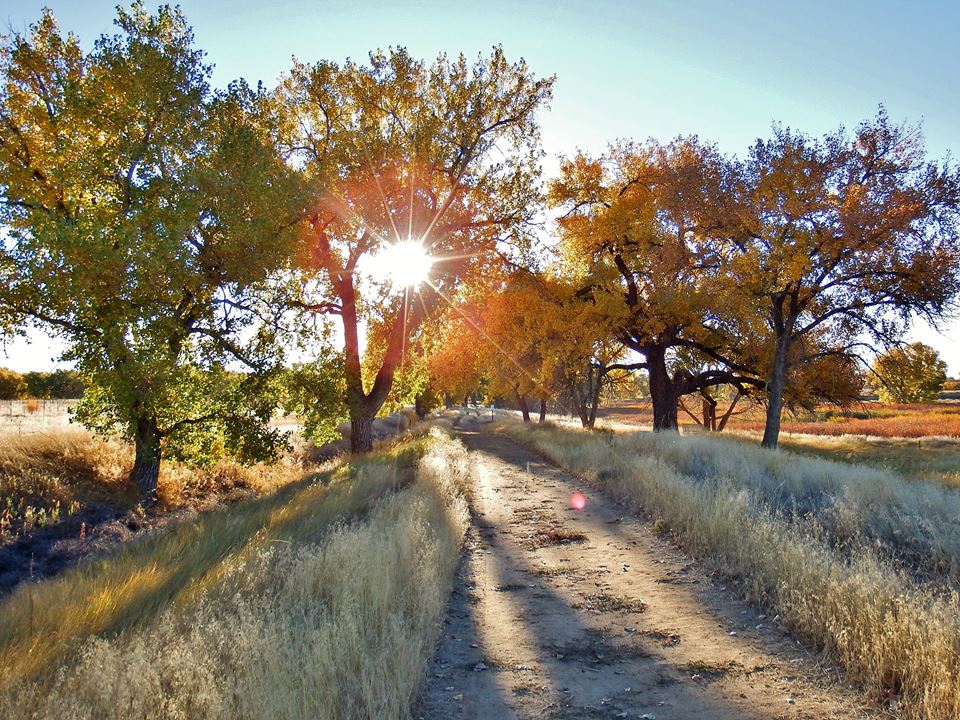 Global Rangelands
History
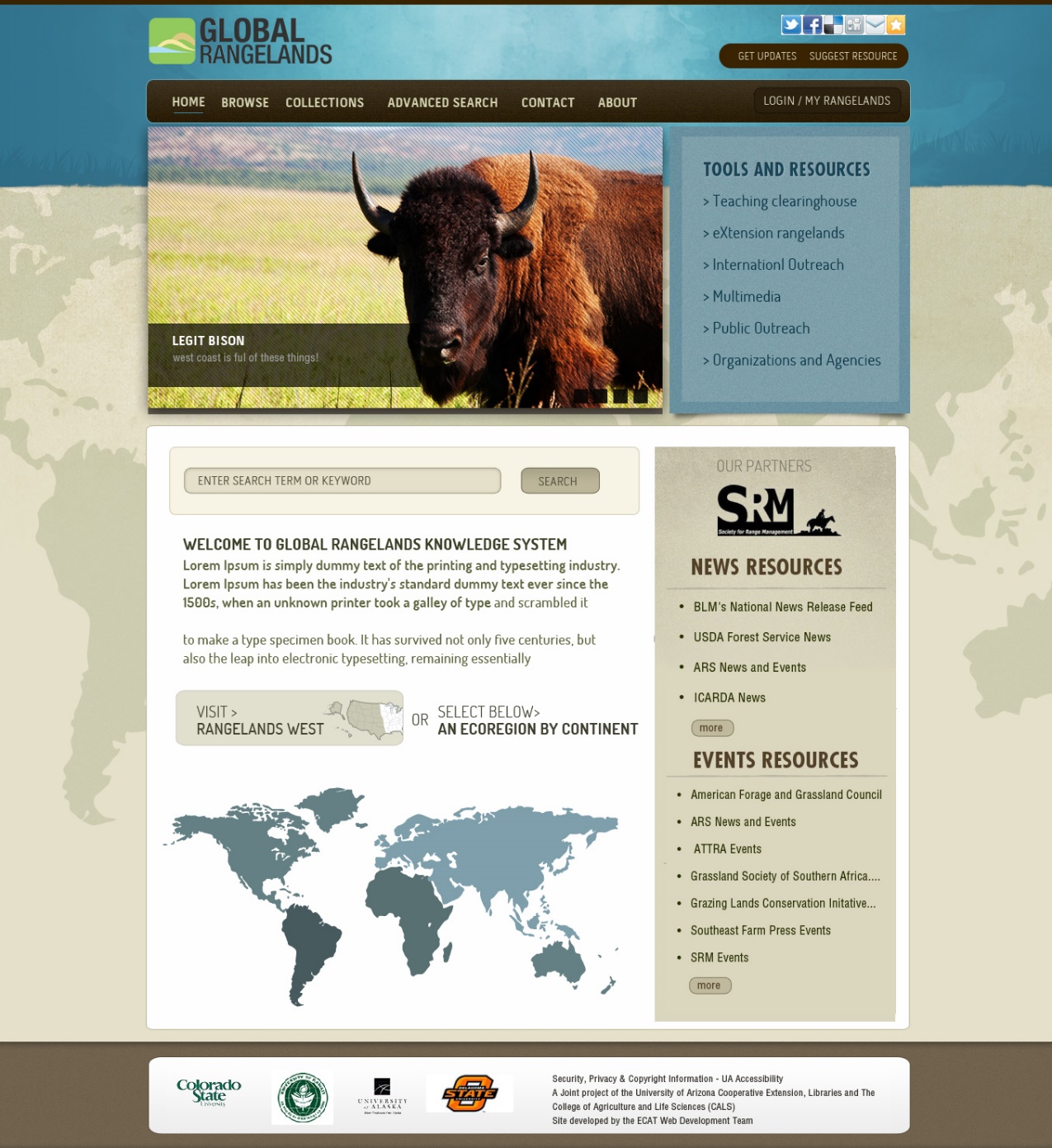 Global Rangelands was launched in 2011 and quickly grew to include more than 20,000 resources emanating from rangelands organizations around the world.
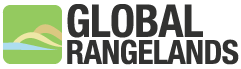 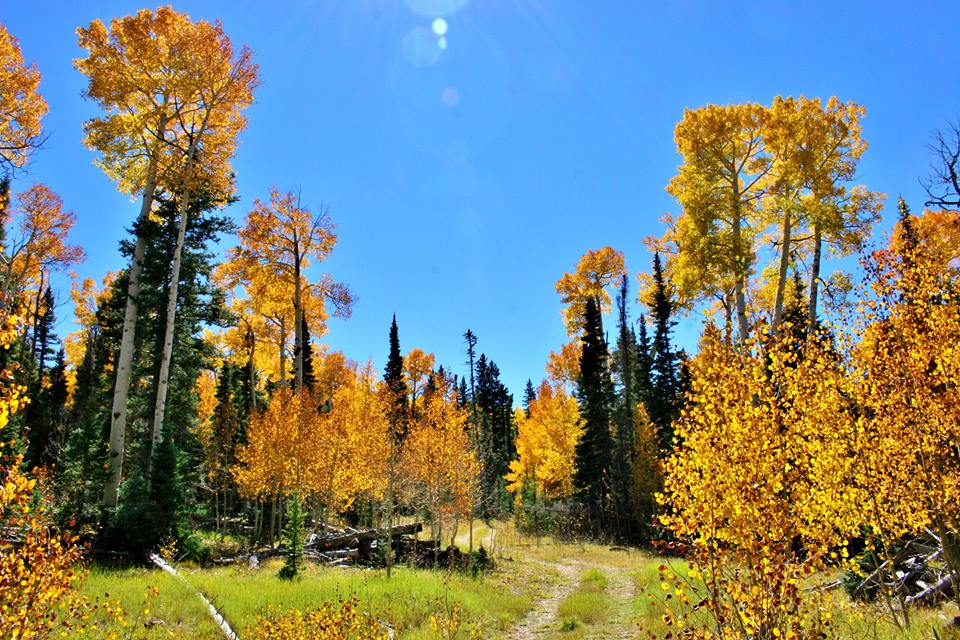 Collaboration
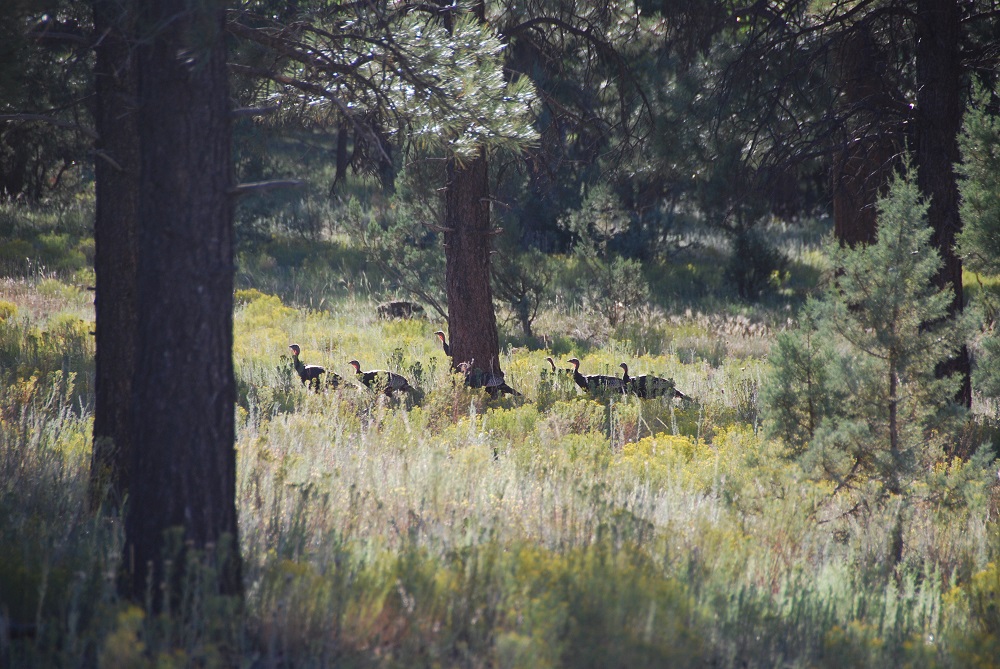 Contributors and Collaborators
Collaboration
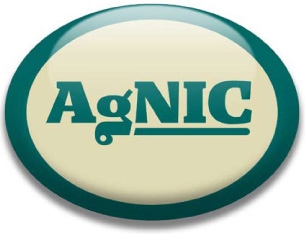 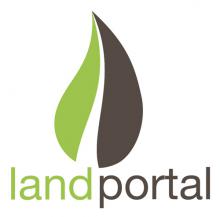 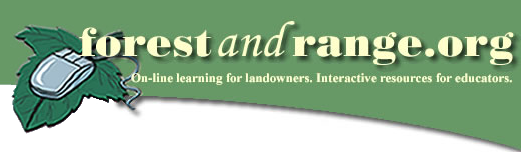 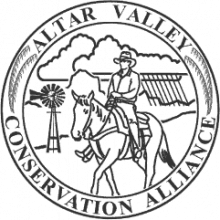 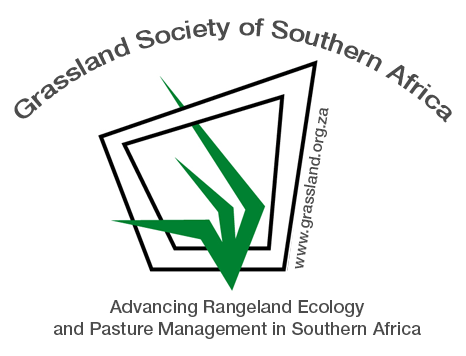 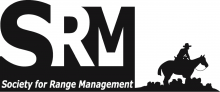 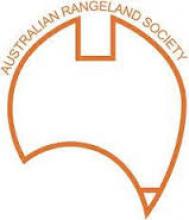 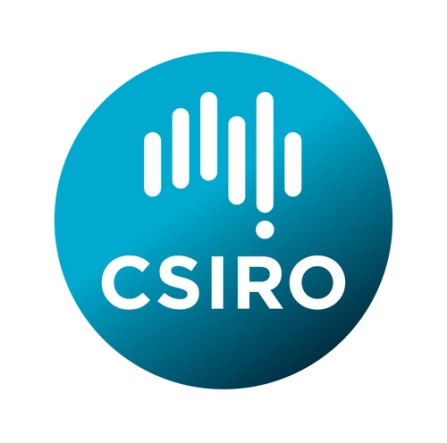 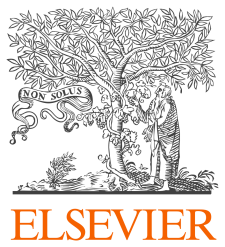 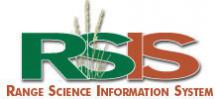 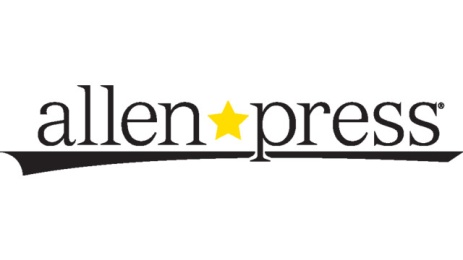 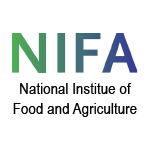 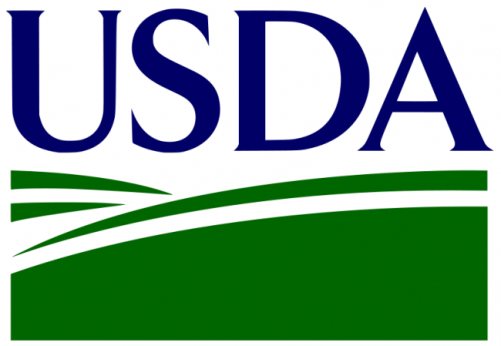 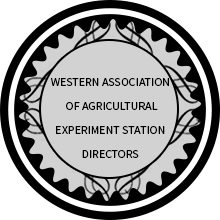 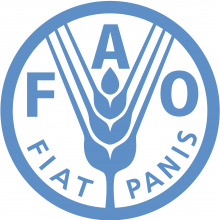 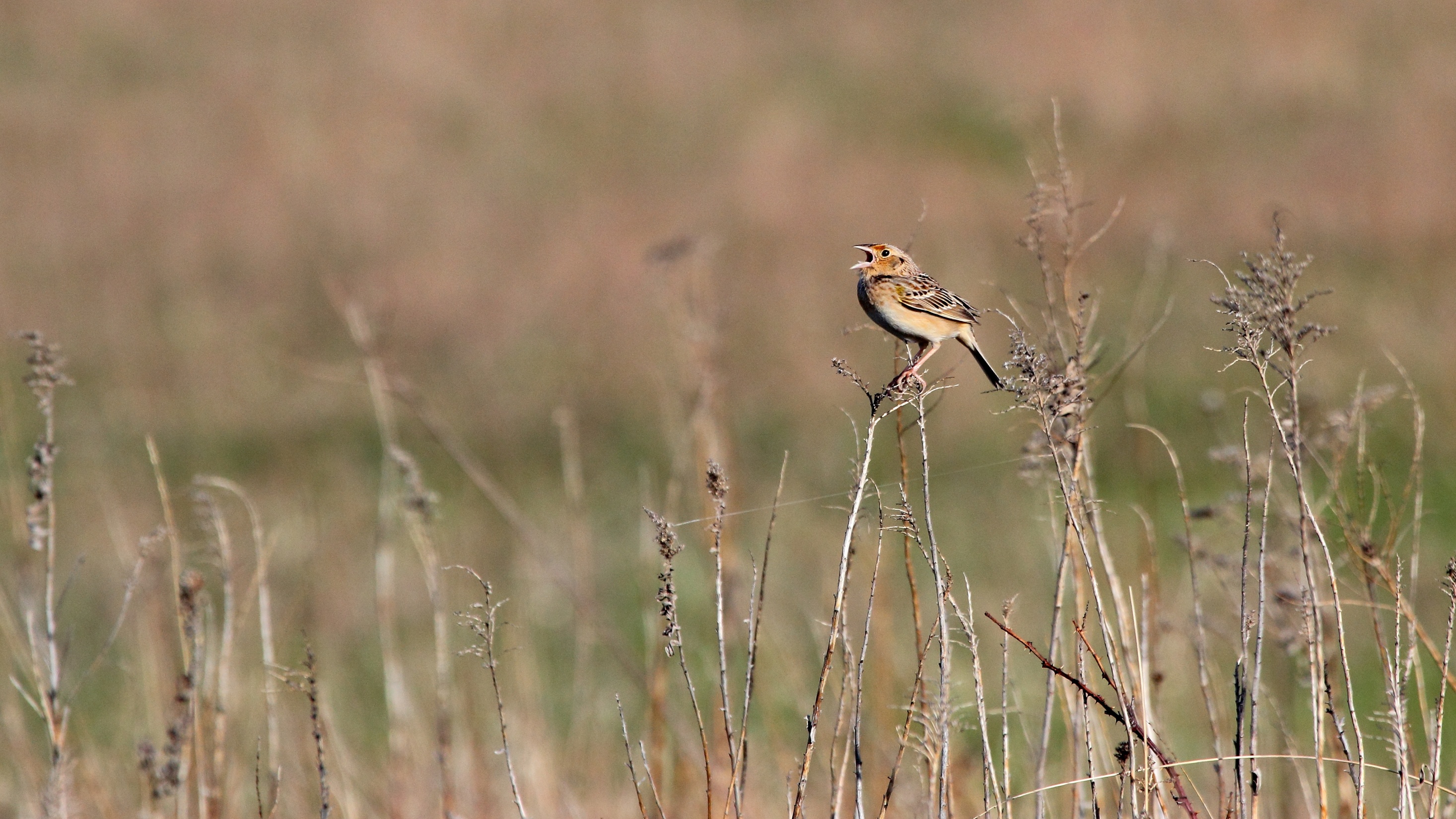 Rangelands Partnership Participating Universities
Collaboration
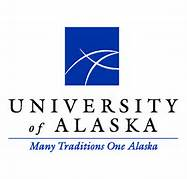 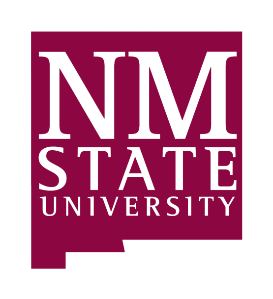 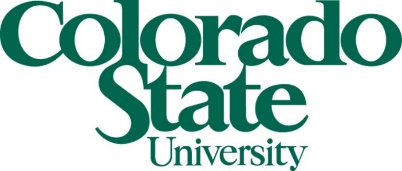 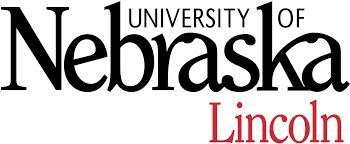 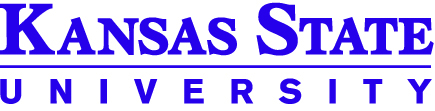 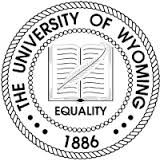 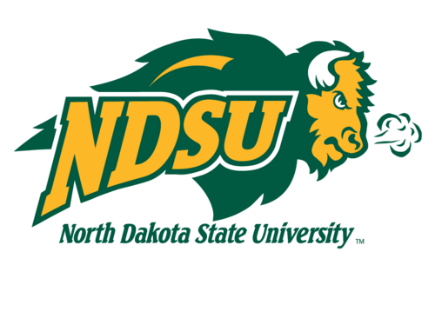 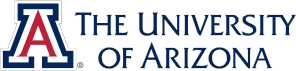 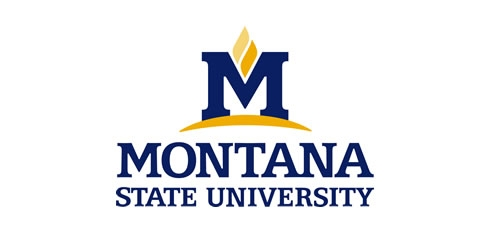 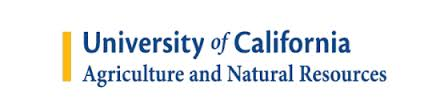 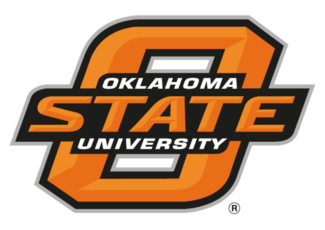 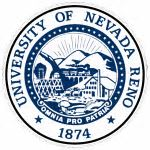 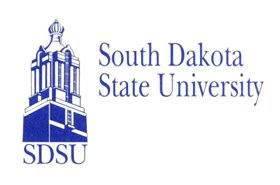 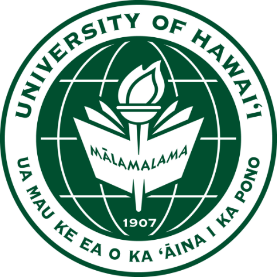 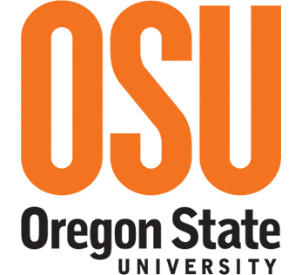 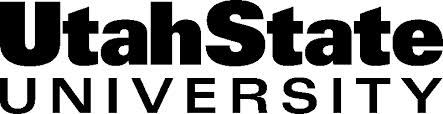 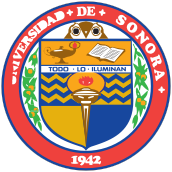 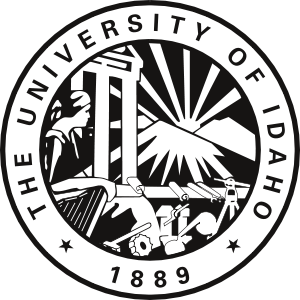 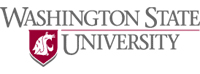 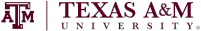 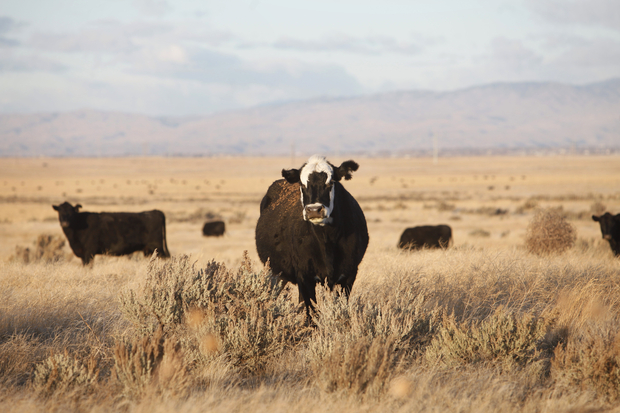 Collaboration
Cooperative Agreement with the Society for Range Management 
since 1996
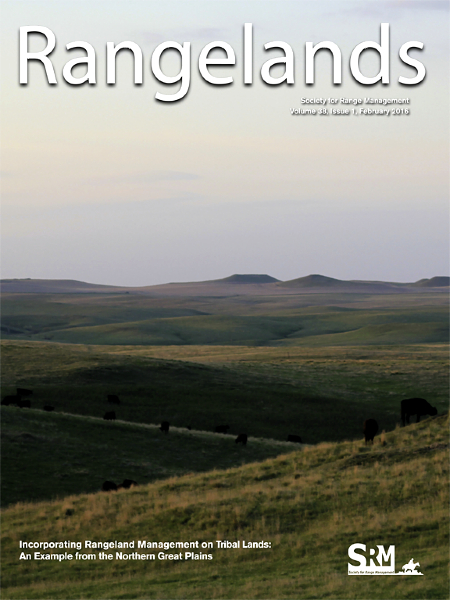 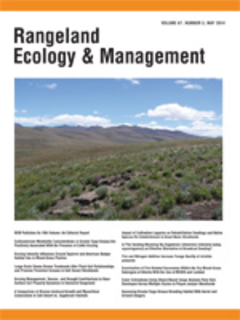 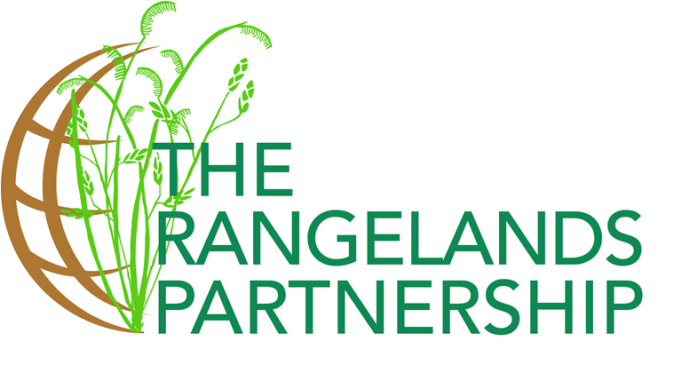 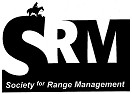 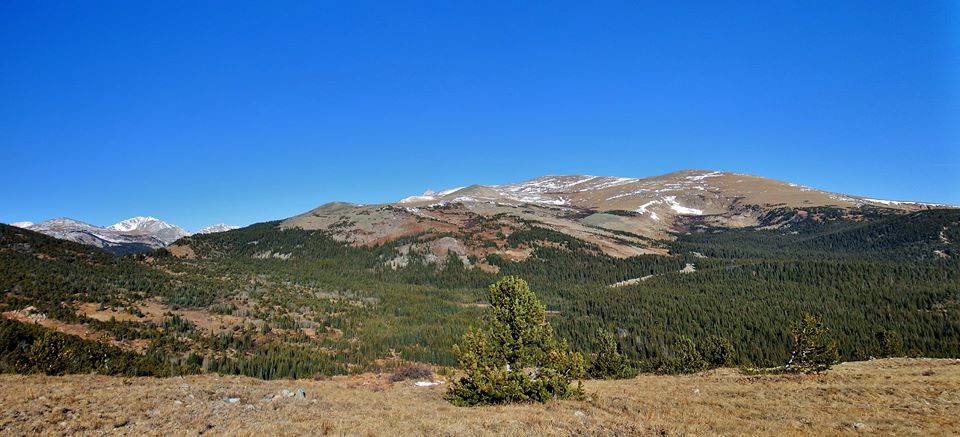 Explore the Websites
Explore Global Rangelands

Global Rangelands offers an easy-to-use interface for searching the resource database, learning about upcoming events, and accessing tools and educational materials for students, teachers, ranchers and land managers.
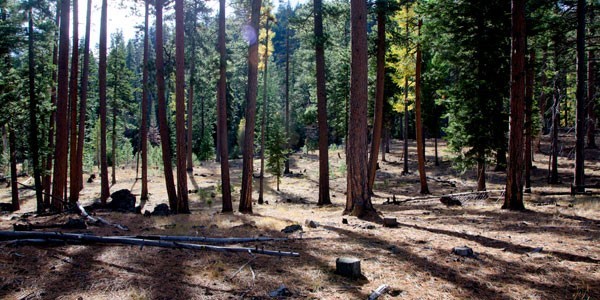 Explore the Websites
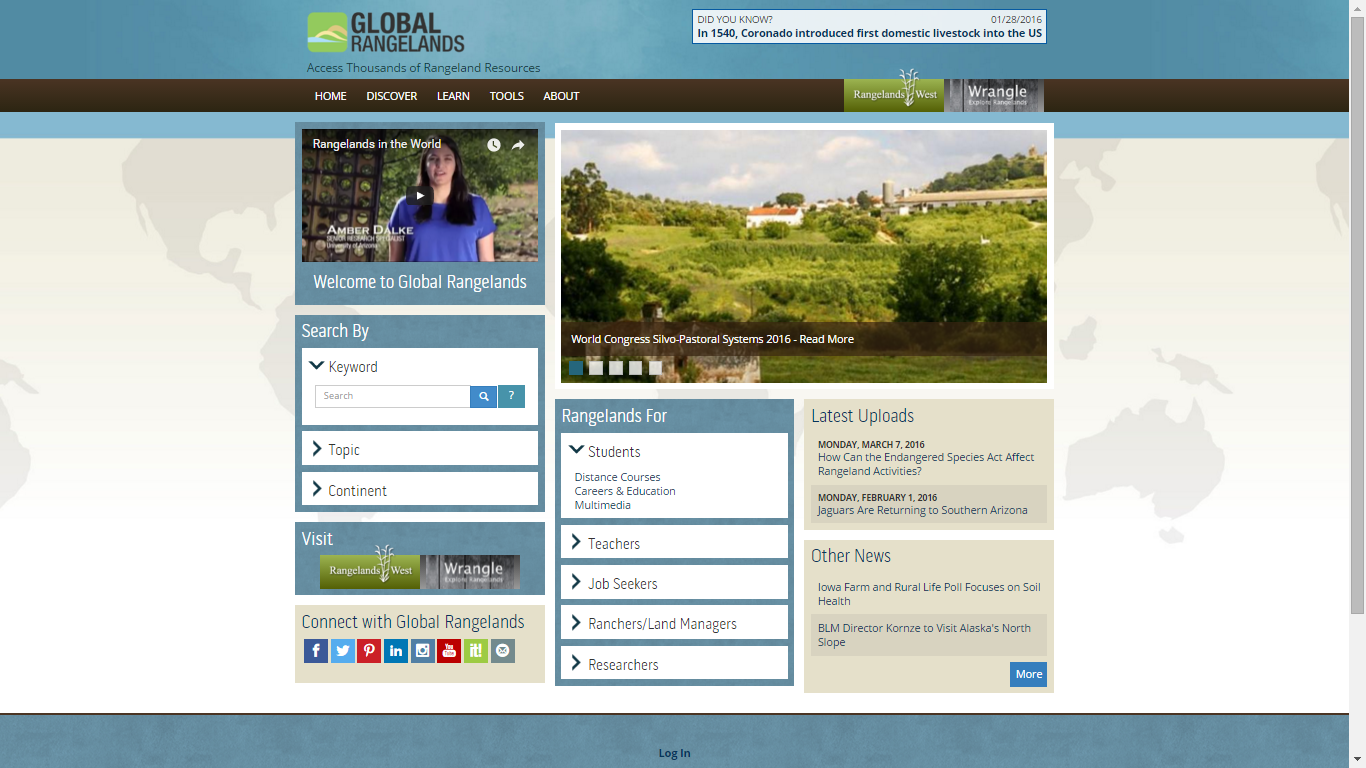 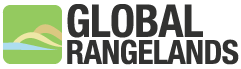 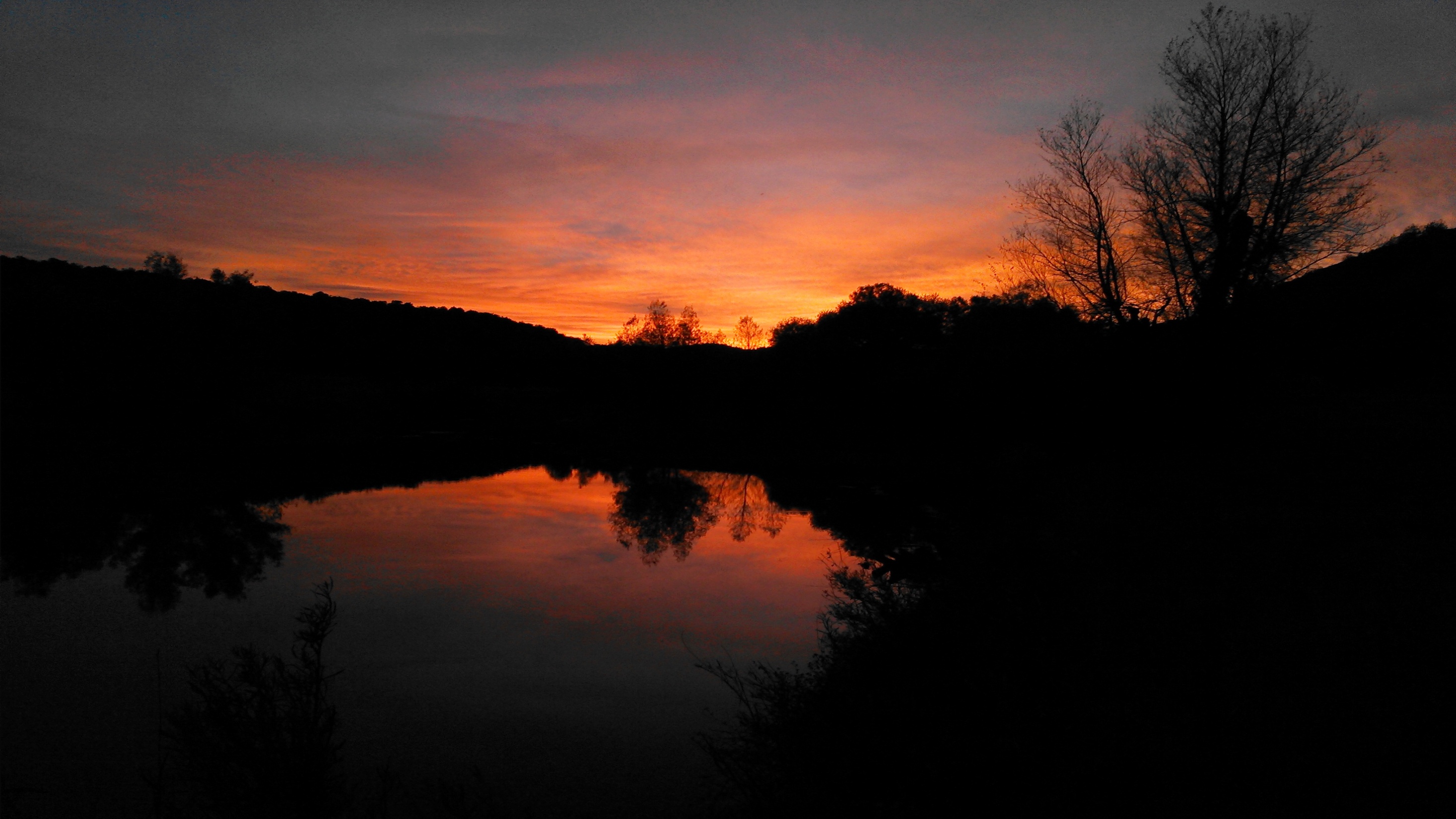 Explore the Websites
Explore by Topic

Find documents, web pages, tools, and other resources organized into 
six overarching areas
Rangelands in the World
Uses of Range and Pasture Lands
Rangeland Ecology
Maintaining and Improving Rangelands
Large Landscape Conservation
Human and Economic Dimensions
Rangelands on Indigenous Lands
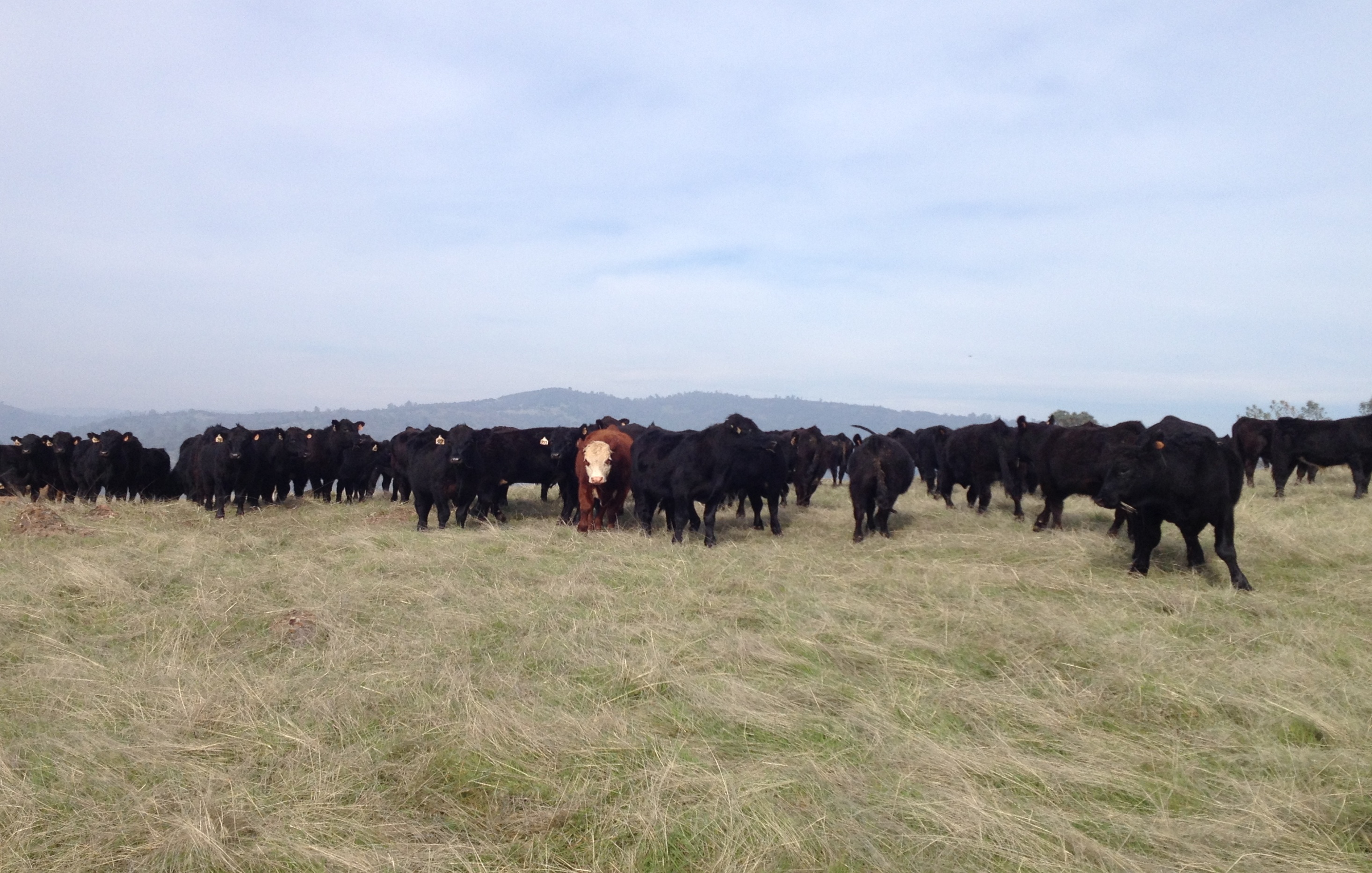 Explore the Websites
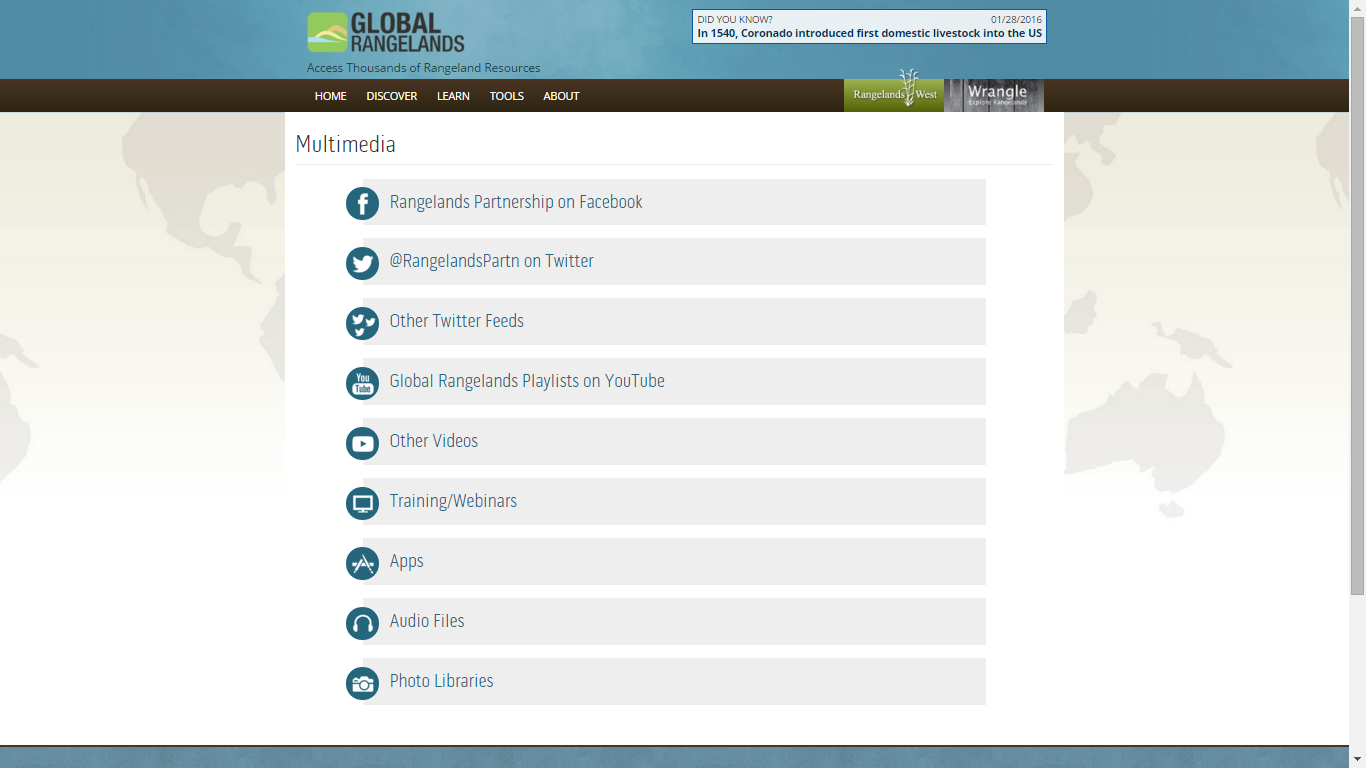 Explore Multimedia resources including access to the Global Rangelands social media outlets, trainings and webinars, mobile apps, podcasts/audio files, and other resources that are helpful to anyone interested in rangelands ecology and management.
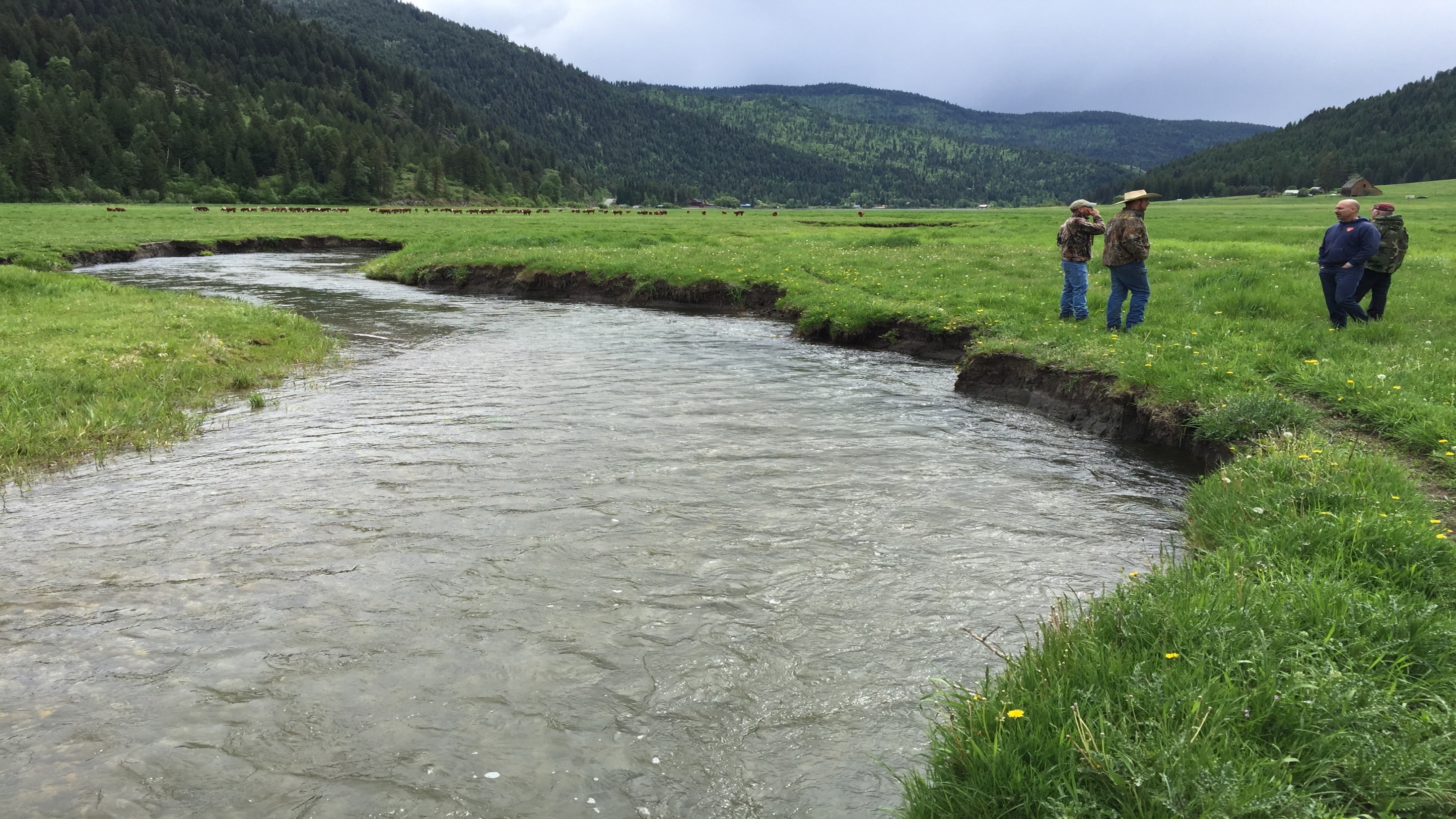 Explore the Websites
Explore Rangelands West

Access rangeland resources specific to the United States on Rangelands West.
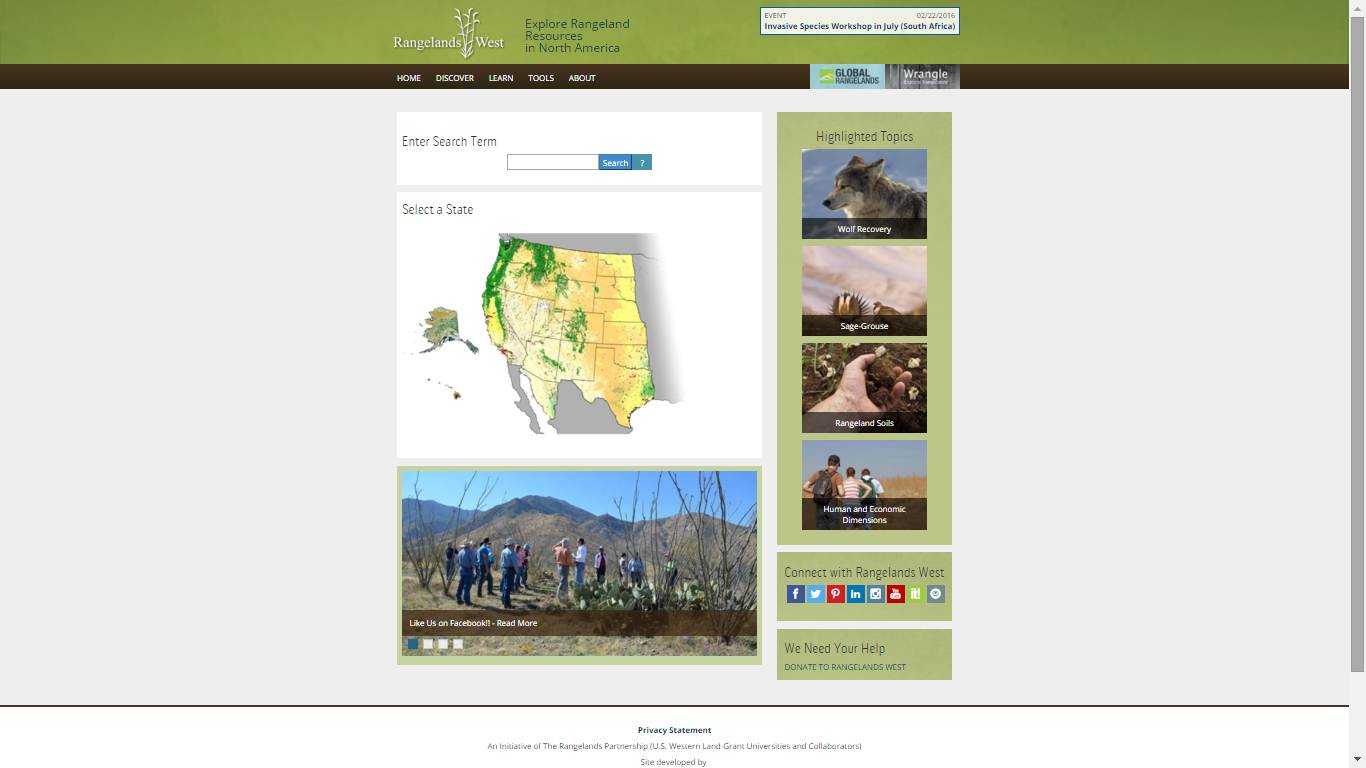 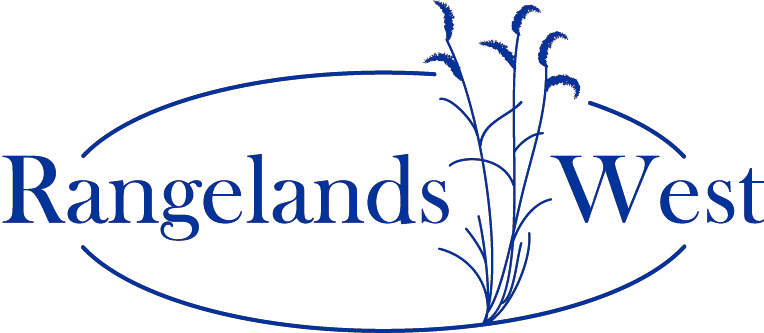 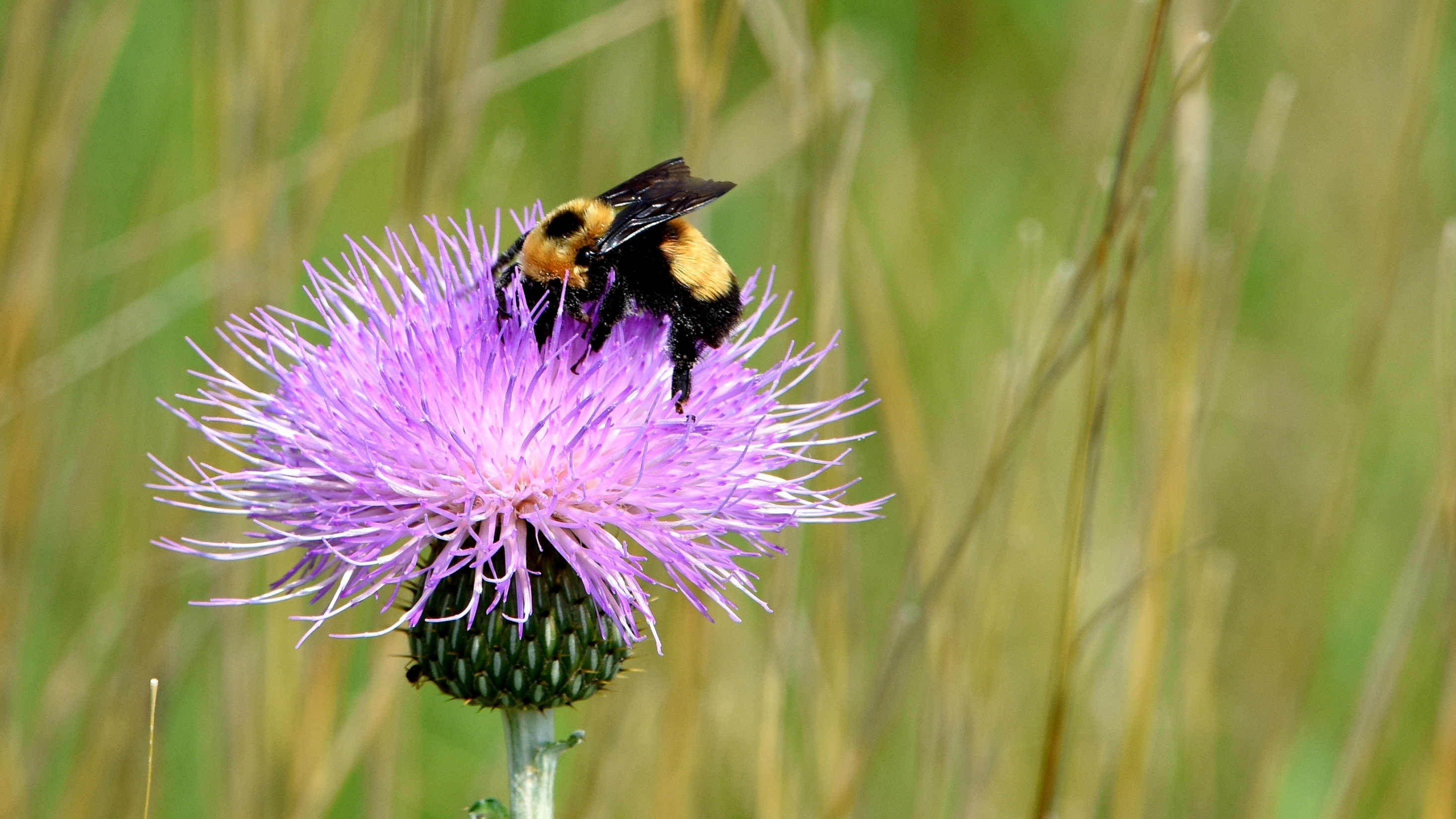 Explore the Websites
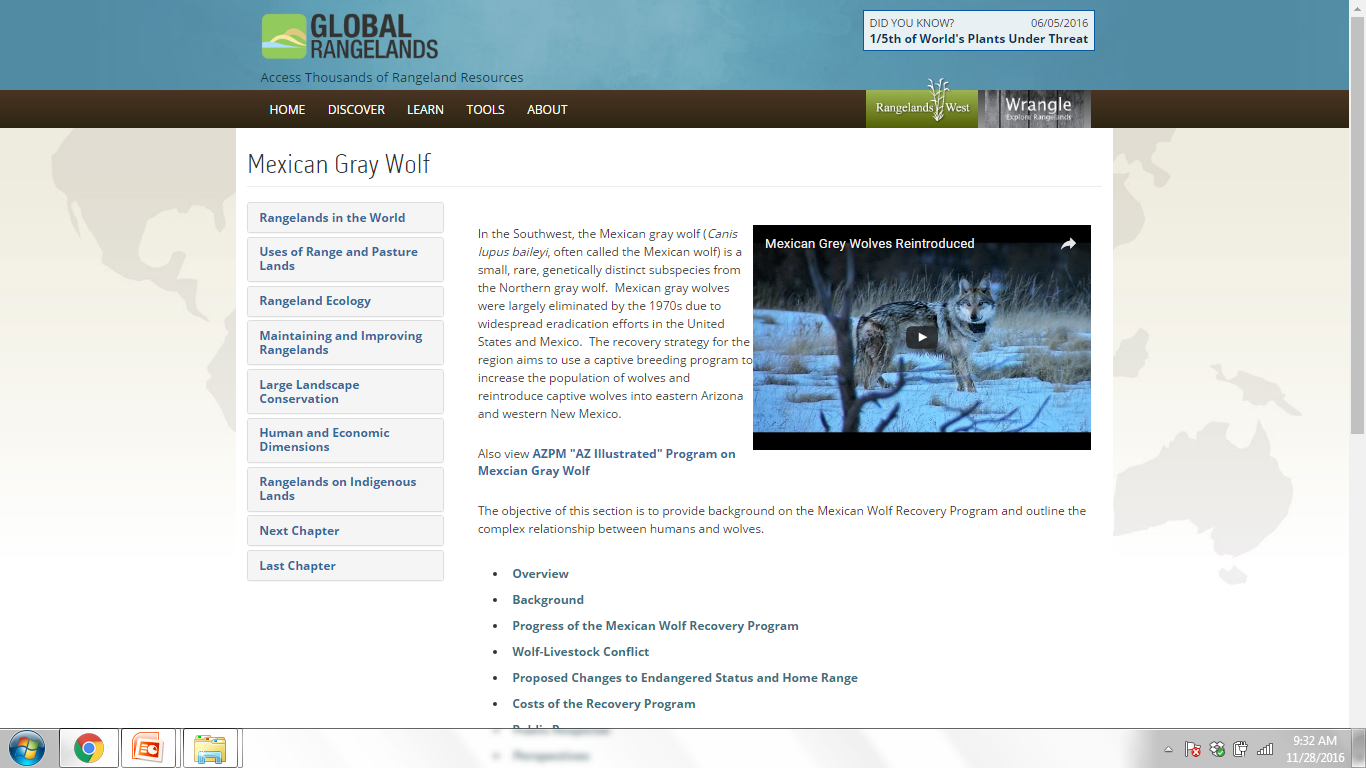 Explore 
Trending Topics including wolf reintroduction, sage grouse, 
wild horses & burros, 
and much more!
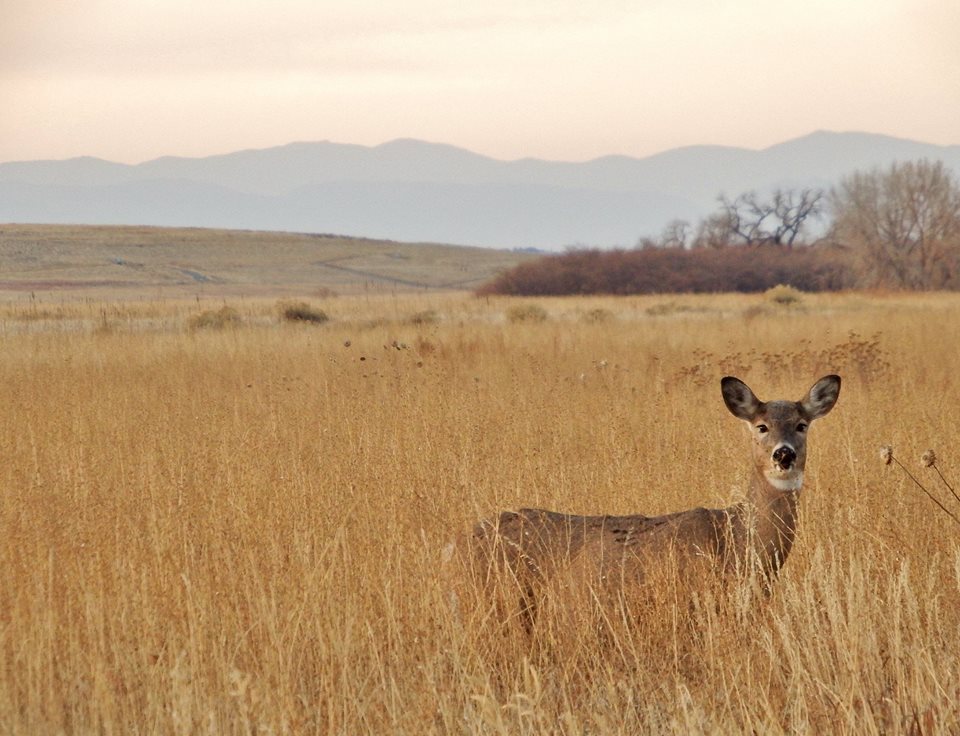 Explore the Websites
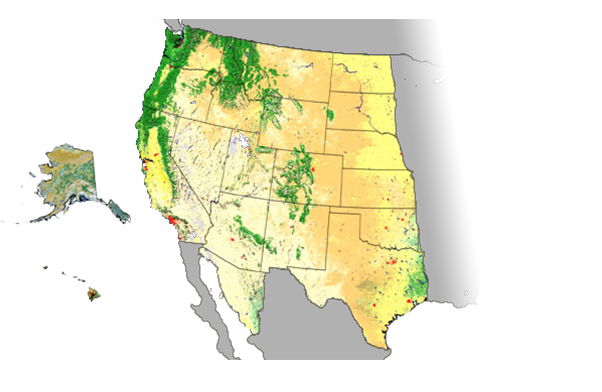 Explore by State

Geographic rangeland resources provide regionally significant information and opportunities for regional collaboration.
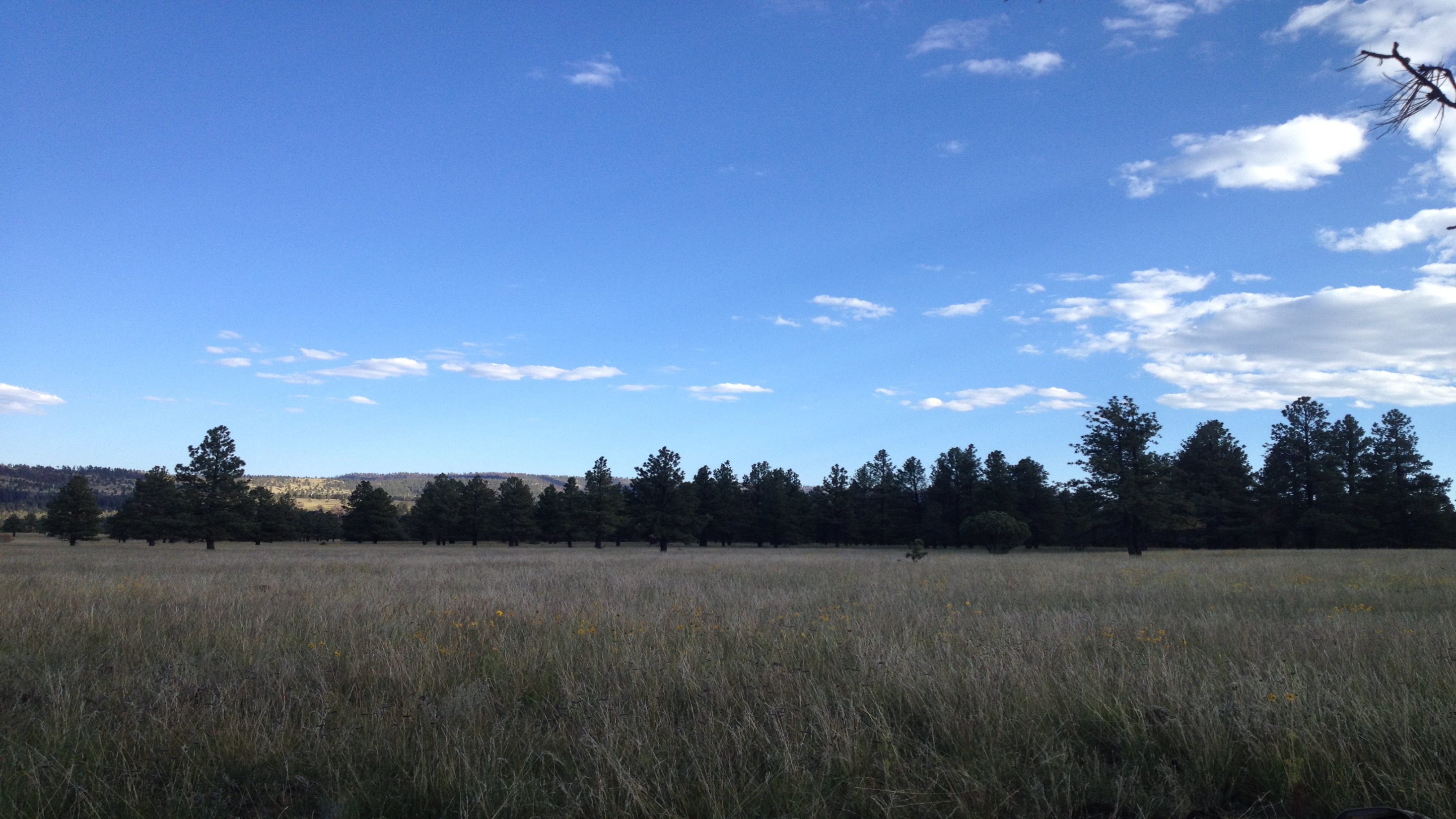 Explore the Websites
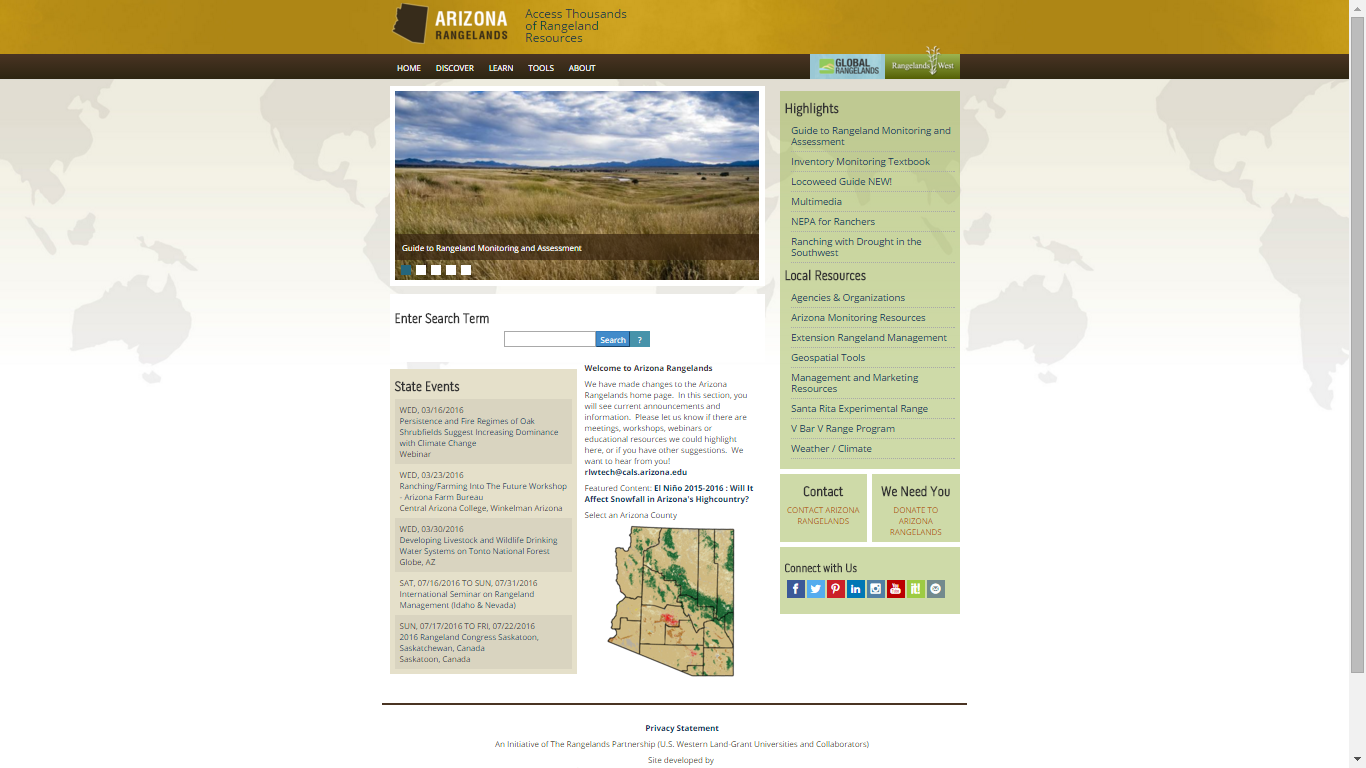 Arizona Rangelands gives stakeholders access to upcoming events and key local resources.
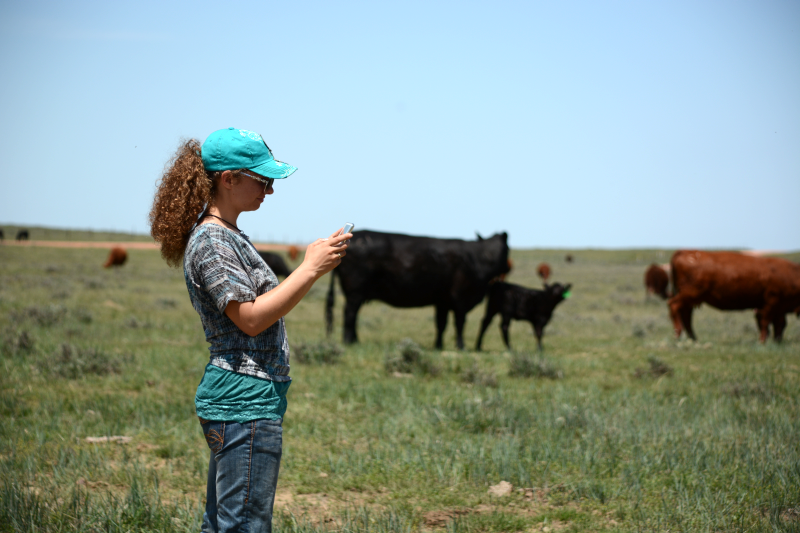 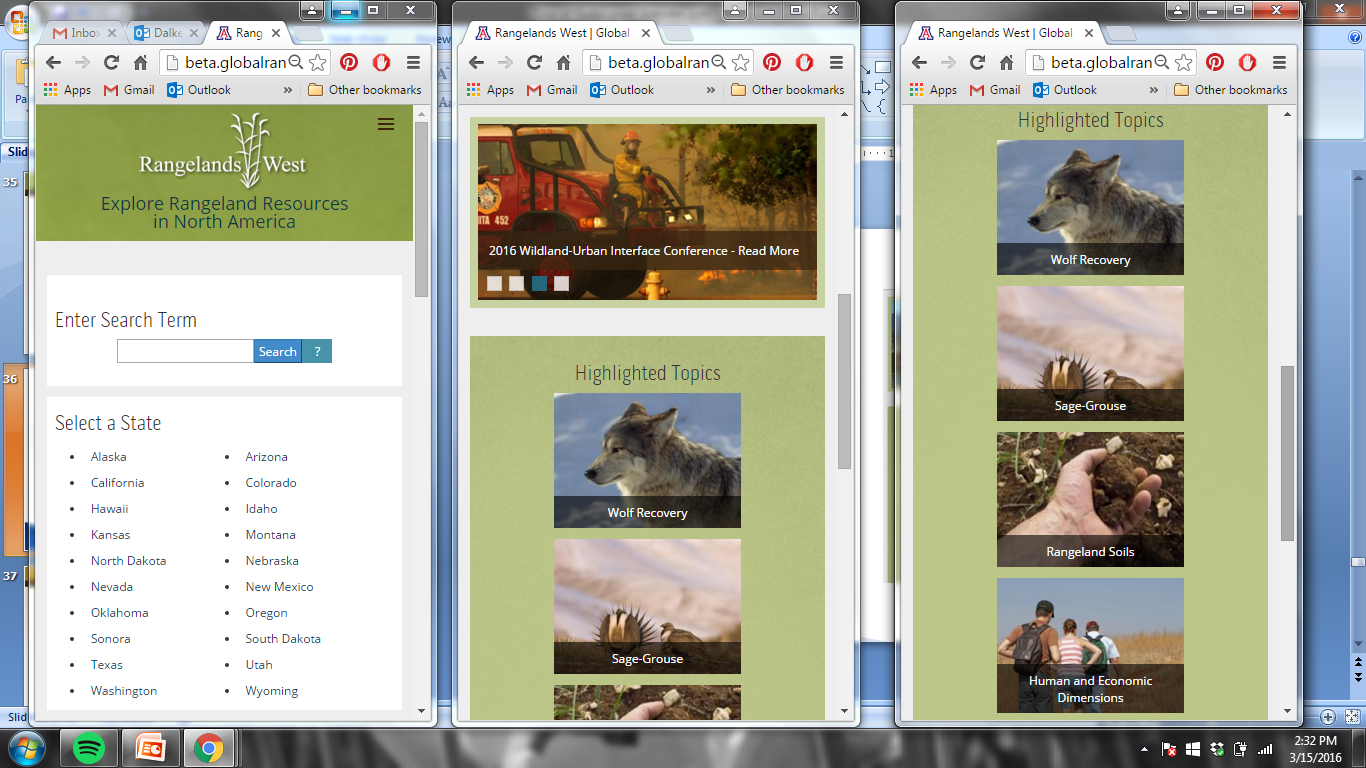 Explore the Websites
Mobile-friendly and 
tablet-friendly capabilities
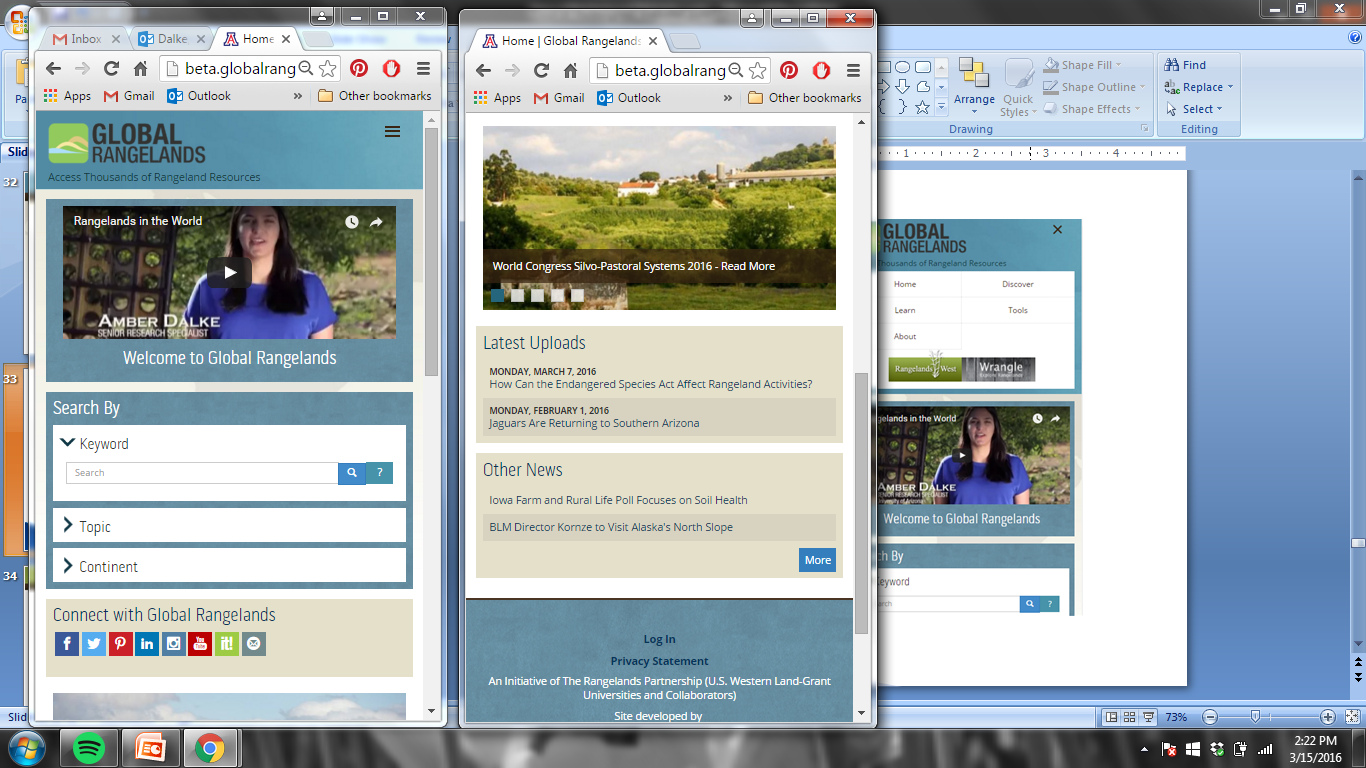 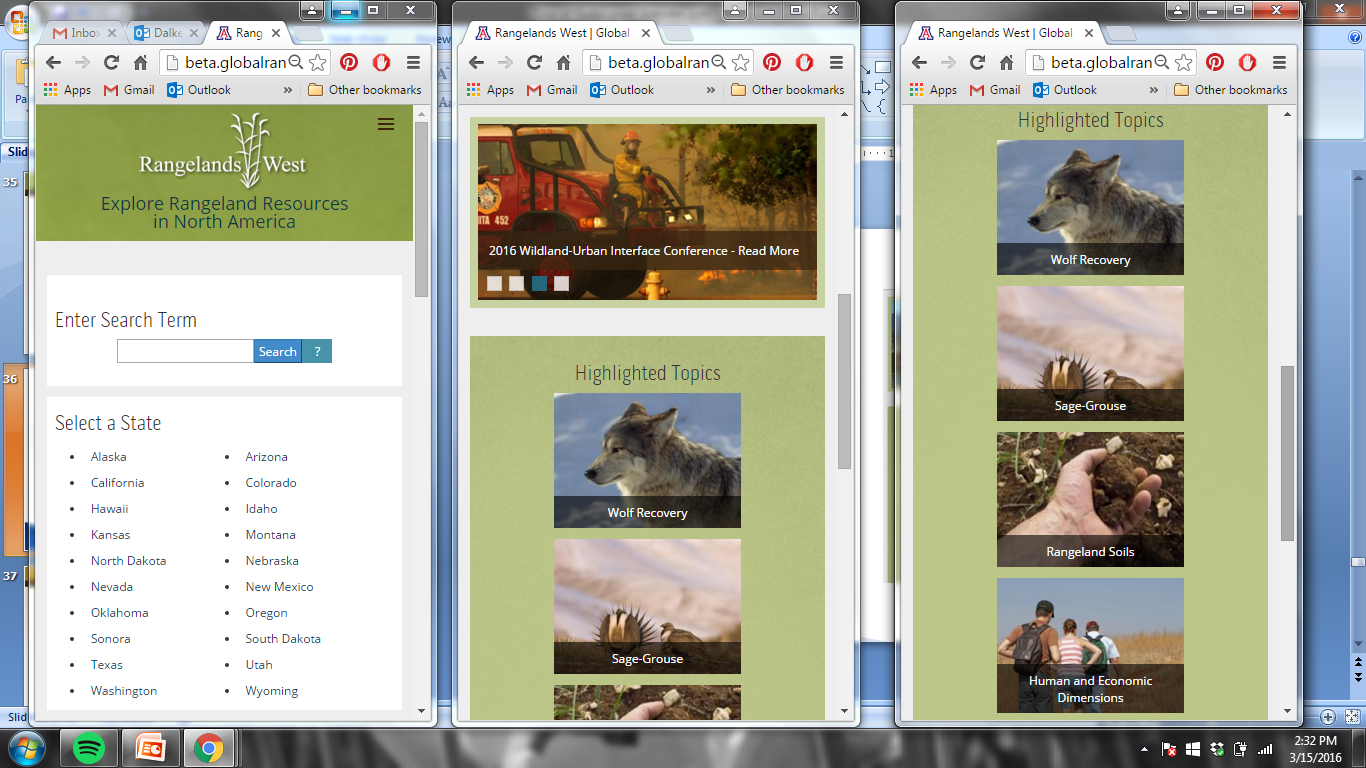 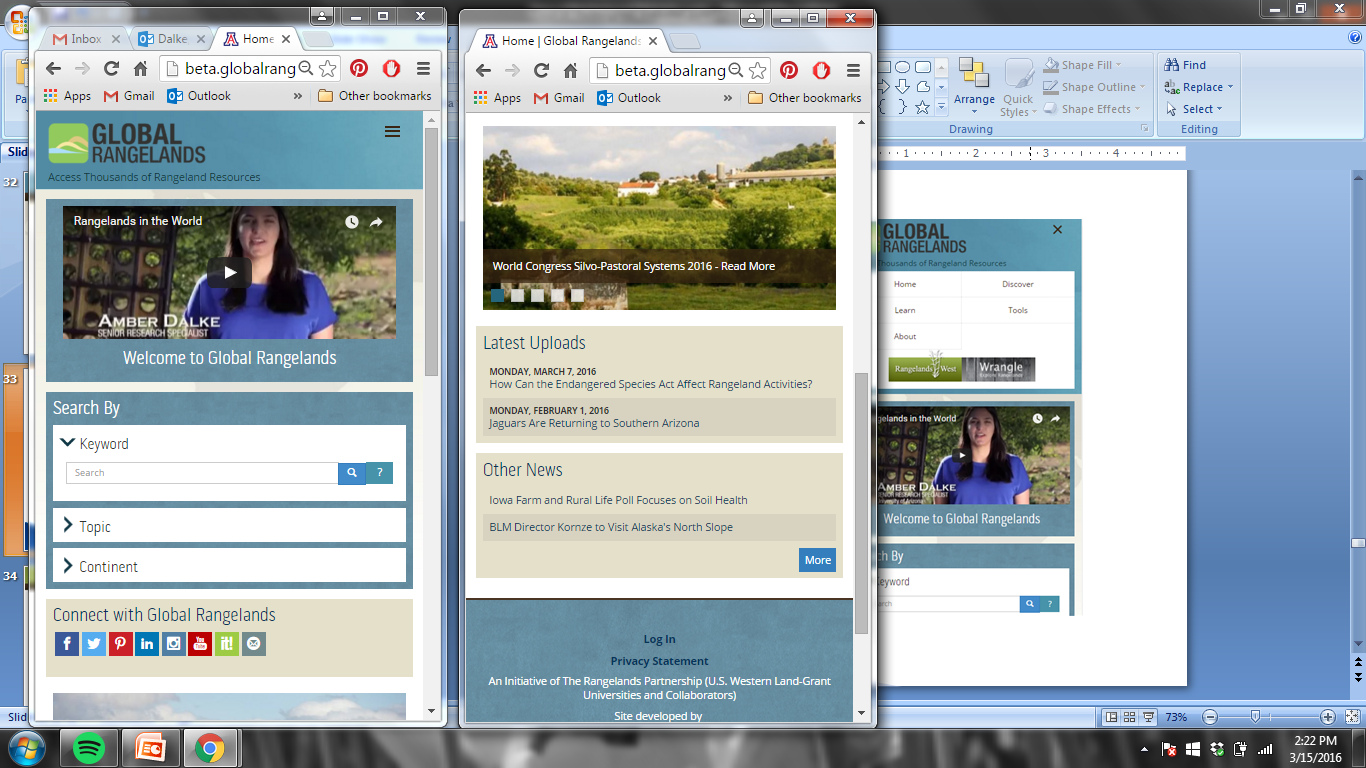 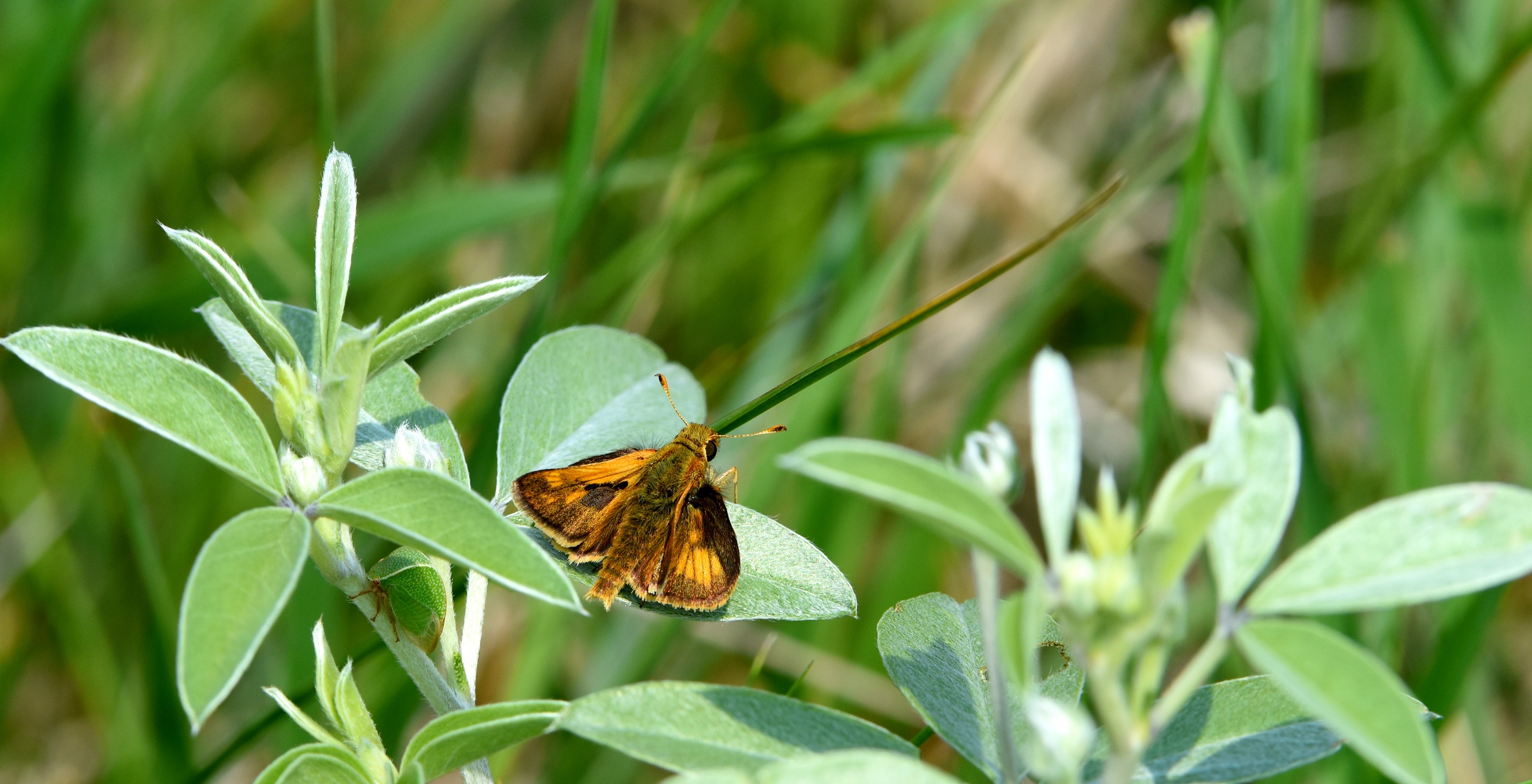 Explore the Websites
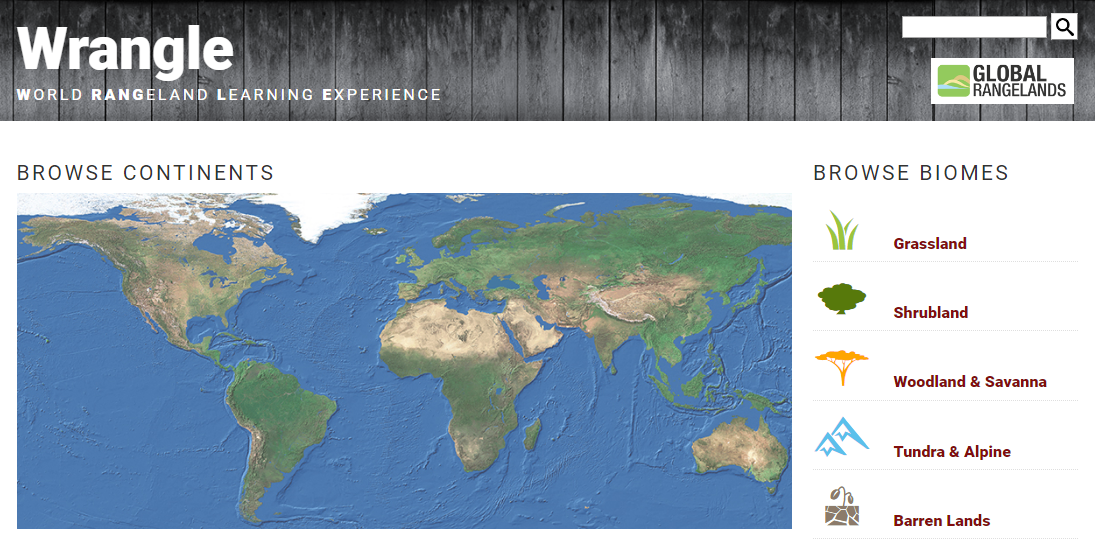 Explore Wrangle for an interactive global rangeland learning experience. 

The website highlights videos, maps, and high quality images, called gigapans.
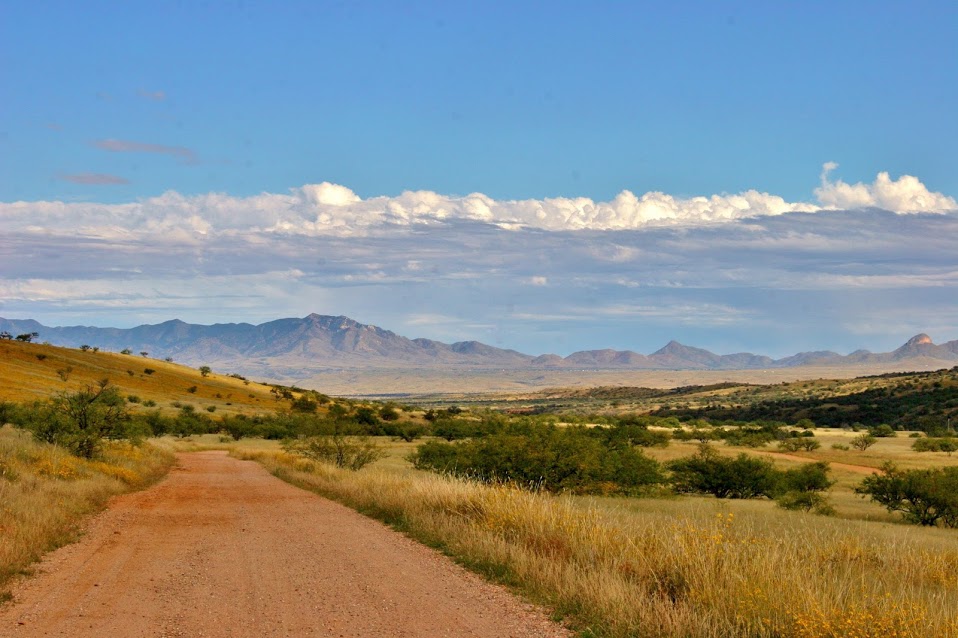 Social Media
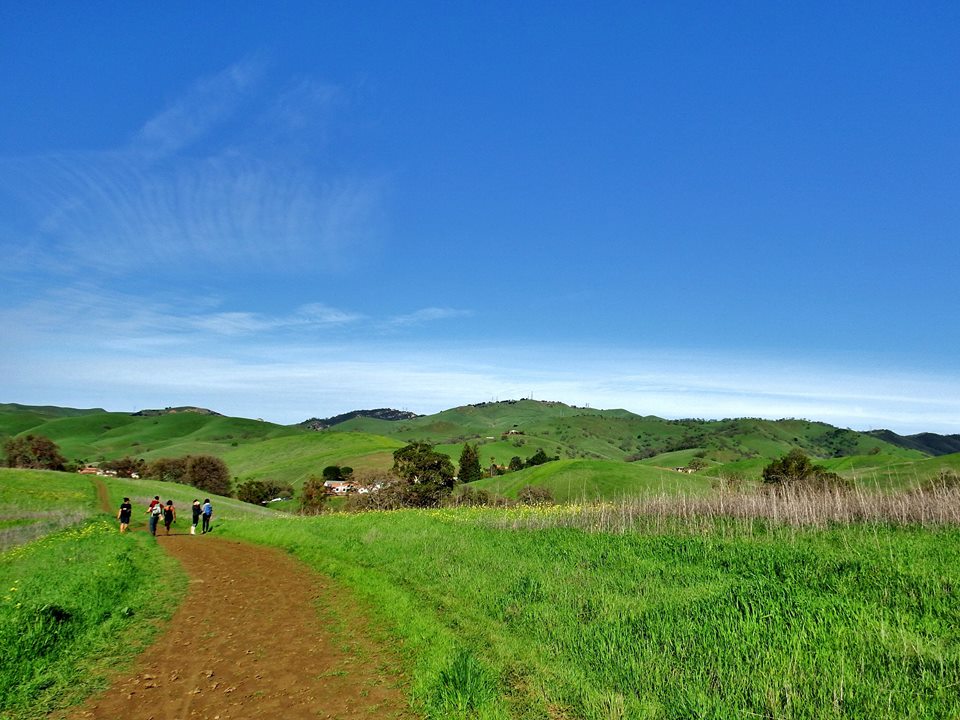 Social Media
Follow the #RangeNerd campaign
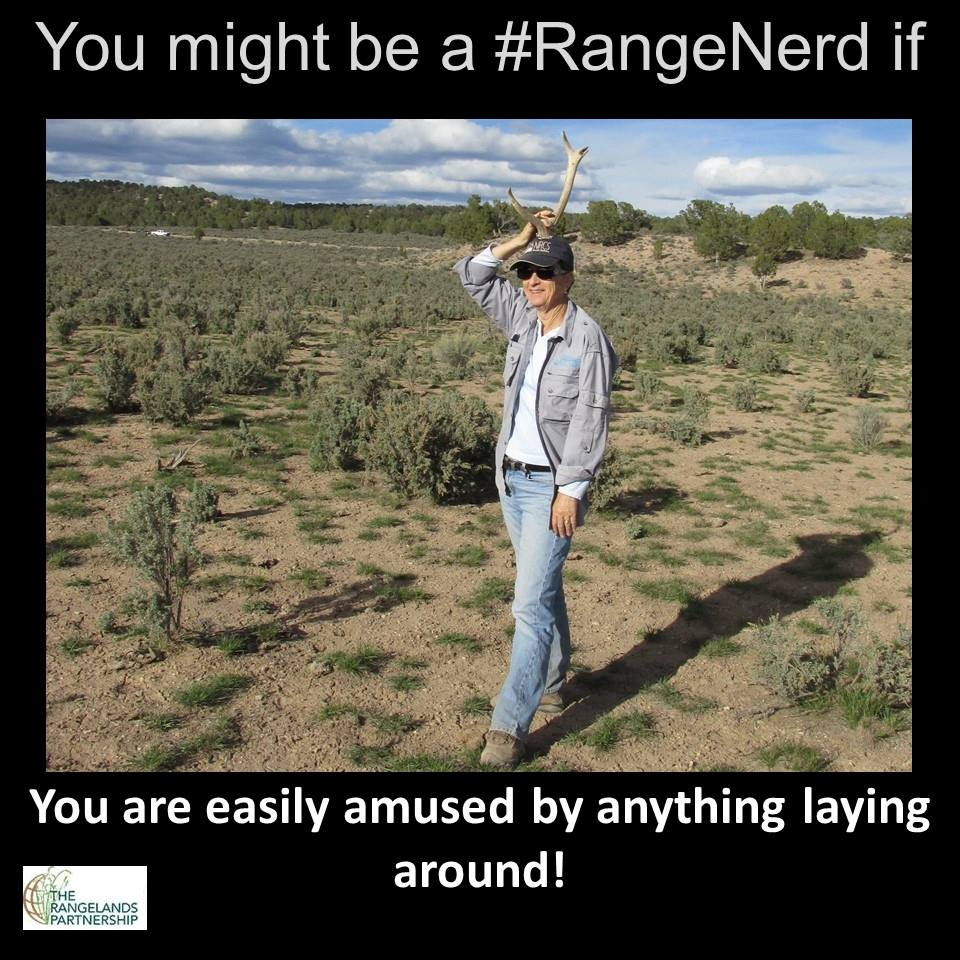 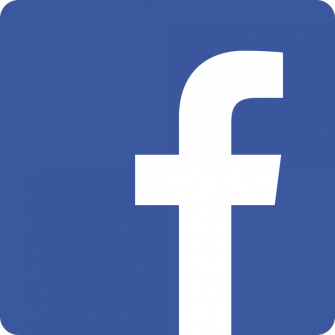 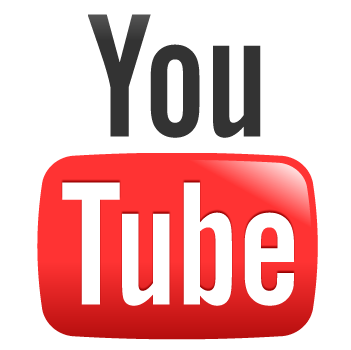 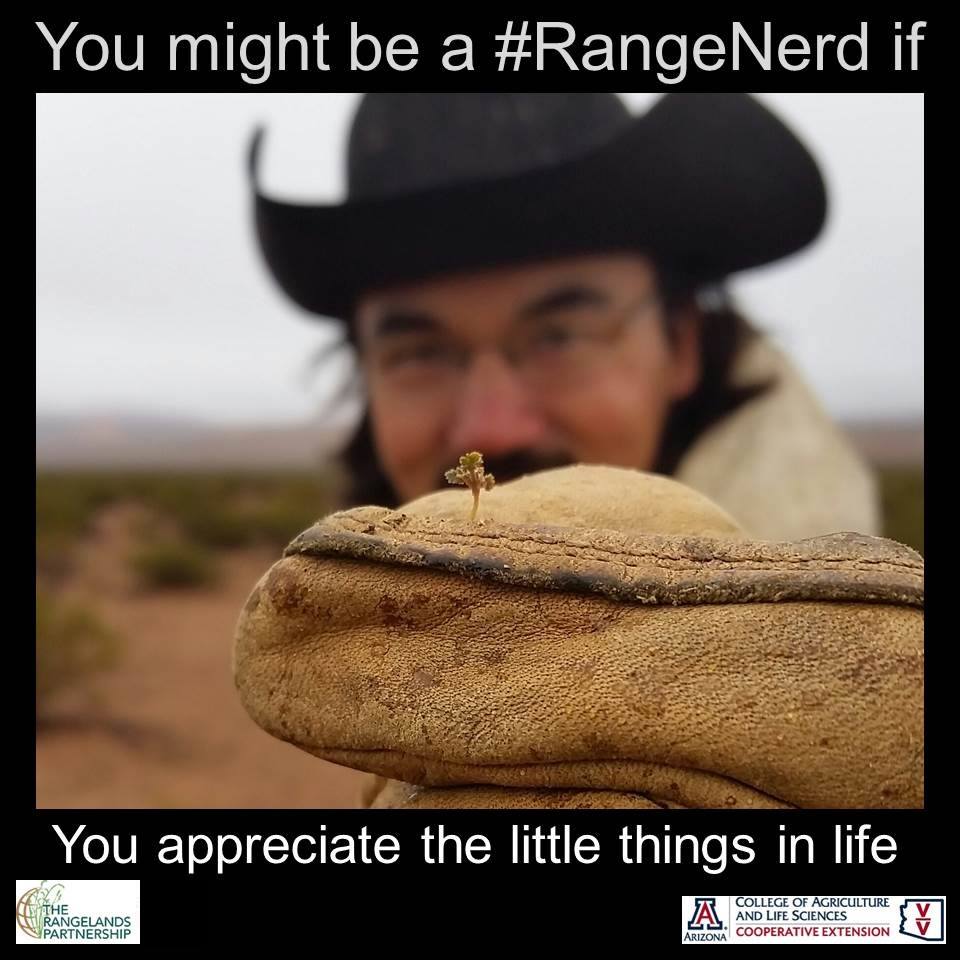 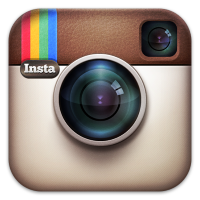 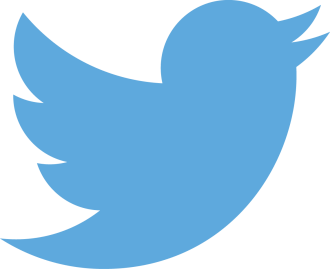 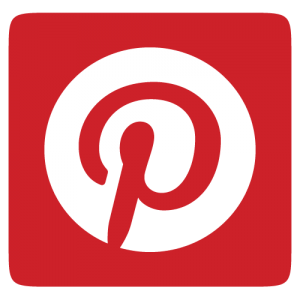 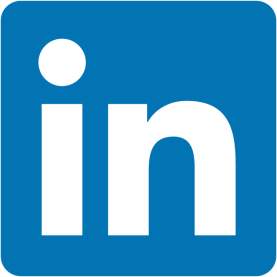 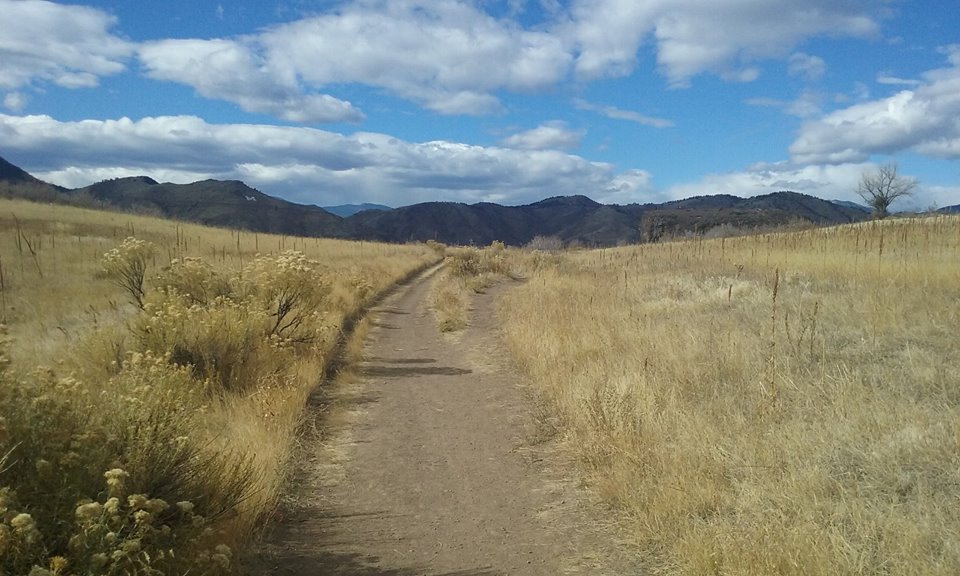 Social Media
Facebook Usage
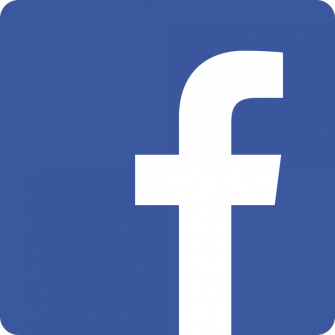 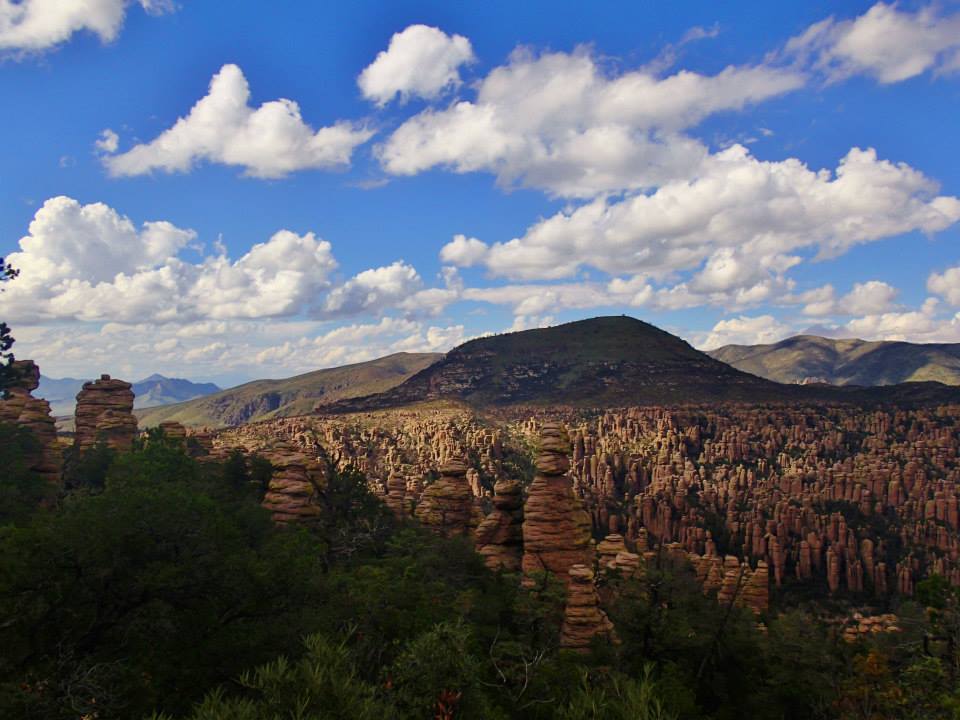 Social Media
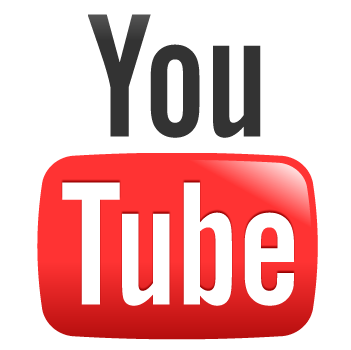 127 videos in 16 playlists
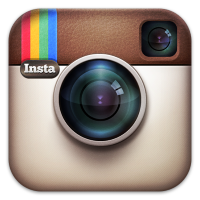 22 followers – NEW!
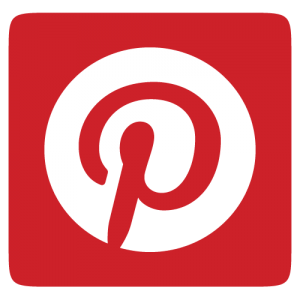 5 boards and 124 pins
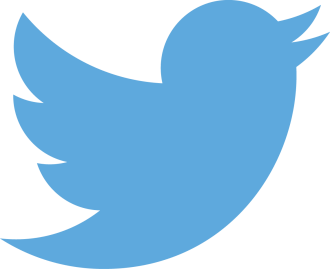 249 followers (up from 49 followers in 2015)
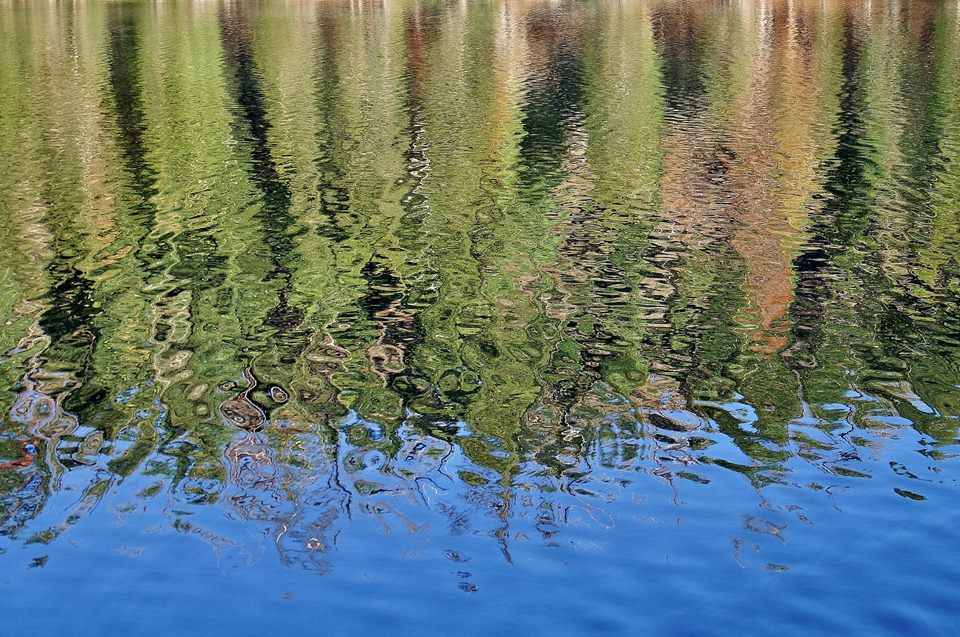 The Rangelands Partnership
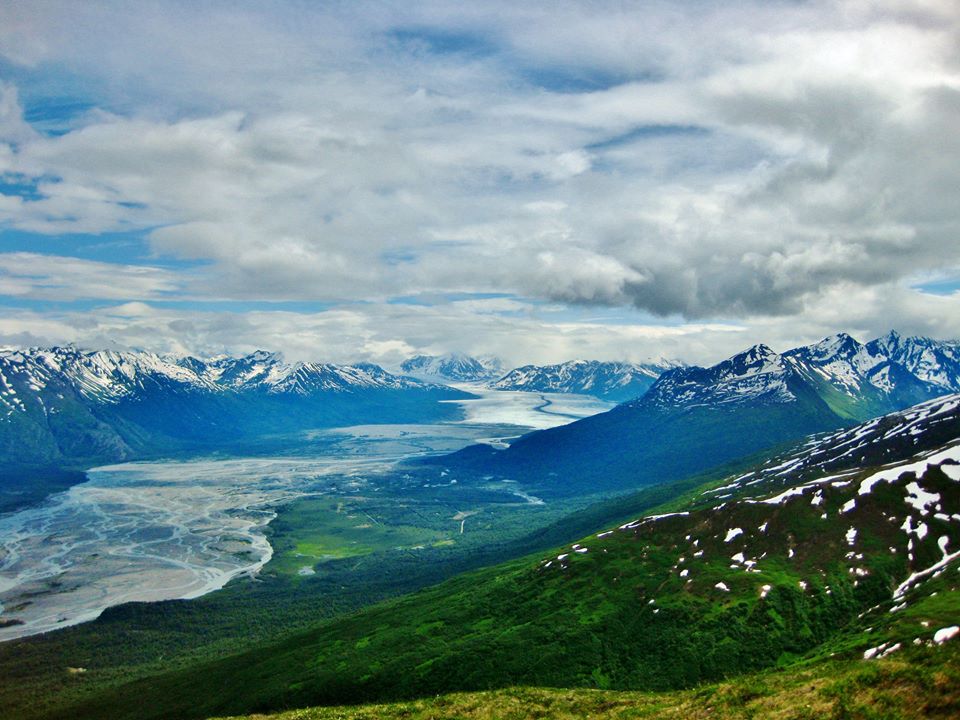 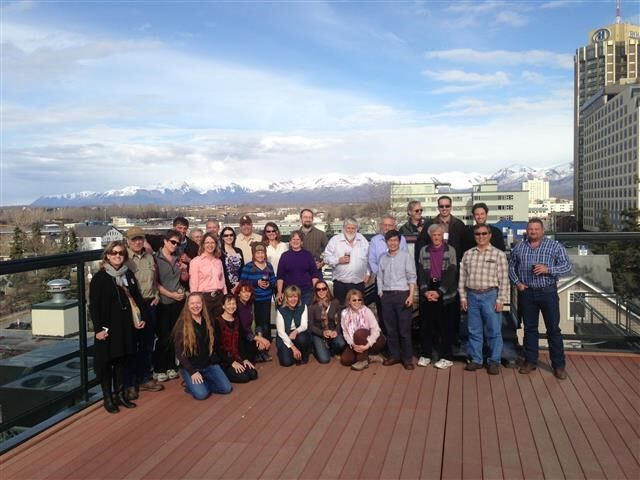 The Rangelands Partnership
The annual Partnership meetings allow for networking, organizing, planning for the future, and improving productivity.
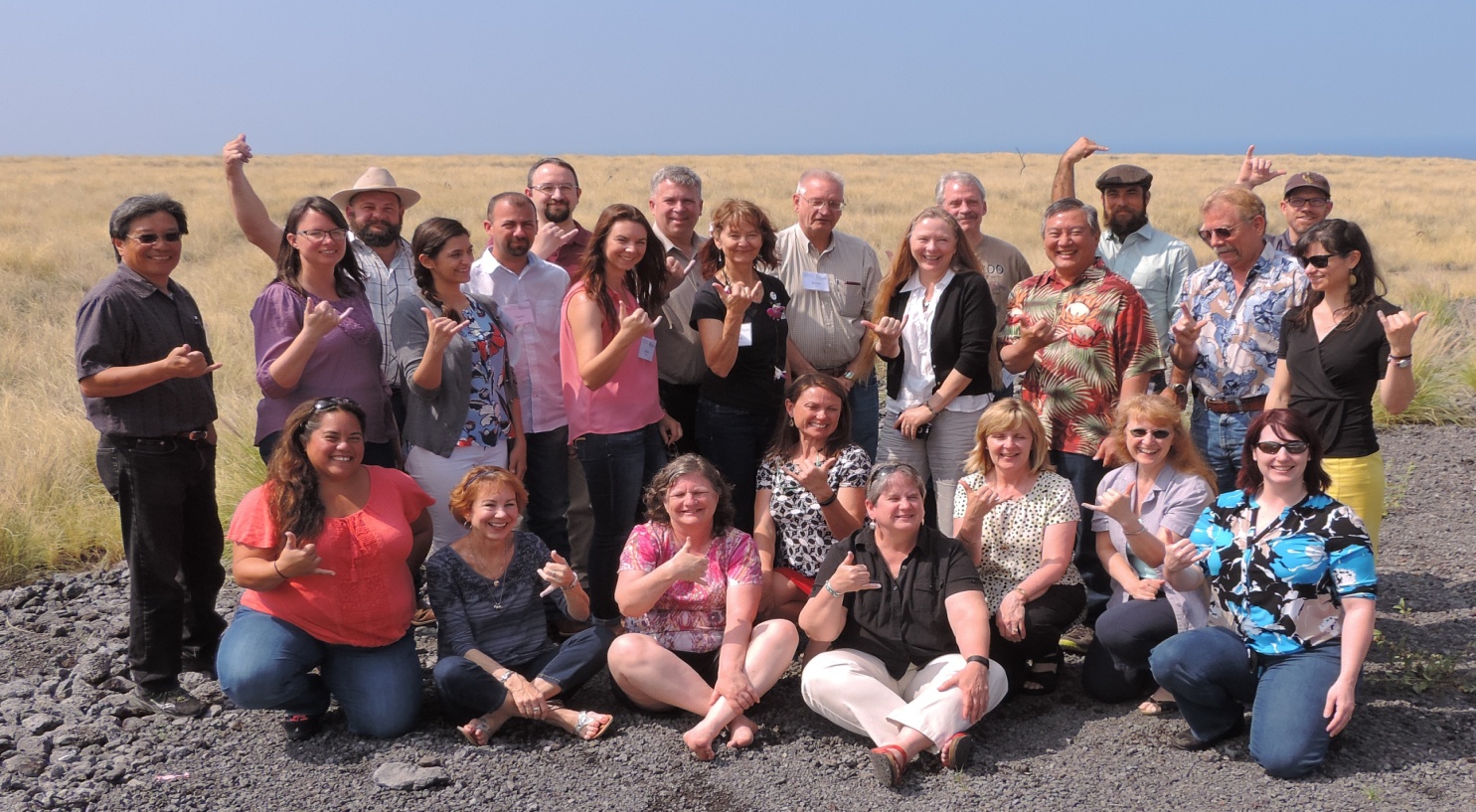 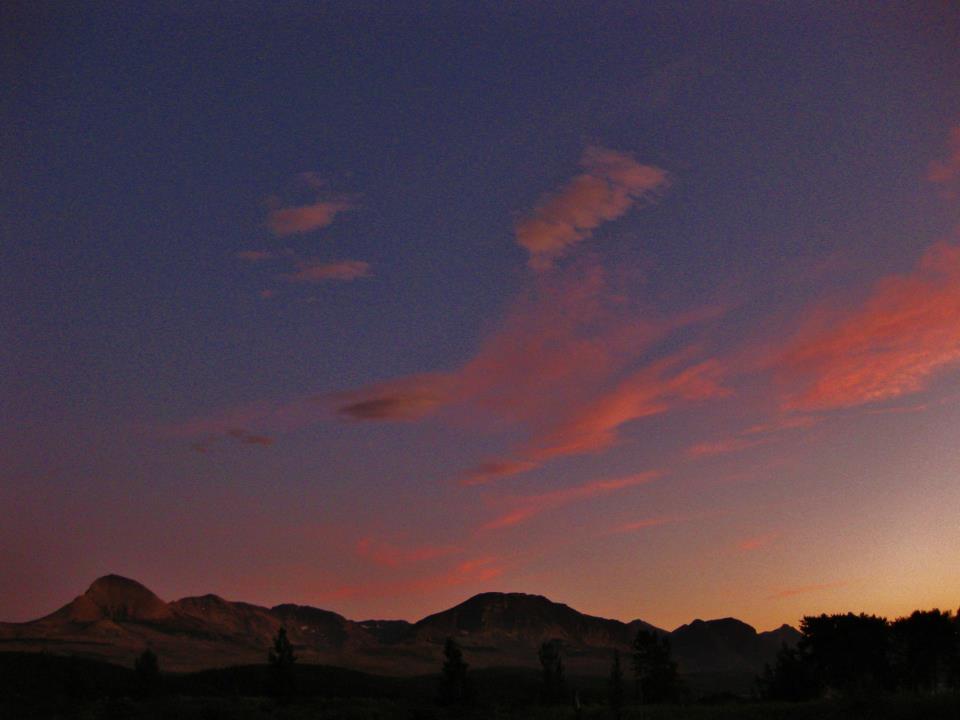 The Rangelands Partnership
The Rangelands Partnership meetings 
include tours of local ecosystems
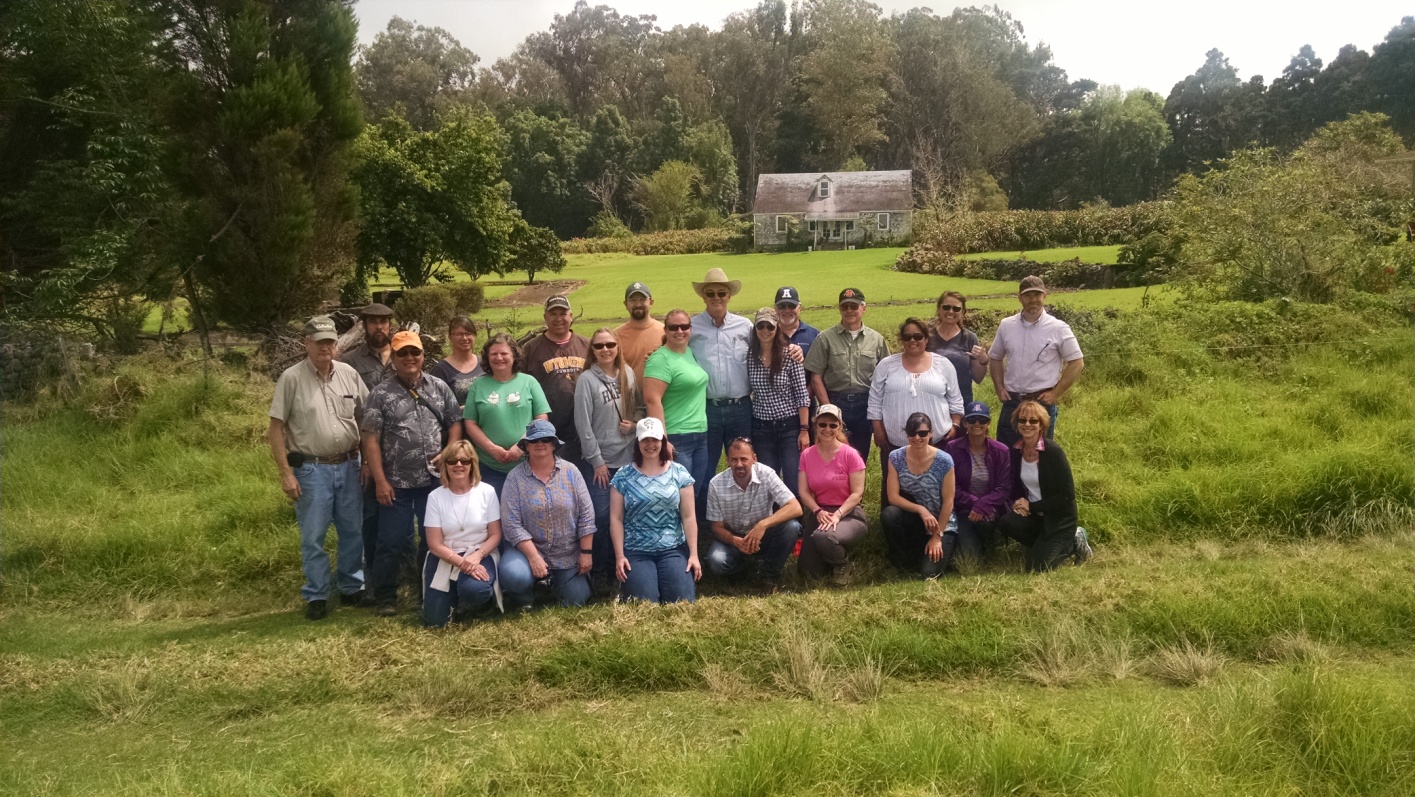 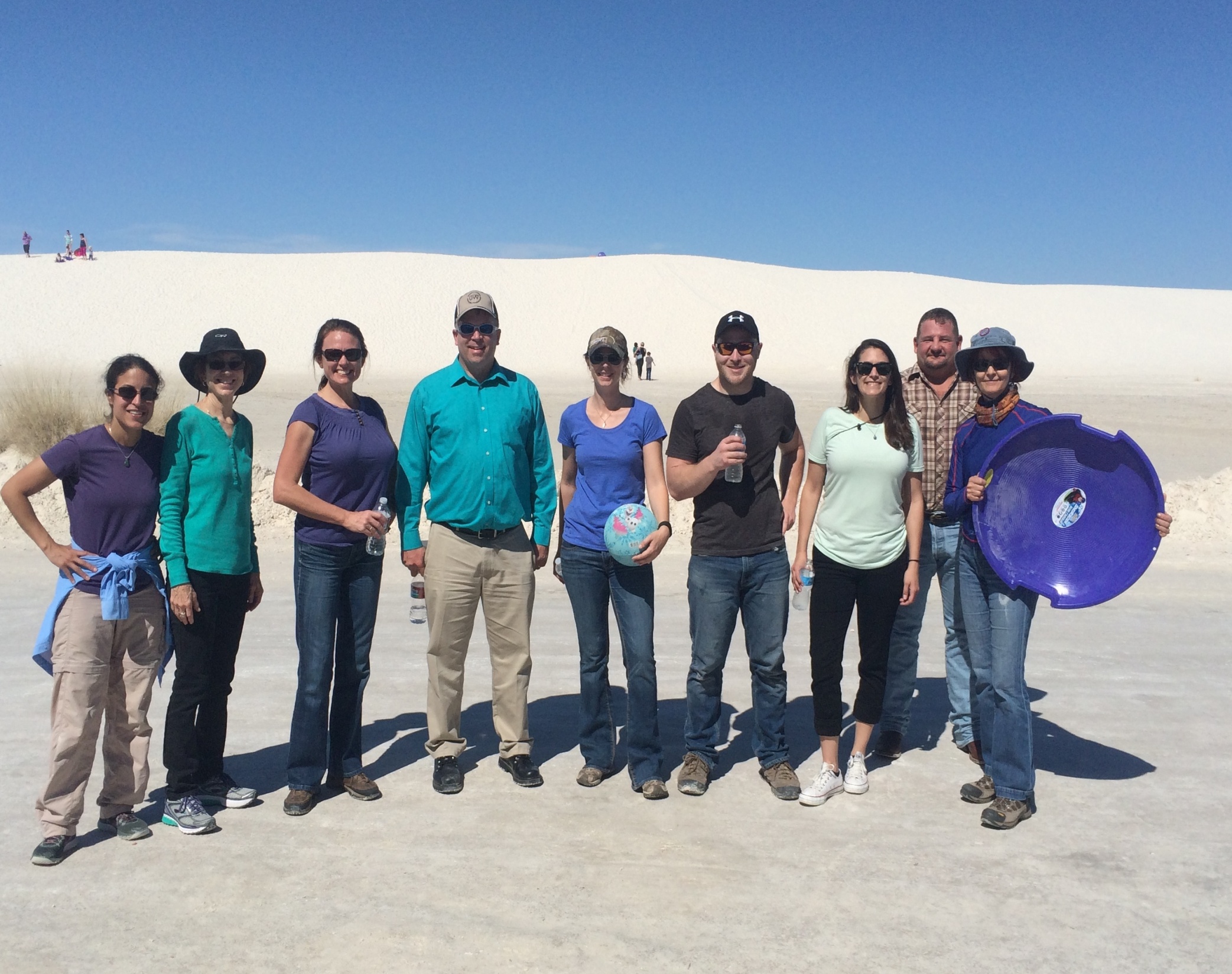 Parker Ranch after the 
2016 meeting in Kona, HI
White Sands National Monument prior to the 2015 meeting in Las Cruses, NM
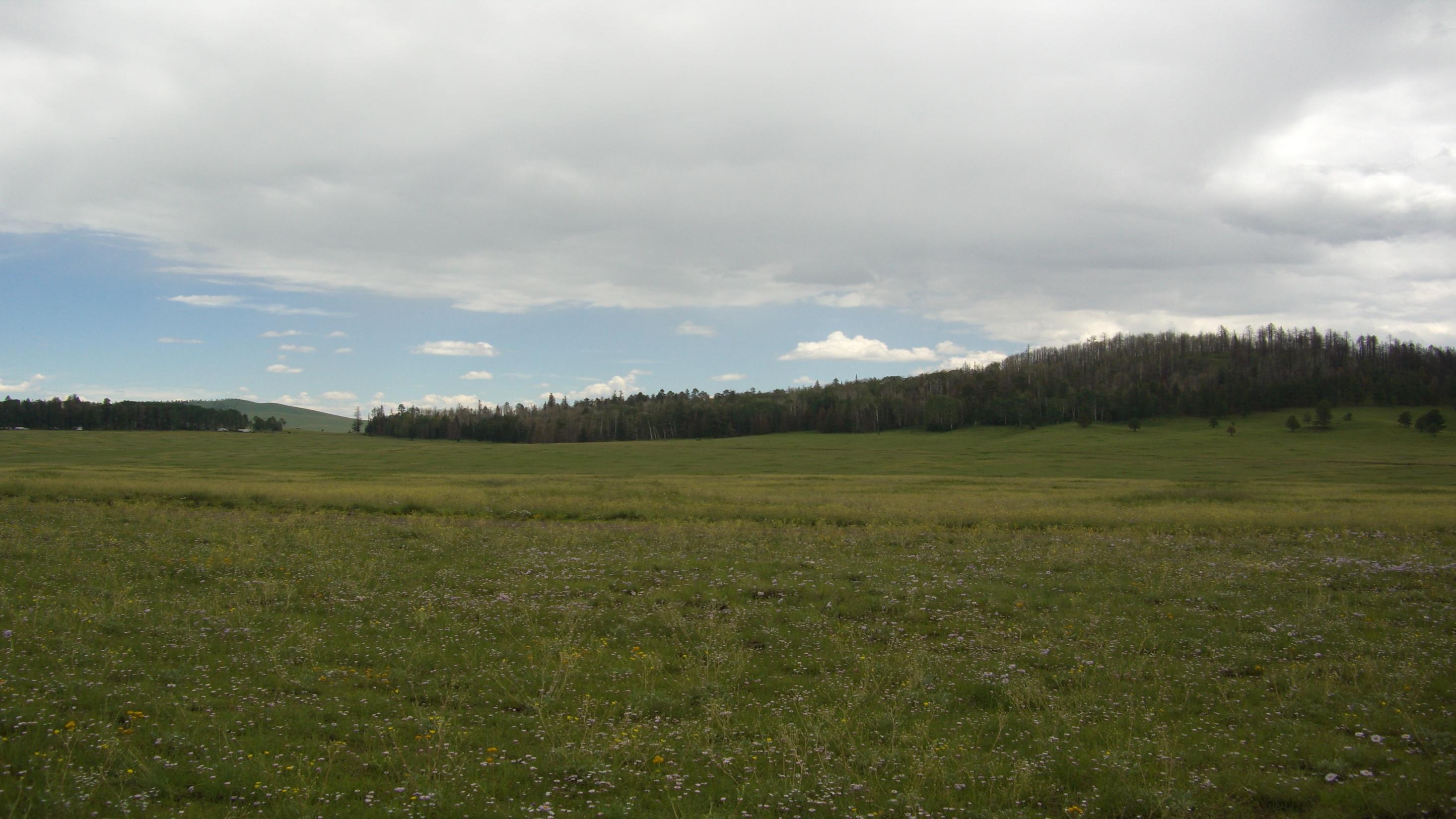 The Rangelands Partnership
2015-2016 Rangelands Partnership 
Executive Committee
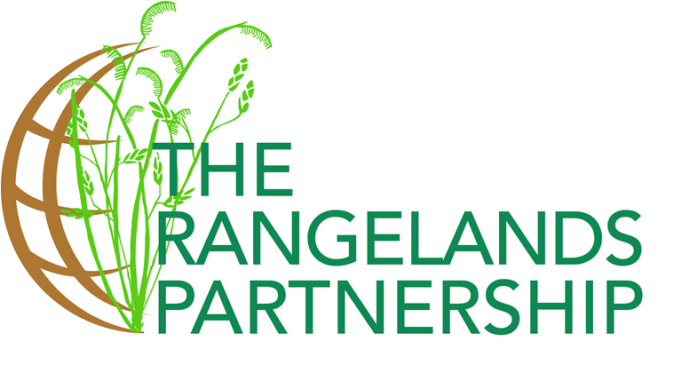 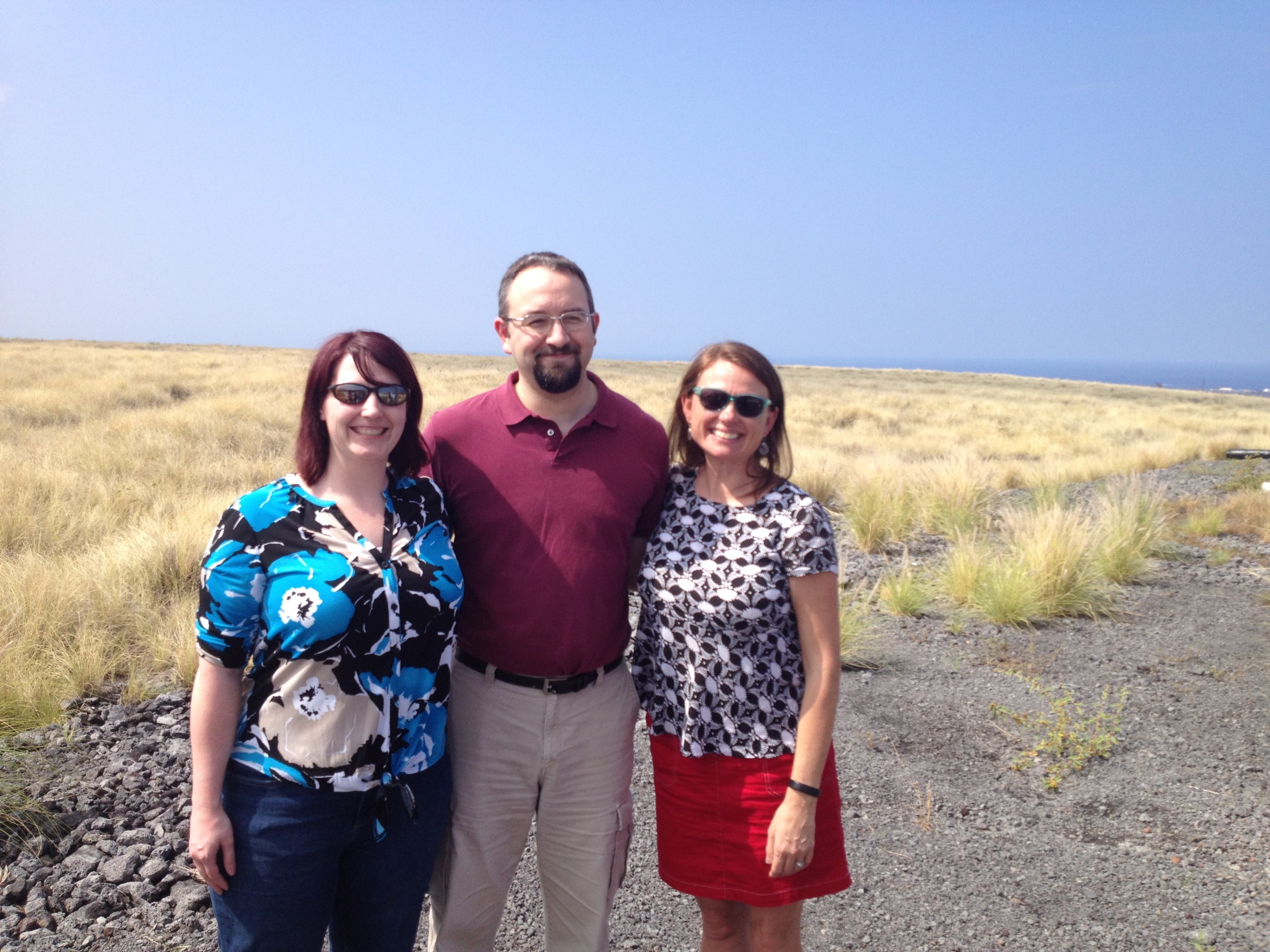 Chair: Nicole Juve
    North Dakota State University 

Secretary-Treasure:  Jeremy Kenyon
     University of Idaho

Co-chair: Lovina Englund
    University of Idaho
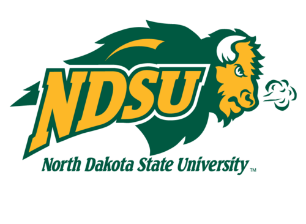 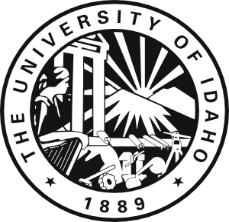 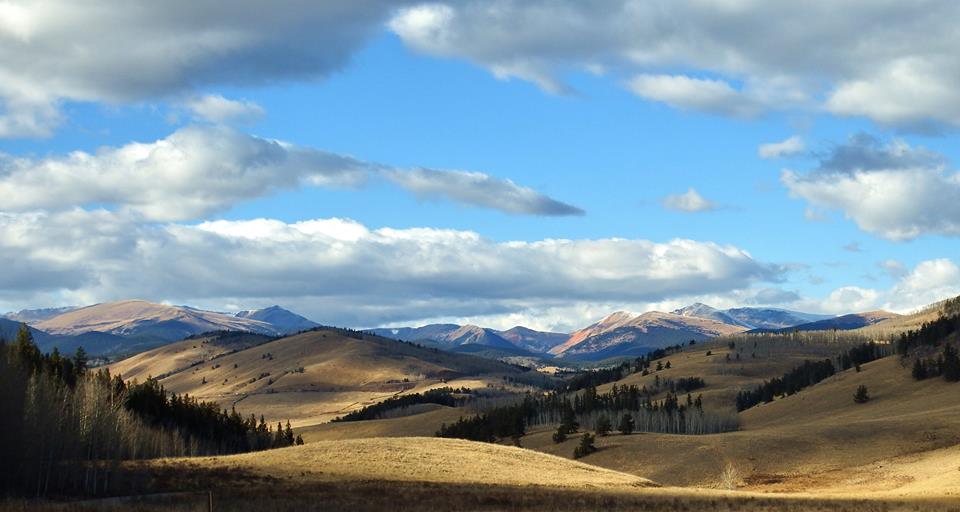 The Rangelands Partnership
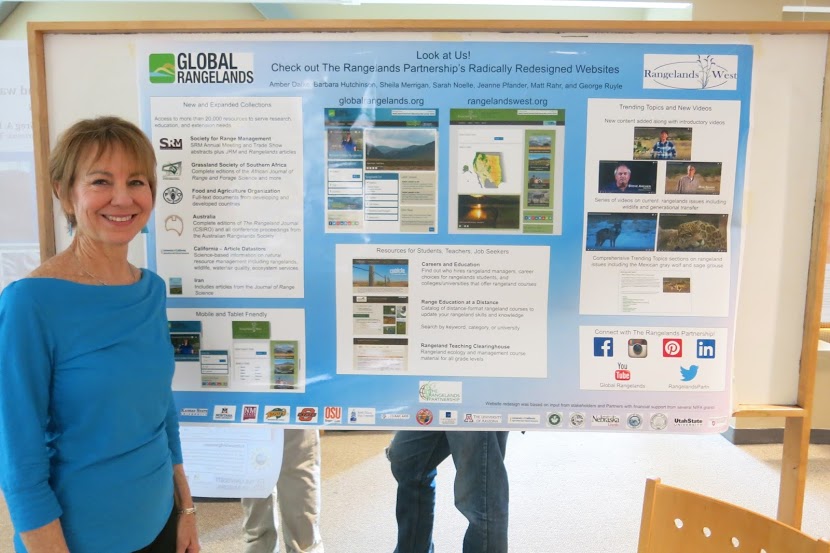 Members of the Rangelands Partnership highlight rangeland resources on the websites through poster sessions and during the yearly Trade Show at the national Society for Range Management meeting.
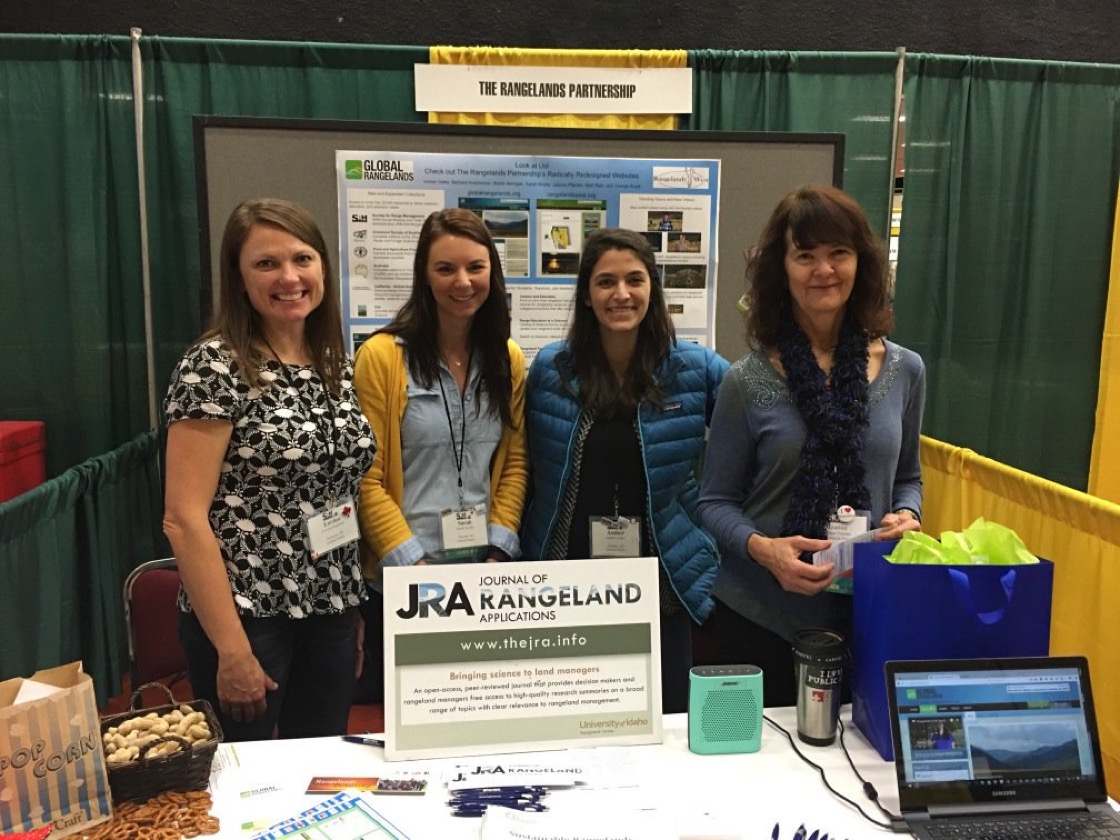 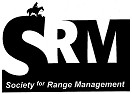 Selected Publications
Hutchinson, B. and G. Ruyle.  2013. Rangeland Management at Your Finger Tips: Introducing three new websites.  The Rimrock Report Vol. 6, No. 1, pages 1-3.
 
Hutchinson, B.S., J. Pfander, J. Tanaka, and J. Clark.  2011.  Rangelands West/Global Rangelands, eXtension Rangelands, and the Range Science Information System: A Suite of New Web Resources.  Rangelands Vol. 33, Issue 4. 

Hutchinson, B.S., J.L. Pfander, and G. Ruyle.  Collaborative Initiatives to Deliver Agricultural Information. Convergence and Collaboration of Campus Information Services. Edited by Peter Hernon and Ronald R. Powell. Westport, Conn: Libraries Unlimited, 2008. 177-197.

Henzel, J. and B. Hutchinson.  2006. Using Web Services to Promote Library-Extension Collaboration.  Library Hi Tech 24 (1): 126-141.

Jones, D.E., G. Ruyle, and B. Hutchinson.  2003.  Rangelands of the Western U.S.: Outreach Using the AgNIC Model.  The Reference Librarian 82:125-140.

Hutchinson, B. and G. Ruyle. 2003. Partnering for Better Management of Western Rangelands: Using Web Technologies to Get the Word Out.  Journal of Agricultural and Food Information 4(3):75-89.
The Rangelands Partnership
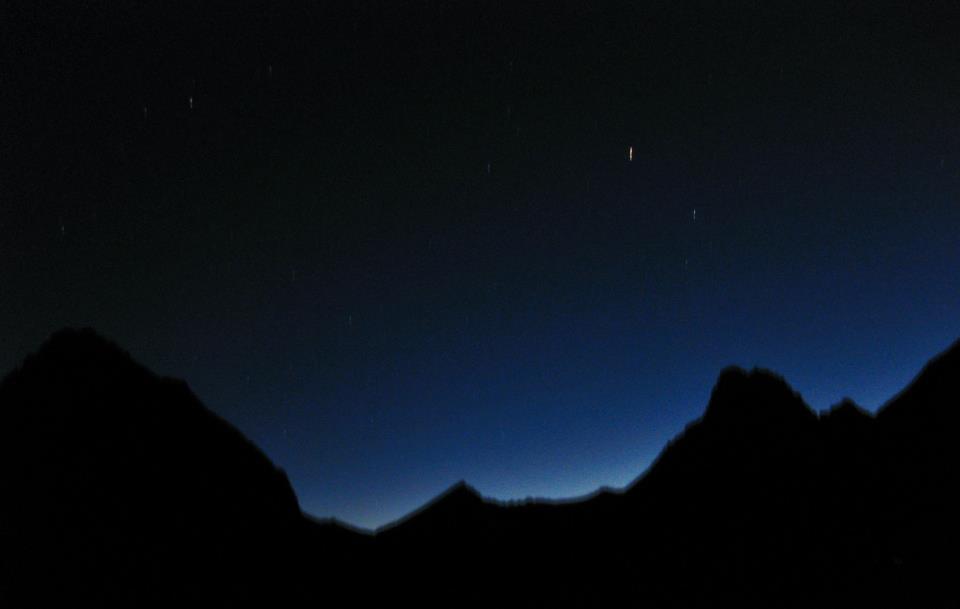 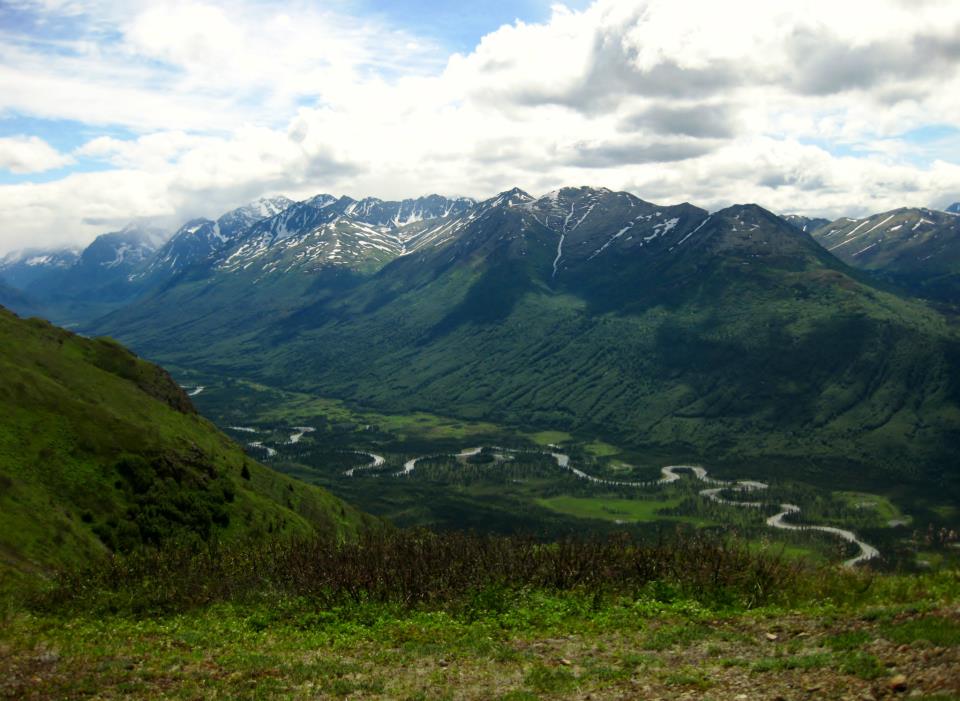 The Rangelands Partnership
In 2016, members of the Rangelands Partner participated in a Wikipedia edit-a-thon to raise awareness and ensure accuracy of rangeland resources online
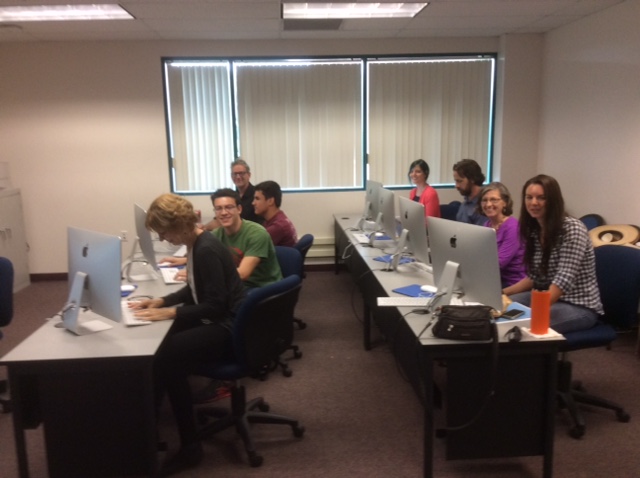 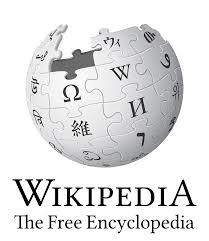 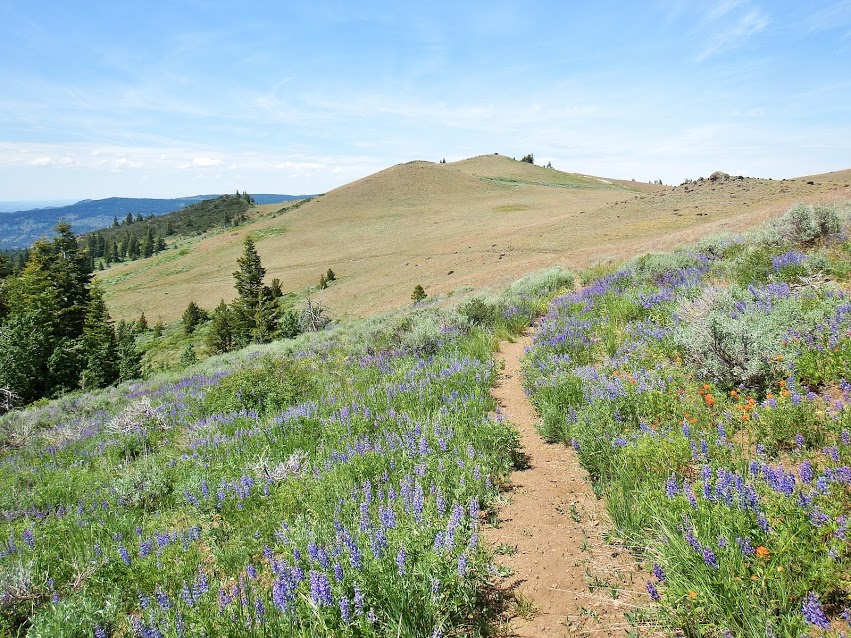 The Rangelands Partnership
In 2016, Rangelands Partnership members earned awards at the national SRM meeting in Corpus Christi, TX
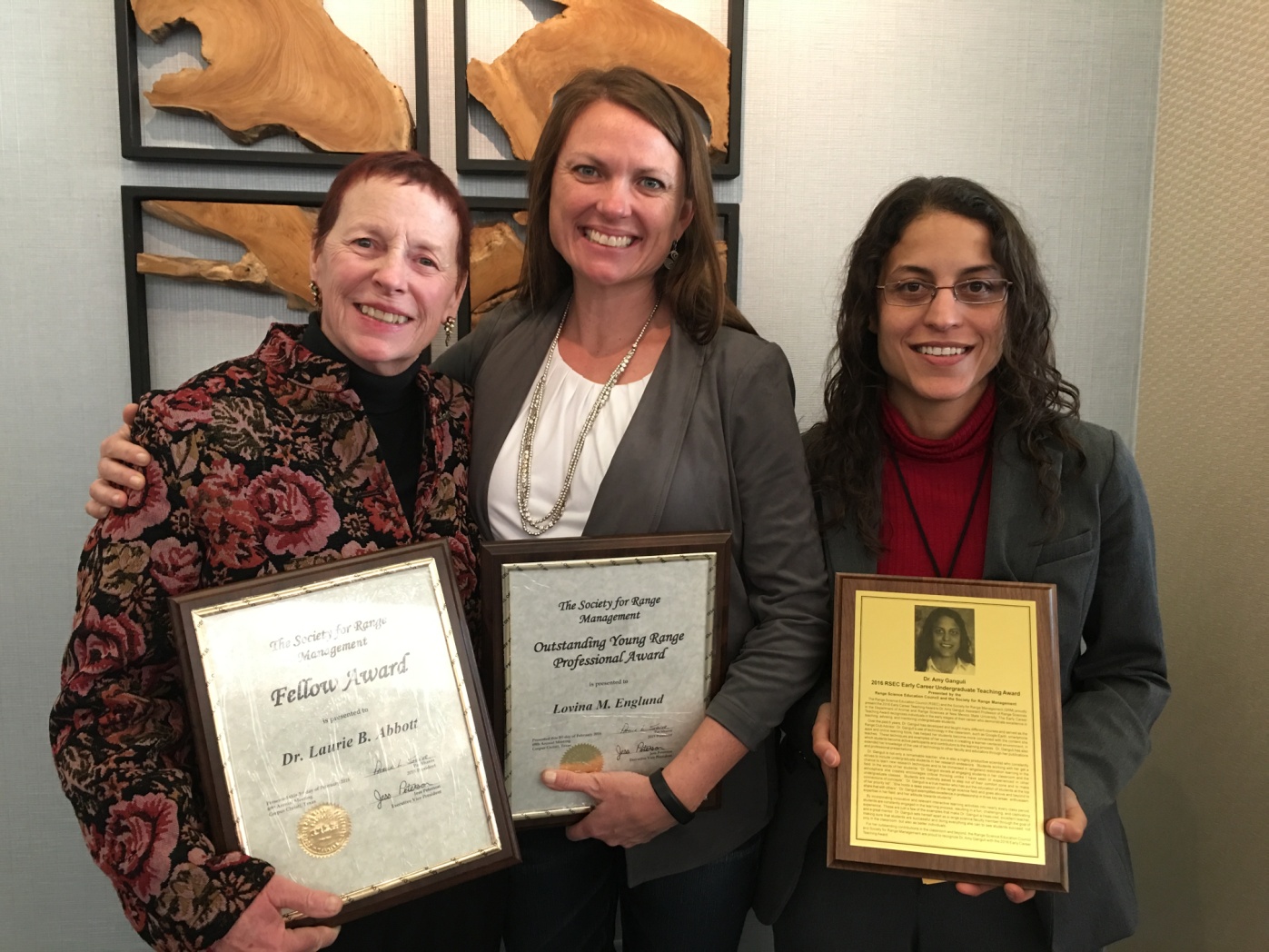 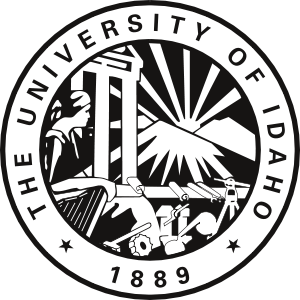 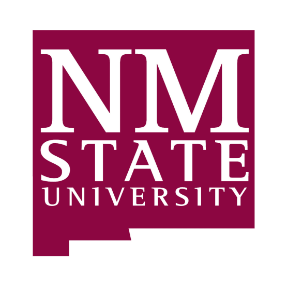 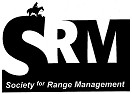 Dr. Laurie Abbott (Fellow), Lovina Englund (Outstanding Young Range Professional), and Dr. Amy Ganguli (Early Career Undergraduate Teaching Award)
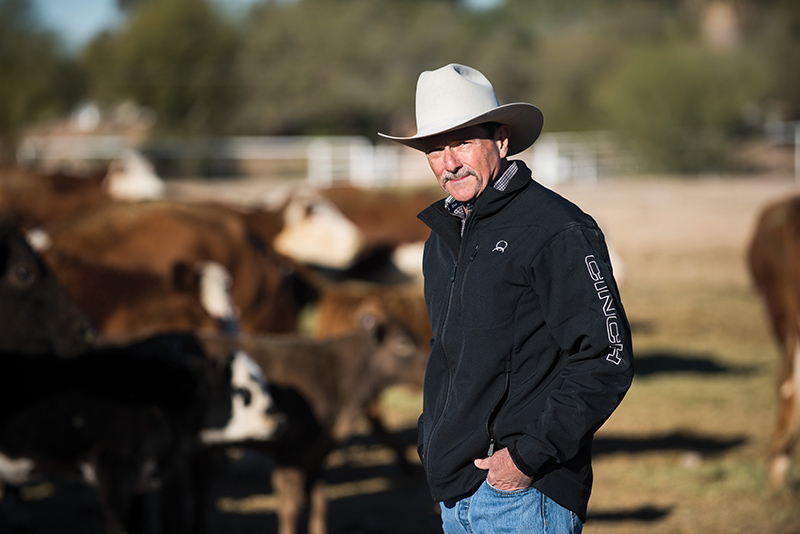 The Rangelands Partnership
In 2012, Rangelands Partner
and U of A Professor
Dr. George Ruyle 
was selected as the first
Marley Endowed Chair 
for Sustainable Rangeland Stewardship at the University of Arizona
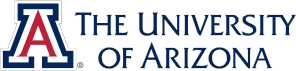 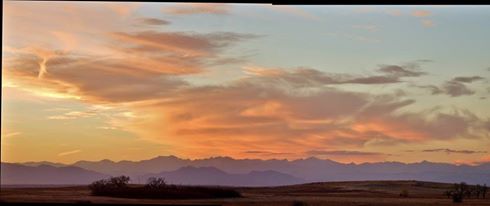 The Rangelands Partnership
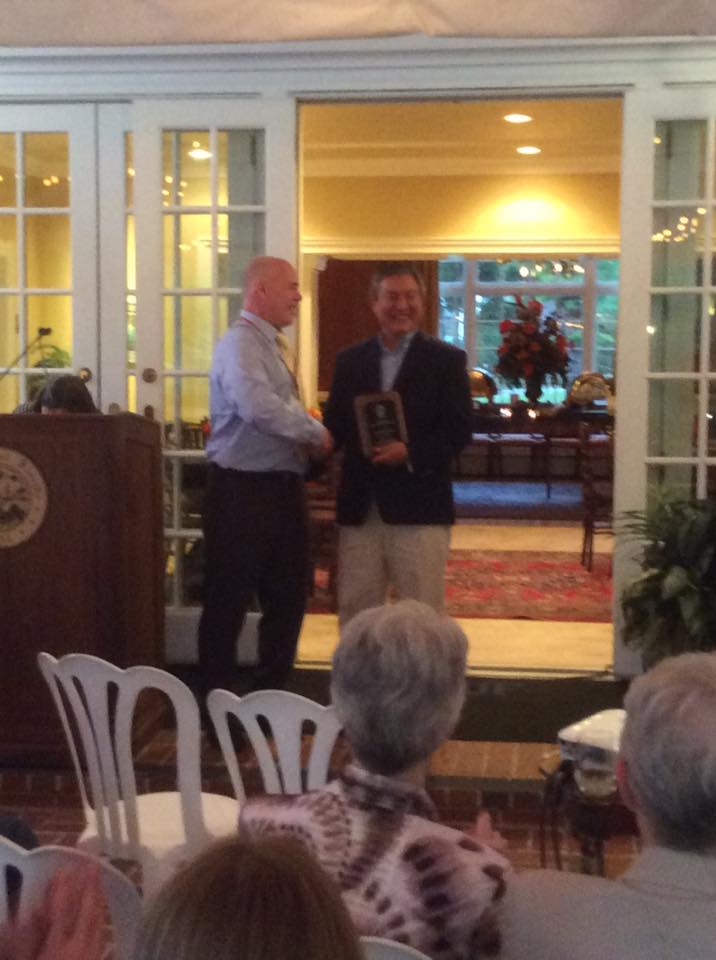 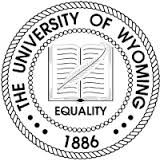 Three members of the Rangelands Partners received an Honorary Membership Award at the 2016 USAIN meeting in Gainesville, FL. The award is in recognition of their outstanding work in the field of agricultural information, specifically in the development and support of the Rangelands Partnership.
Dr. John Tanaka (University of Wyoming) 
was present to receive the honor
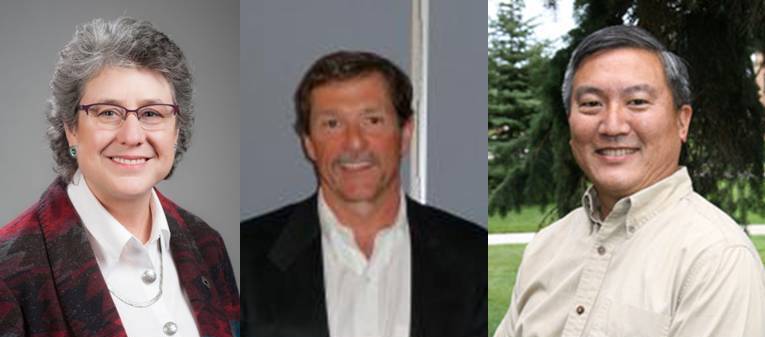 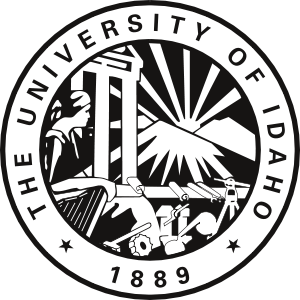 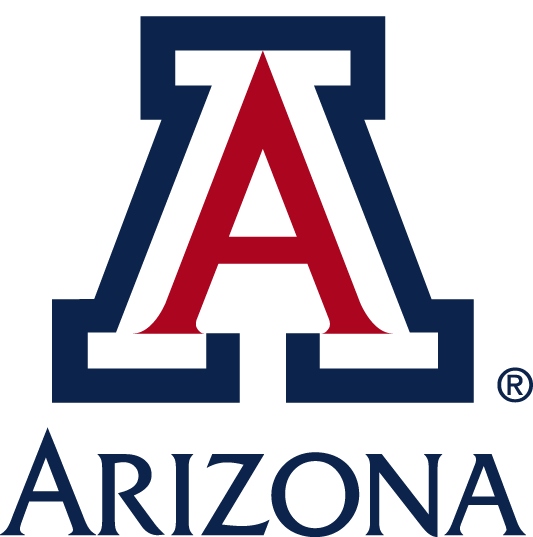 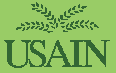 Dr. Karen Launchbaugh (University of Idaho)
Dr. George Ruyle (University of Arizona)
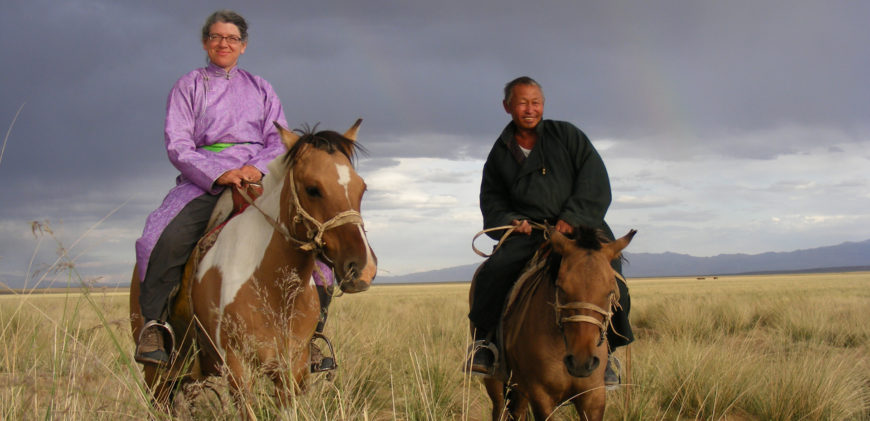 The Rangelands Partnership
In 2016, Rangelands Partner and CSU Professor 
Dr. Maria Fernández-Giménez received the Order of the Polar Star from the government 
of Mongolia
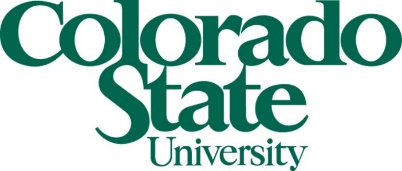 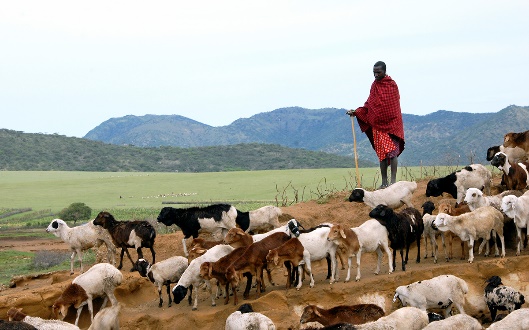 International Year of Rangelands and Pastoralism Initiative
The Rangelands Partnership
In 2016, many organizations, including the Rangelands Partnership, began working together to gain support for a United Nations designated International Year of Rangelands and Pastoralism. Events are occurring around the world in attempts to move the initiative forward and raise awareness about rangelands and the people that maintain them.
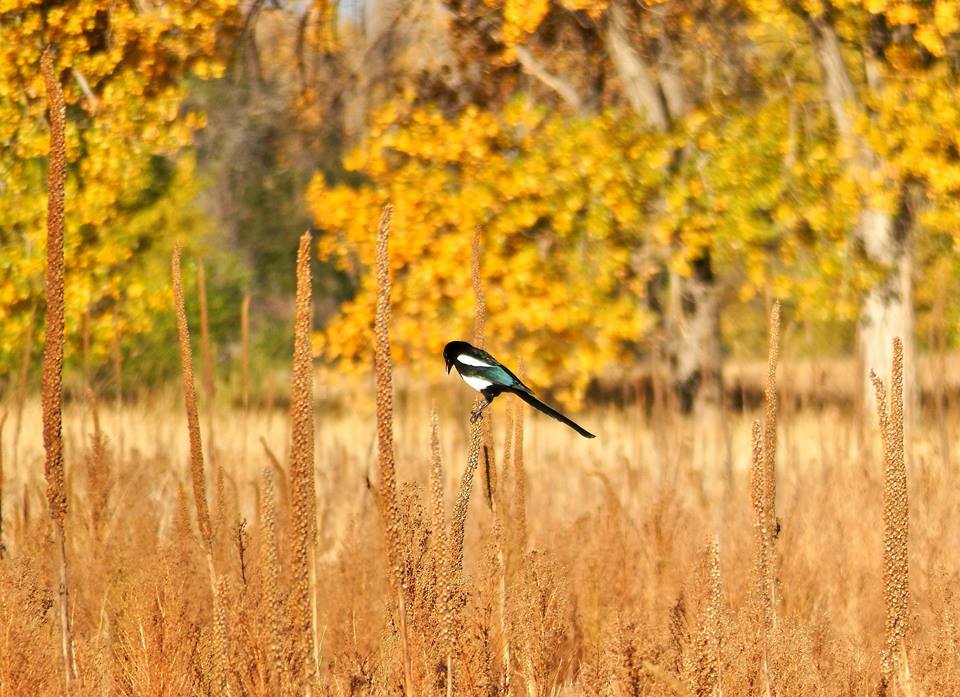 Grants
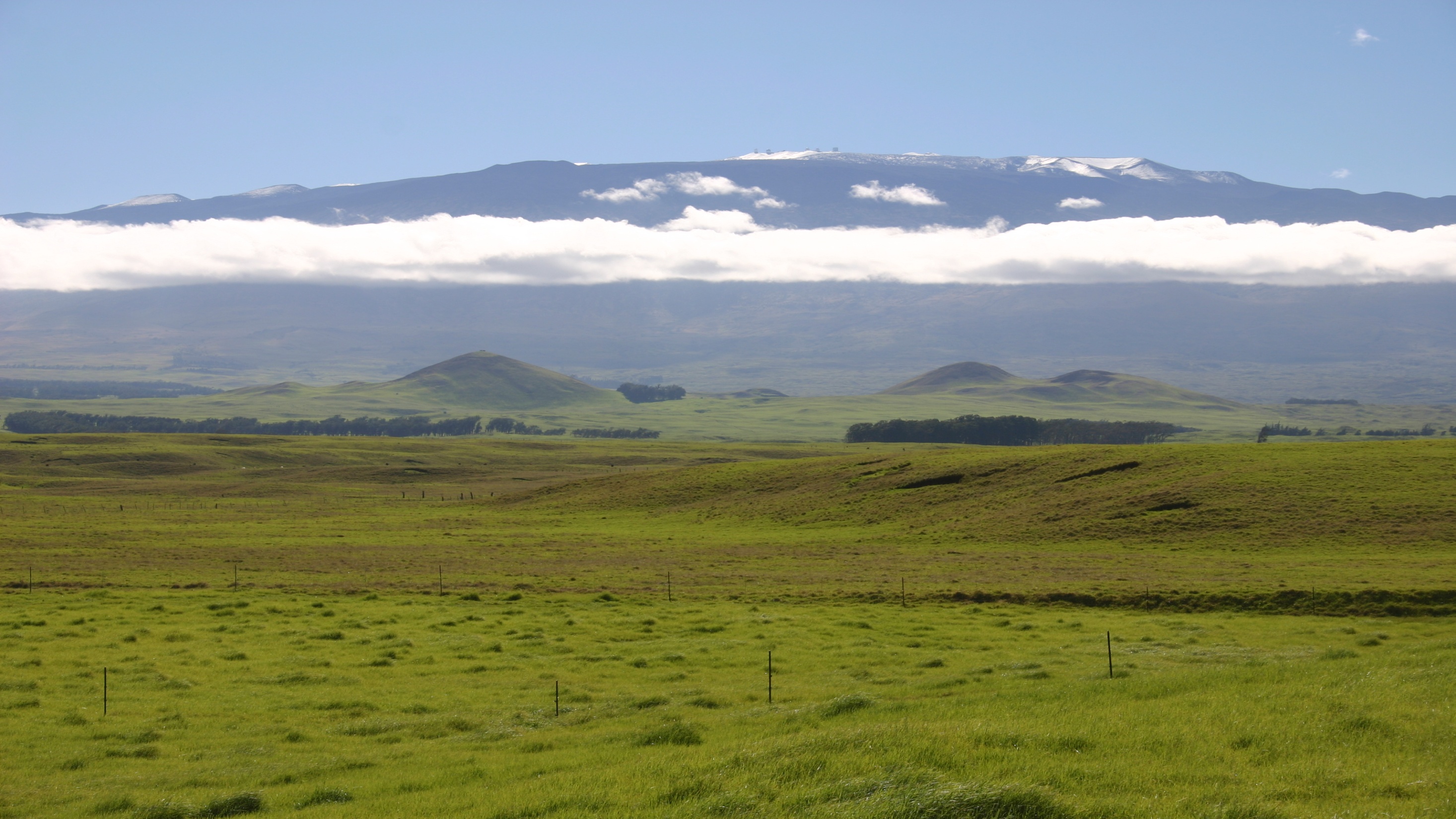 Grants
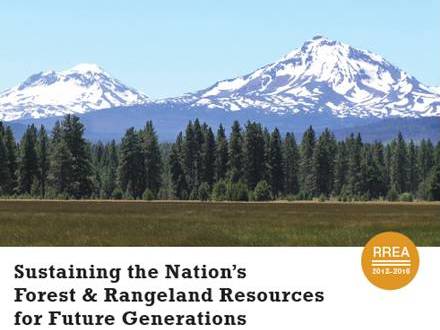 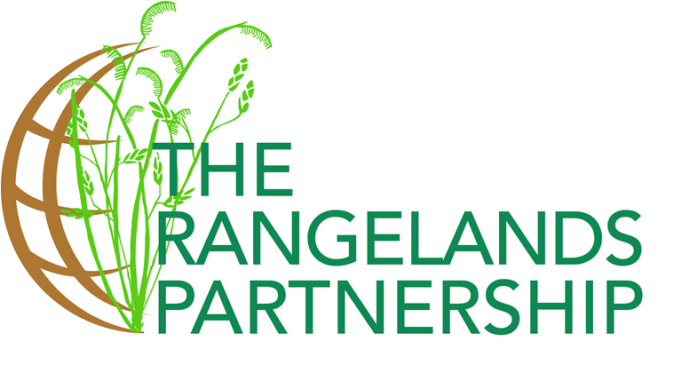 In 2016, the Rangelands Partnership was selected to review and update the 2012-2016 Renewable Resources Extension Act Strategic Plan
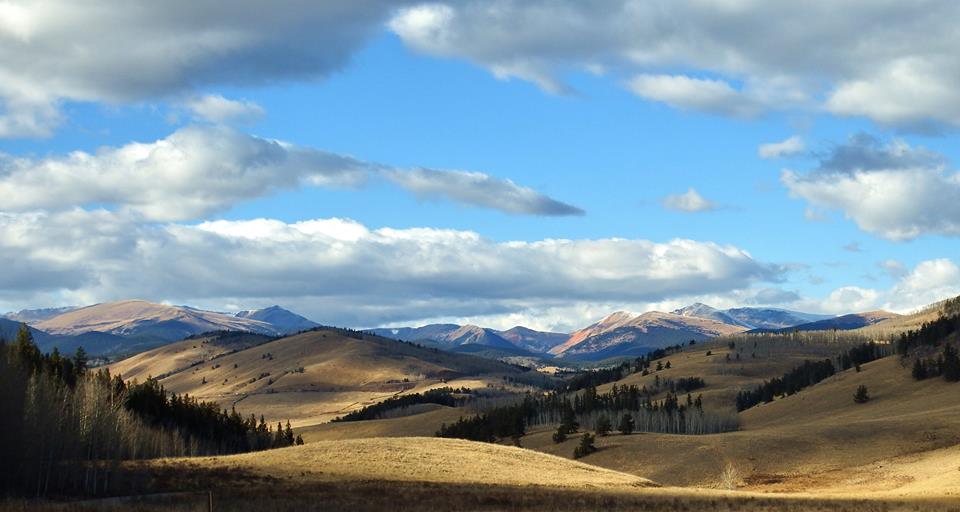 Grants
In 2014, the Rangelands Partnership received a RREA NFF grant to create videos including introductory clips, oral histories, and theme videos
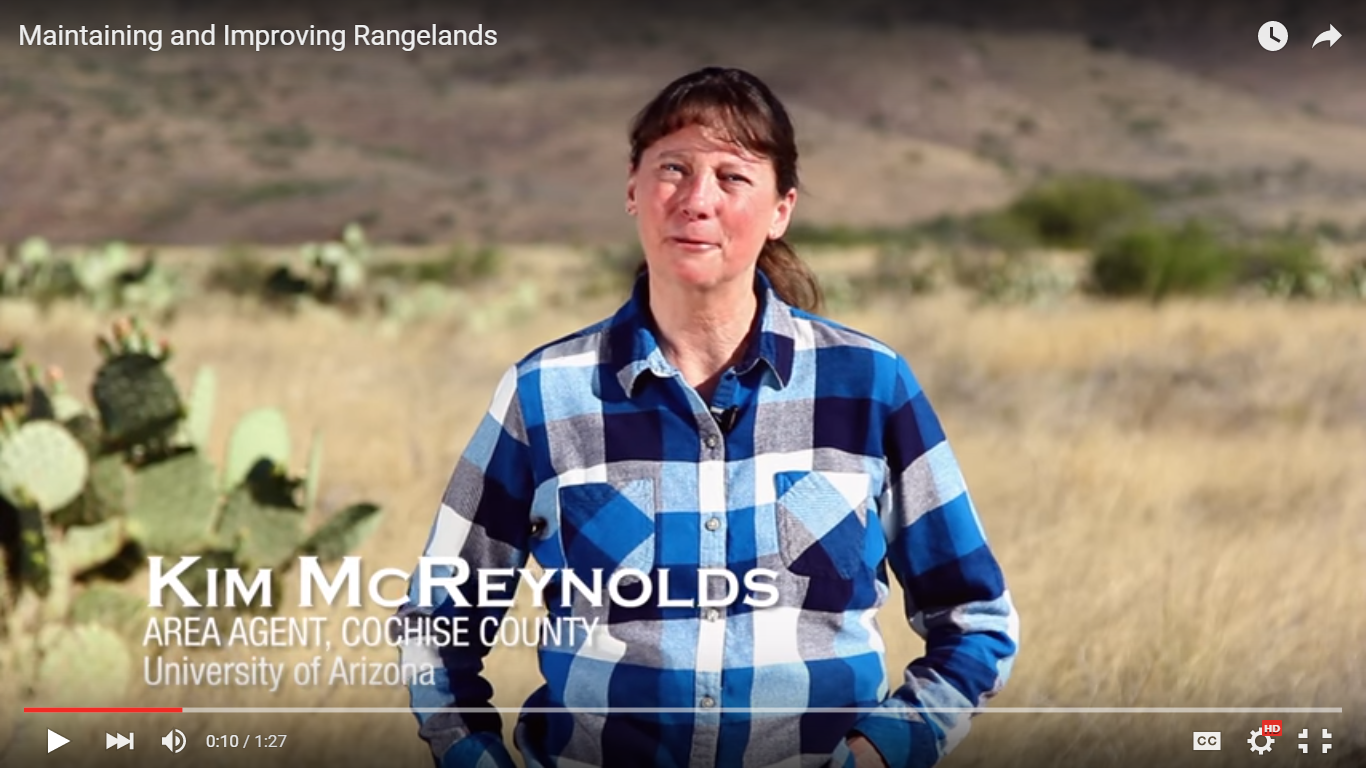 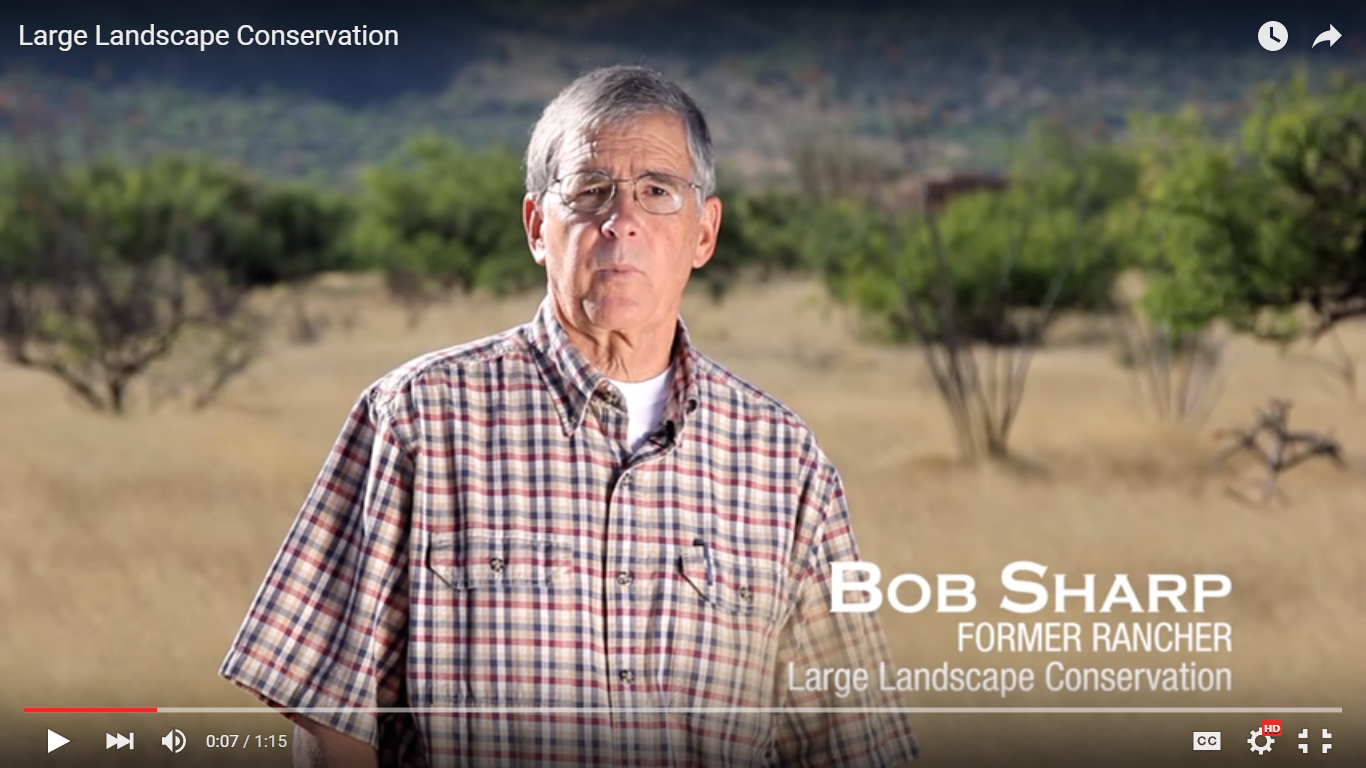 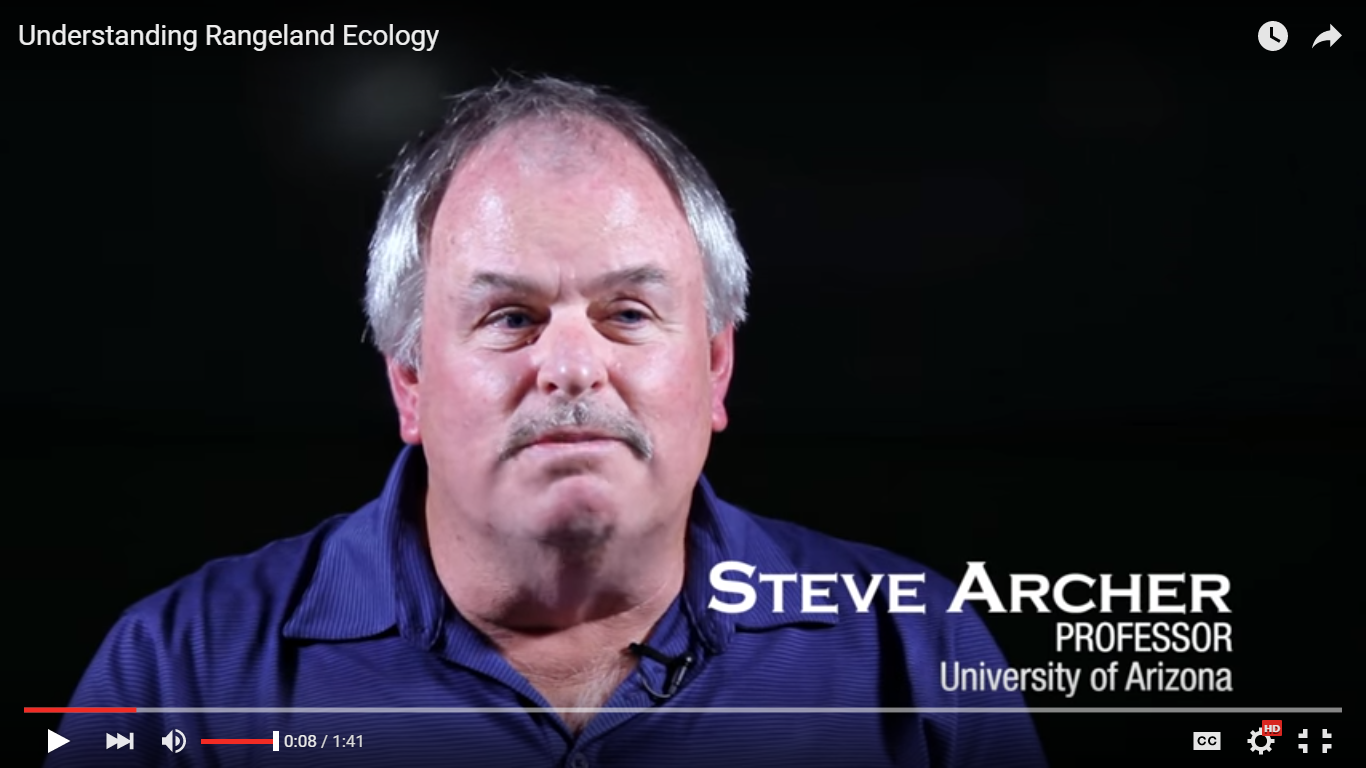 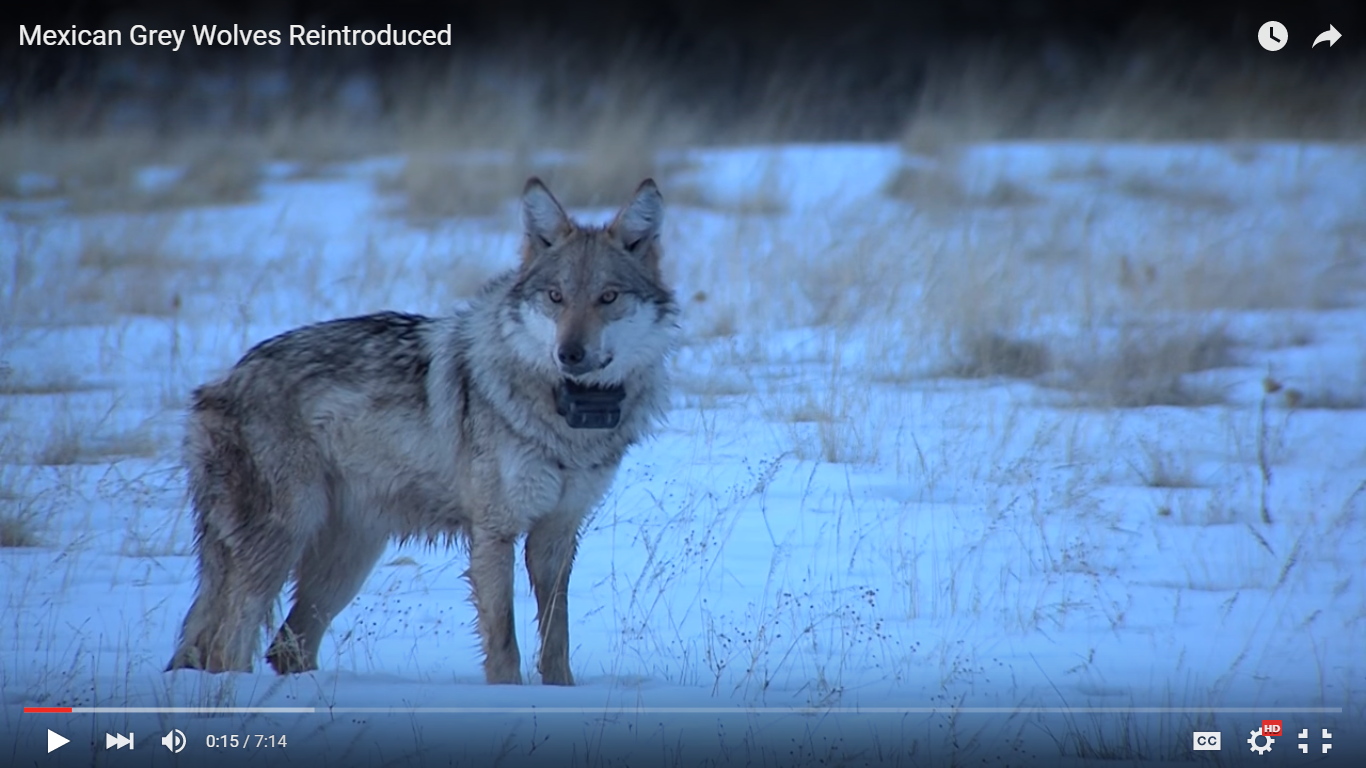 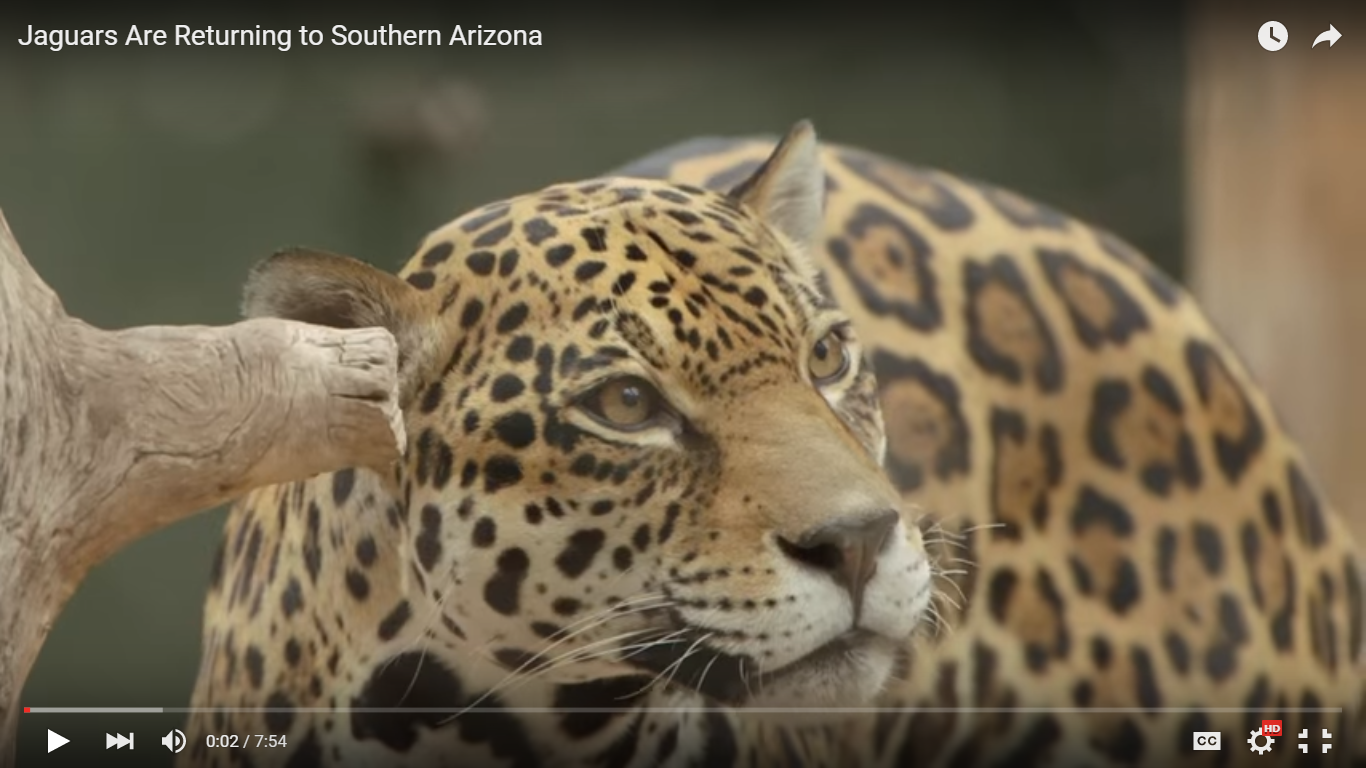 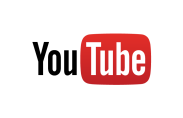 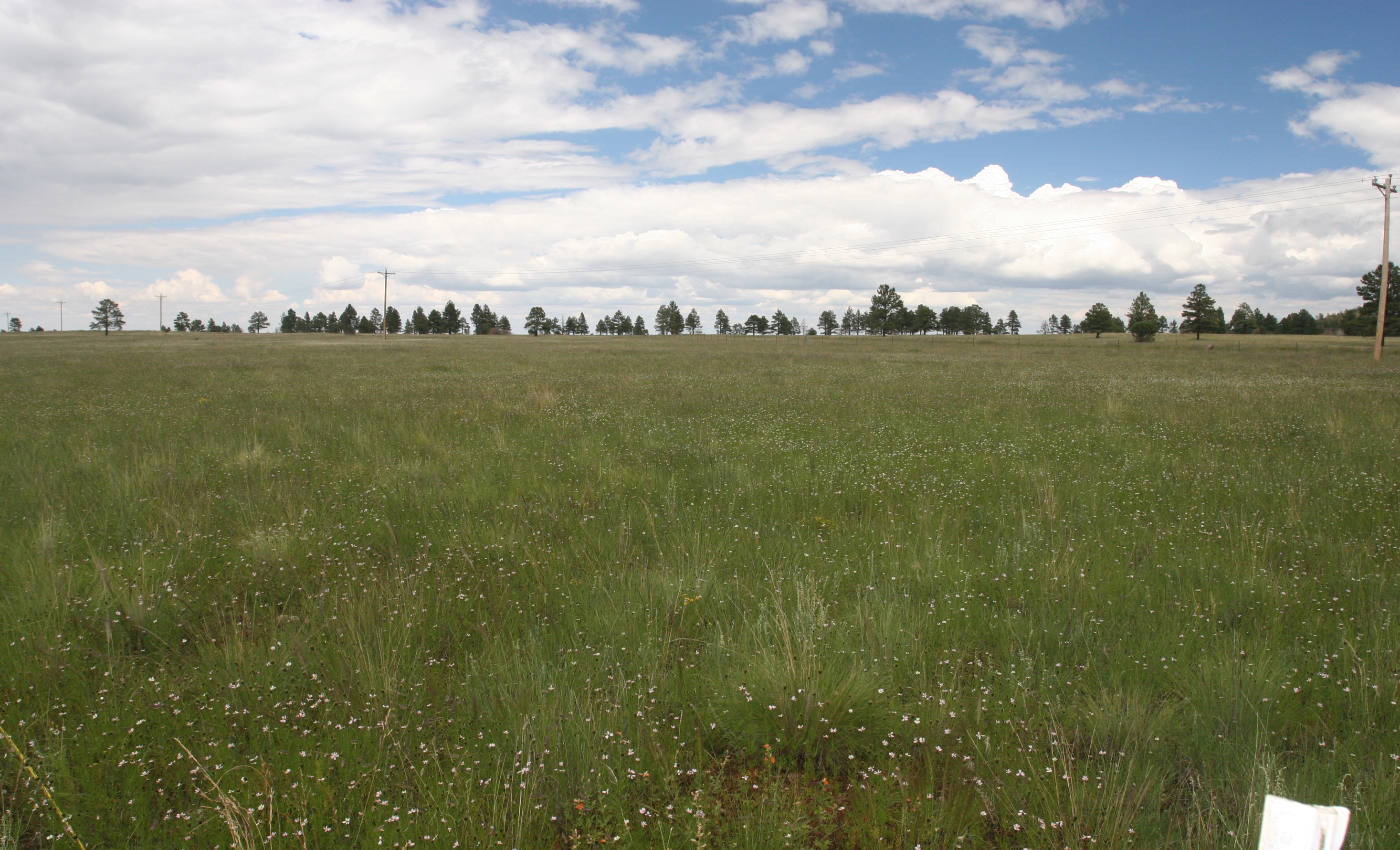 Grants
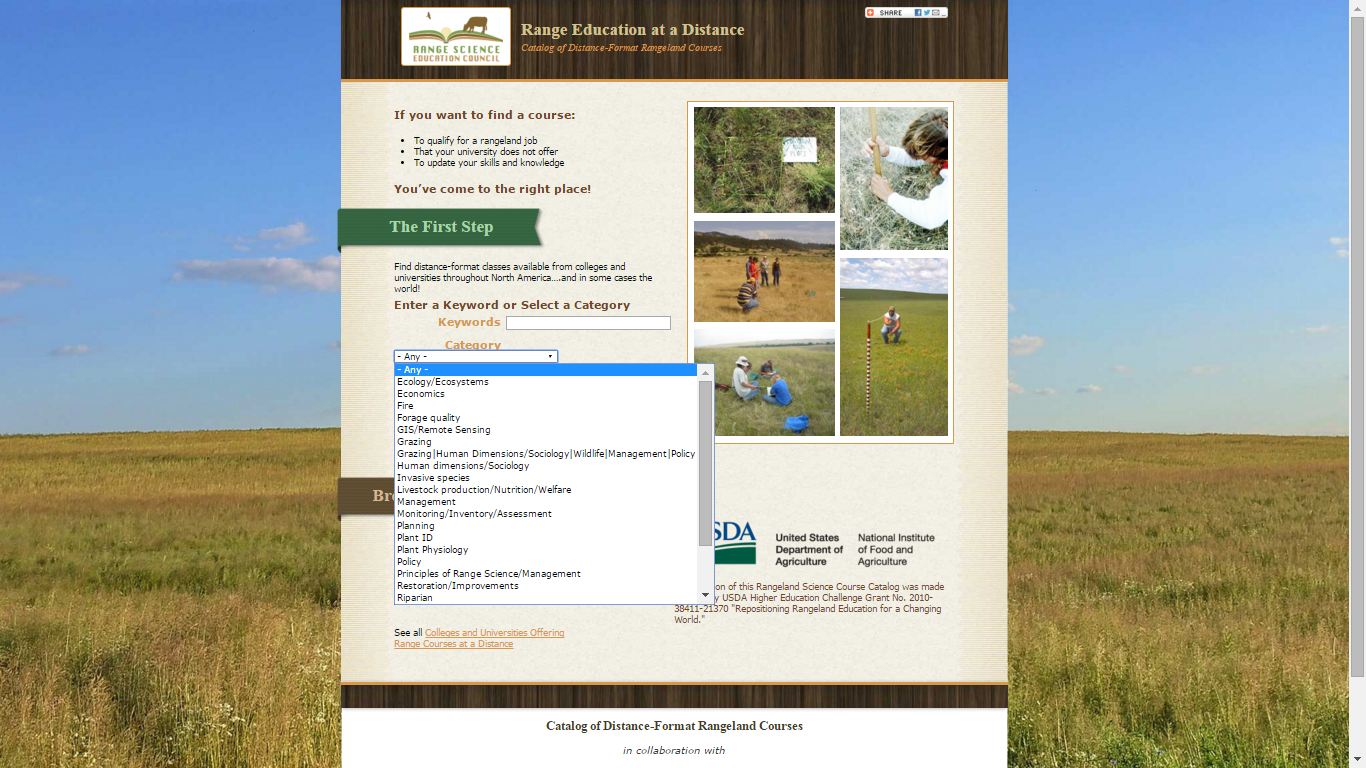 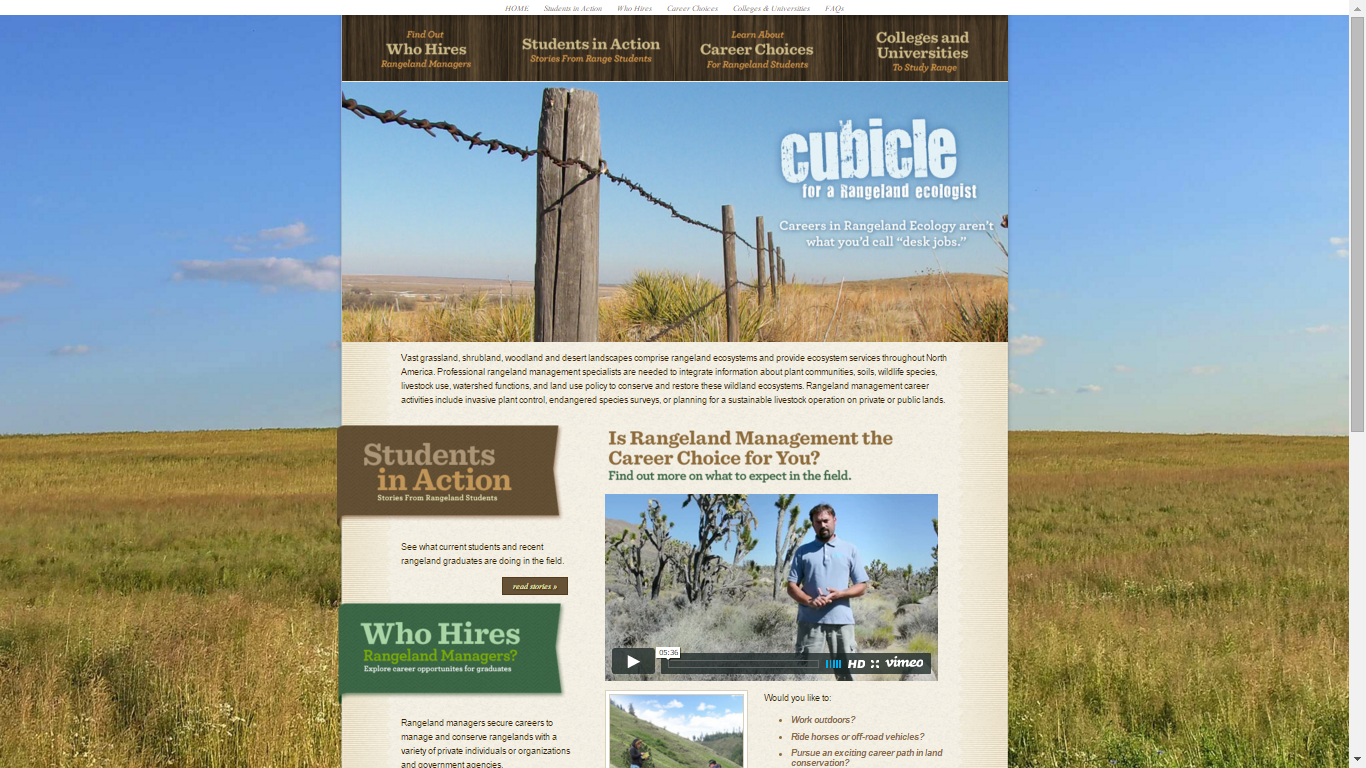 In 2010, members of the Rangelands Partnership were awarded a Higher Education Challenge Grant to create resources for students and teachers
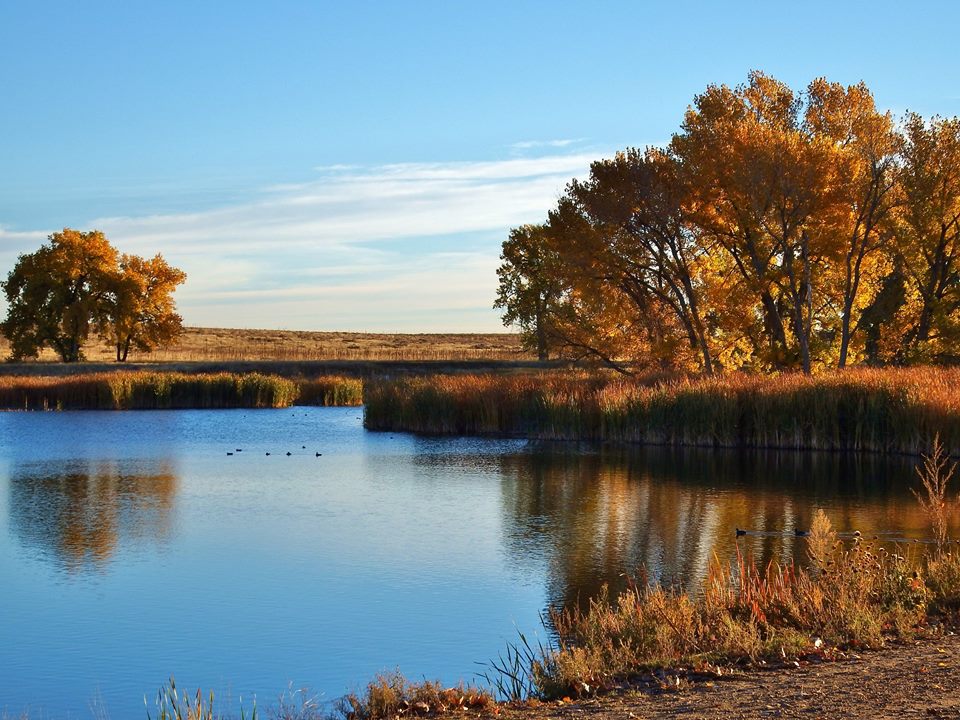 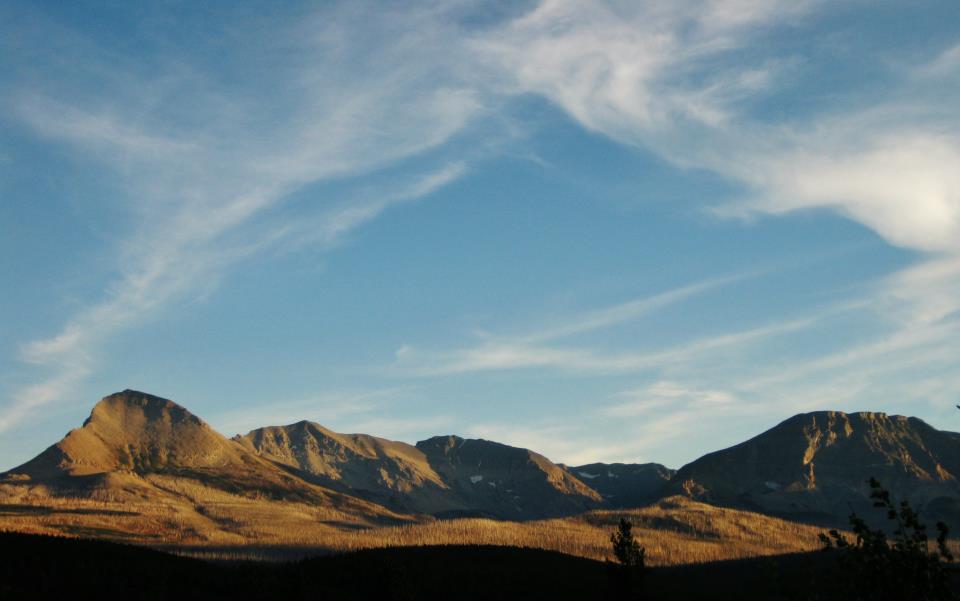 Other Grants Received
Multistate Research Project under the Western Extension and Research Administrative Committee (WERA 1008) (2005; reconfirmed 2011 & 2016)
NIFA-eXtension Optimization grant (2013)
Western Sustainable Agriculture Research and Education (WSARE) professional development grant (2005)
USDA Telecommunications grant (1996)
General Services Administration grant (1995)
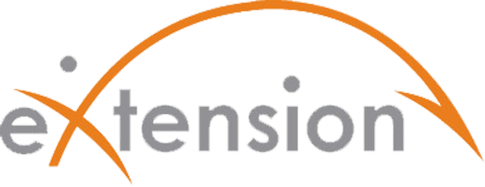 Grants
In 2008, the Rangelands Partnership received an eXtension Rangelands Stewardship Community of Practice grant to gain an understanding of users’ social media and web interests and needs.
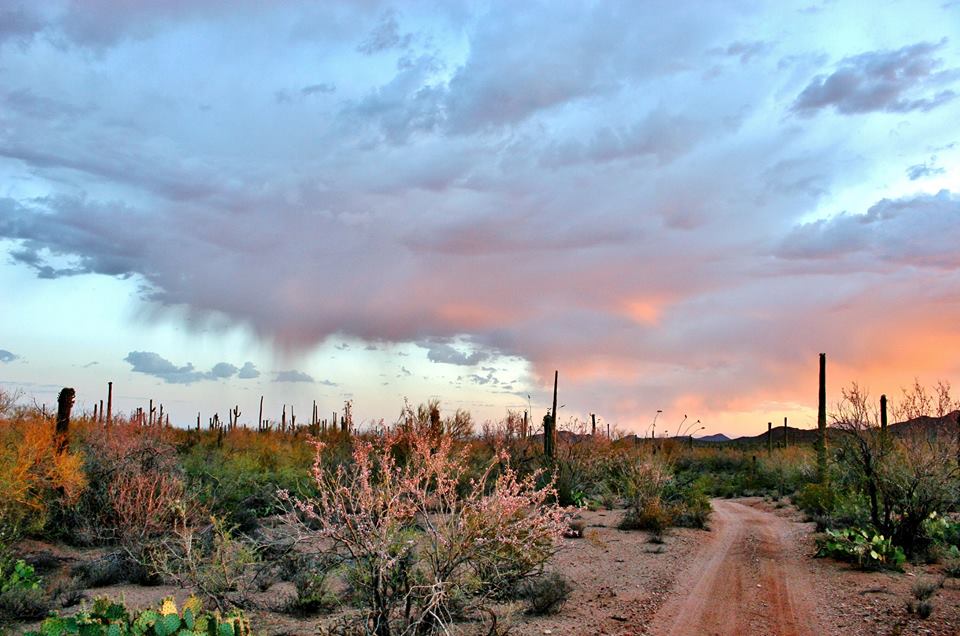 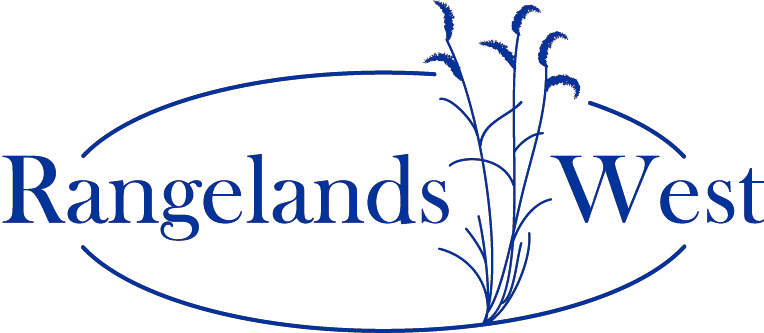 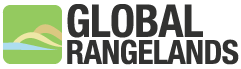 globralrangelands.org
rangelandswest.org
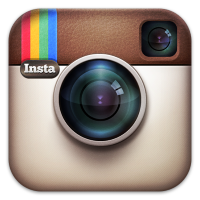 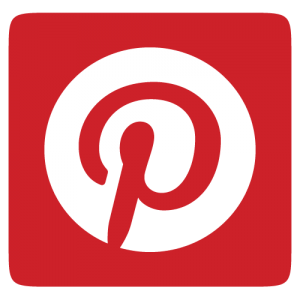 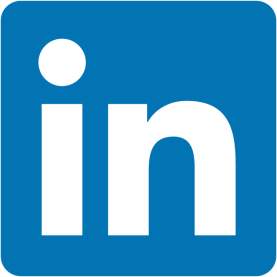 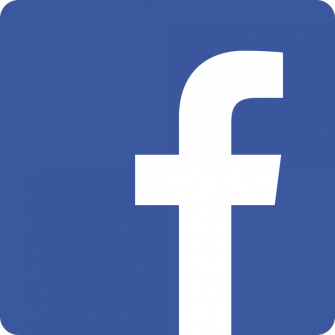 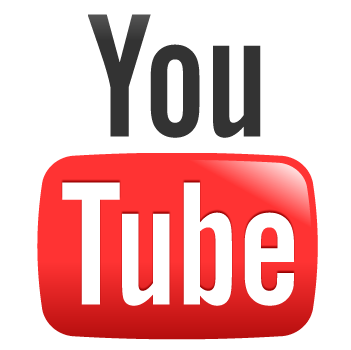 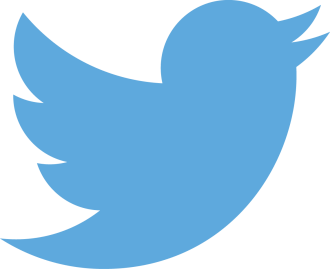 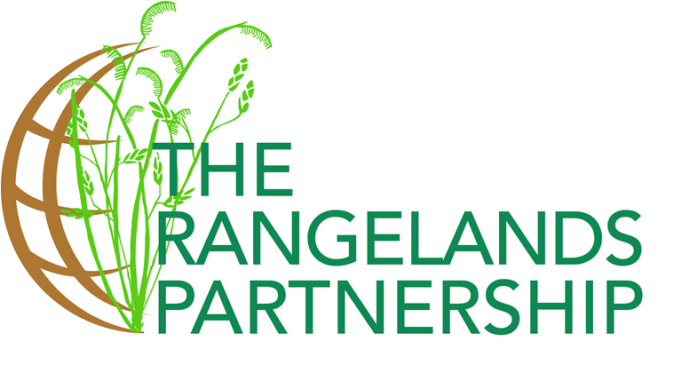